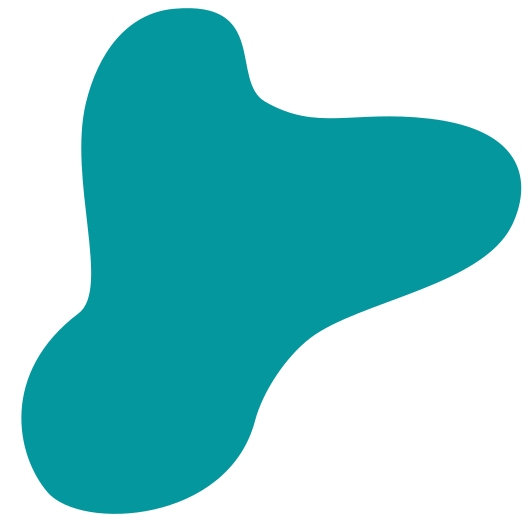 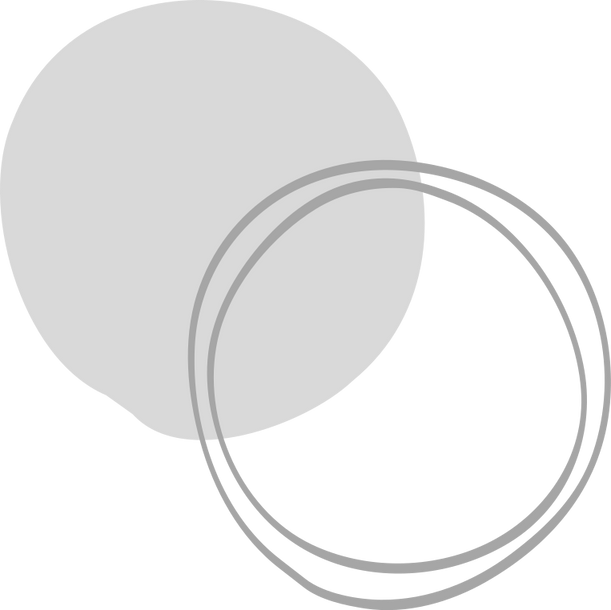 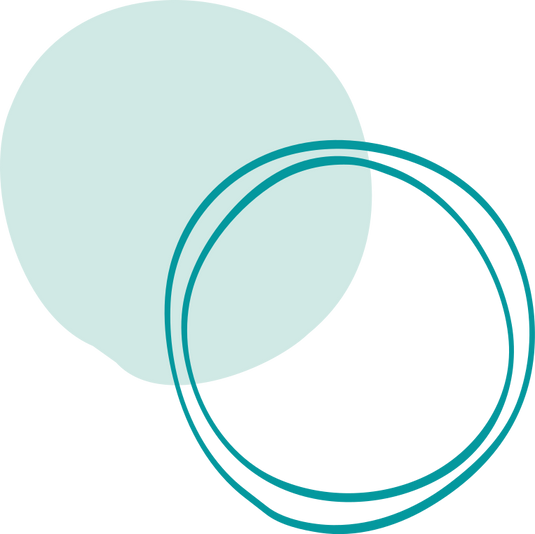 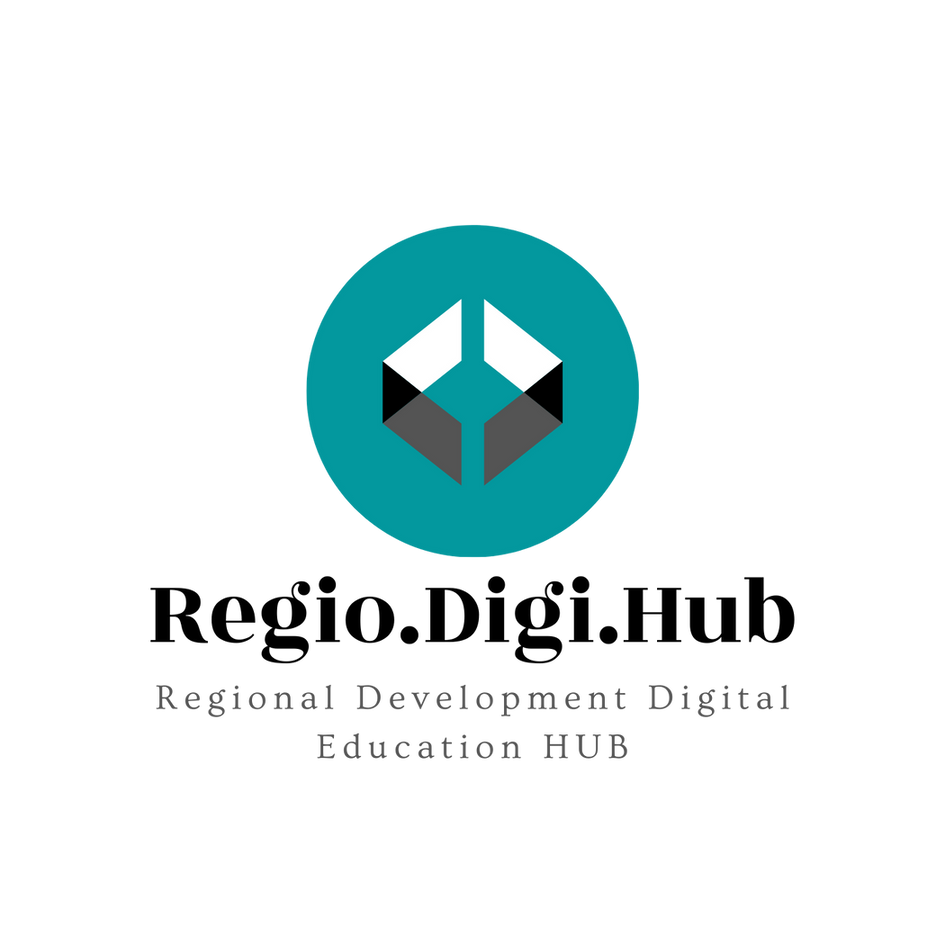 Promoting Regional Development by building the capacity of the VET system
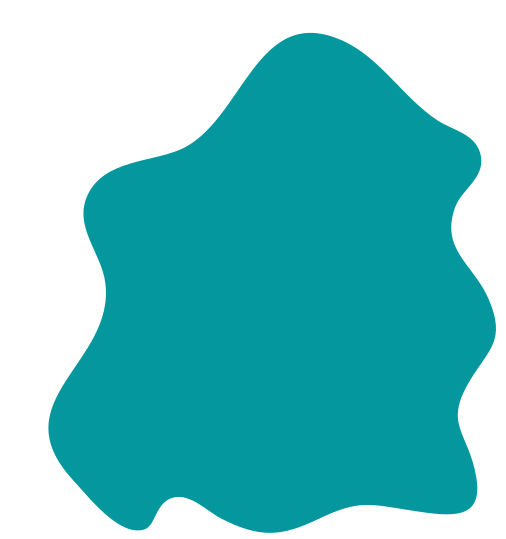 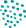 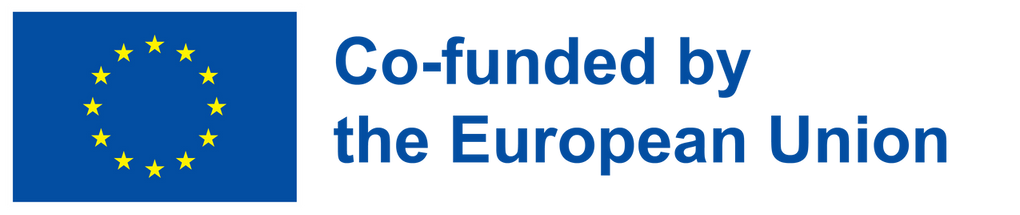 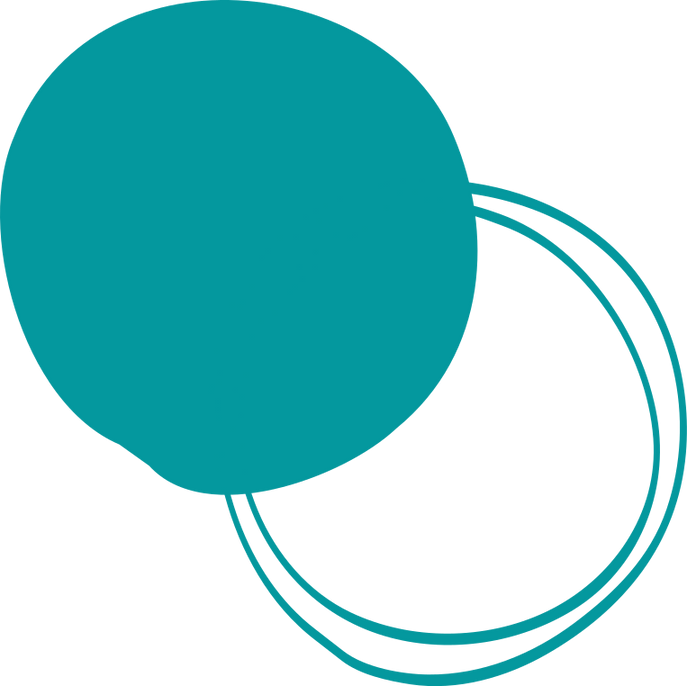 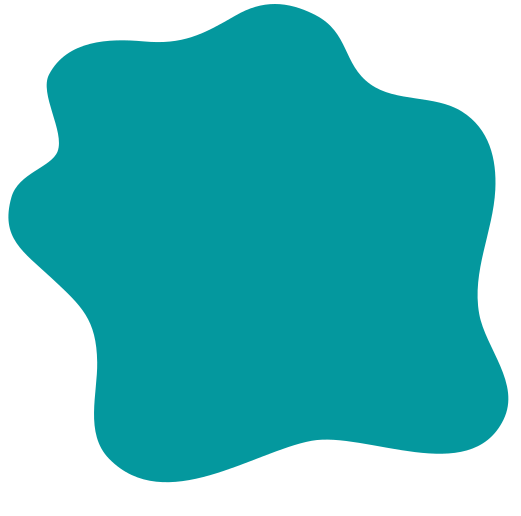 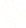 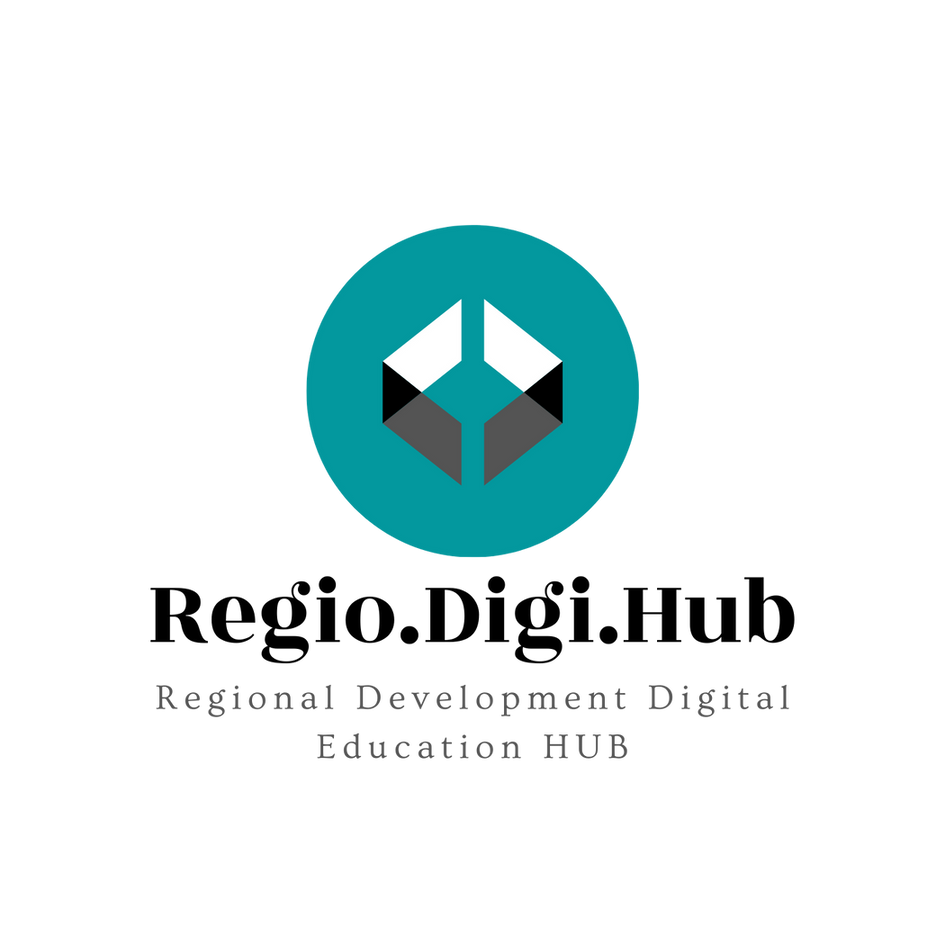 Green Strategy: Circular economy and low-carbon technologies
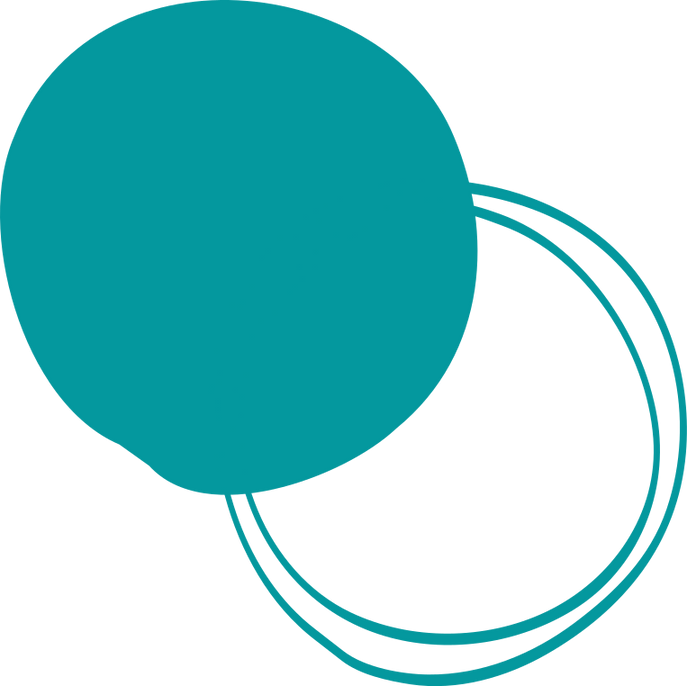 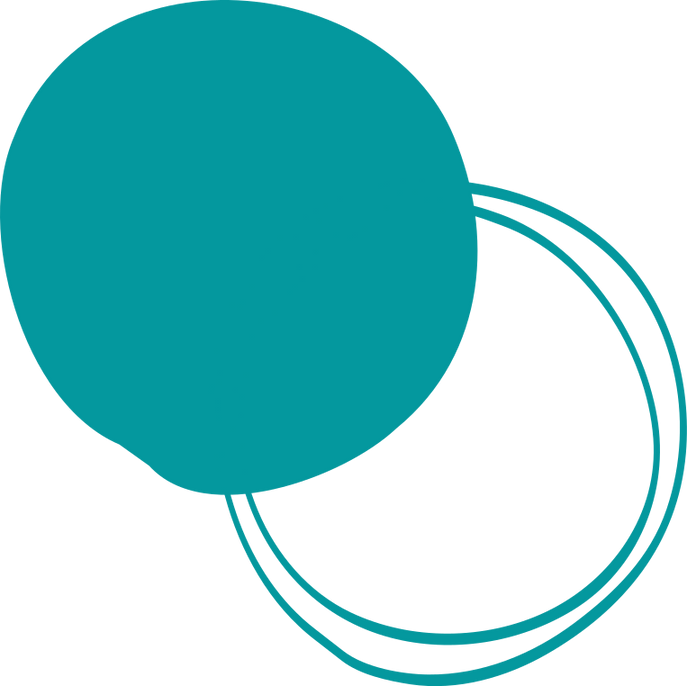 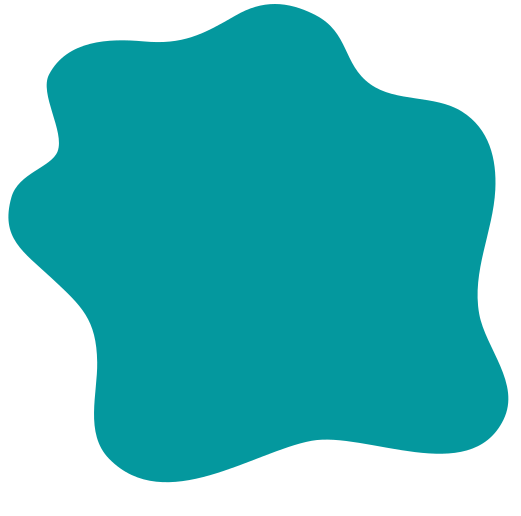 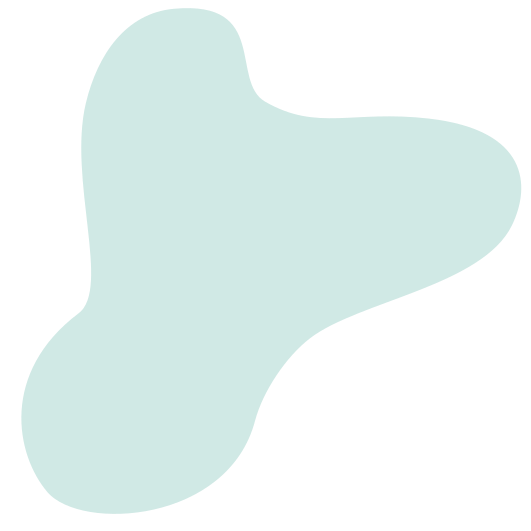 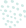 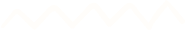 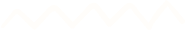 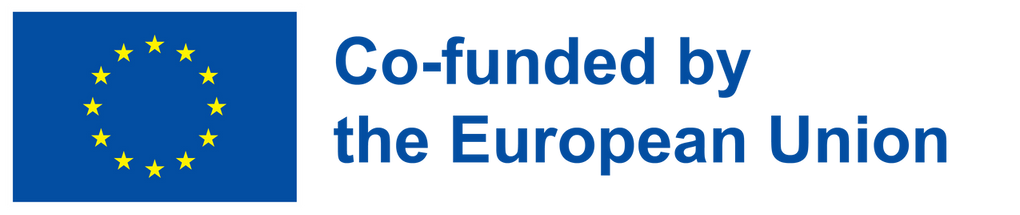 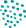 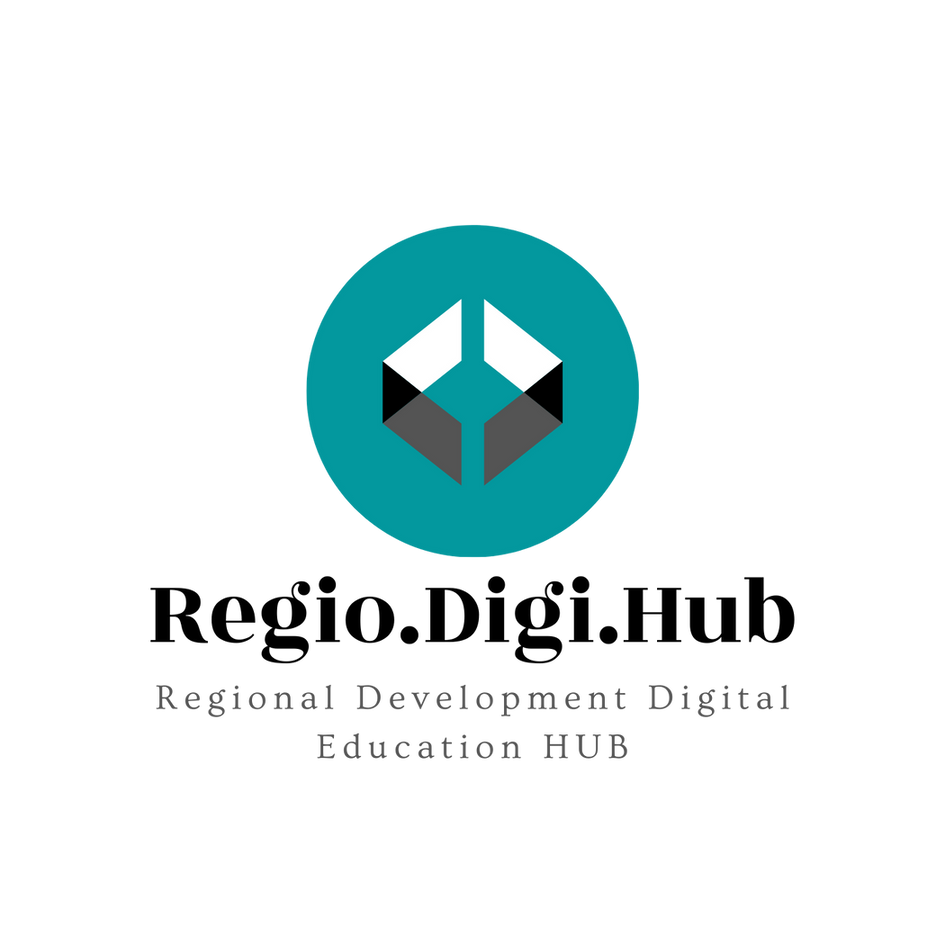 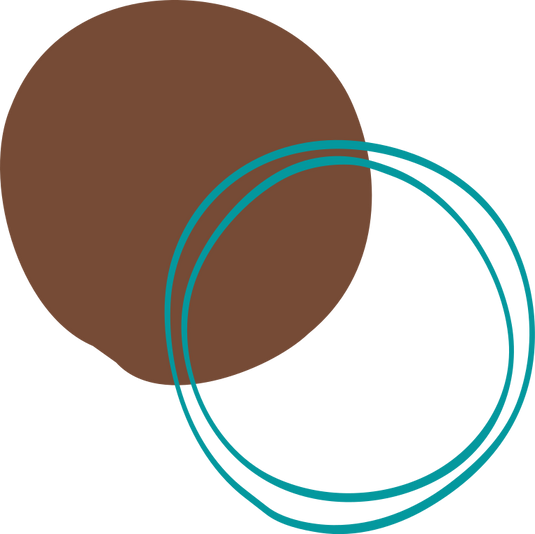 Disclaimer
The European Commission support for the production of this publication does not constitute an endorsement of the contents which reflects the views only of the authors, and the Commission cannot be held responsible for any use which may be made of the information contained therein.
Project Nº: 2021-1-RO01-KA220-VET-000028118
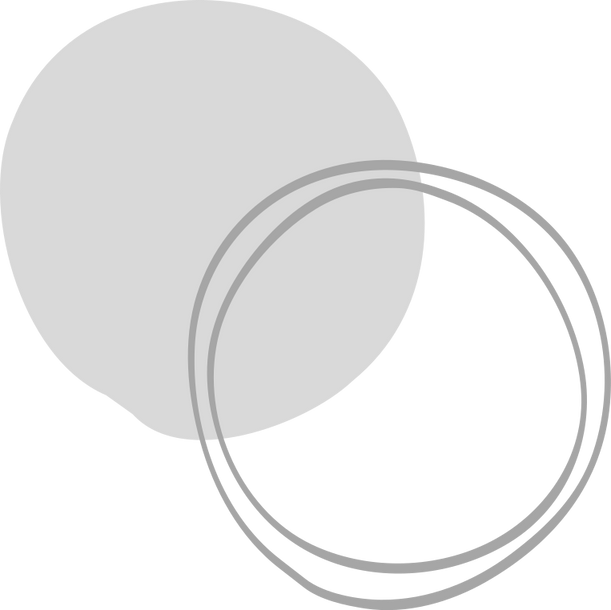 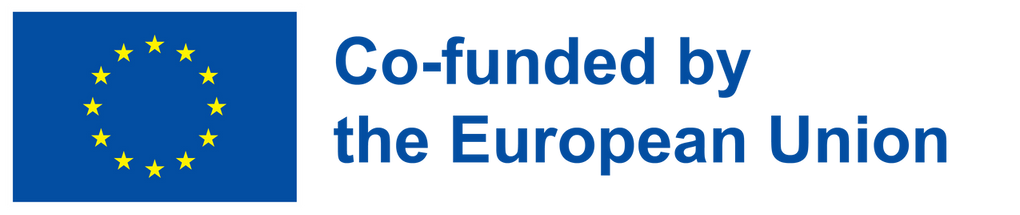 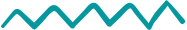 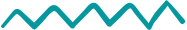 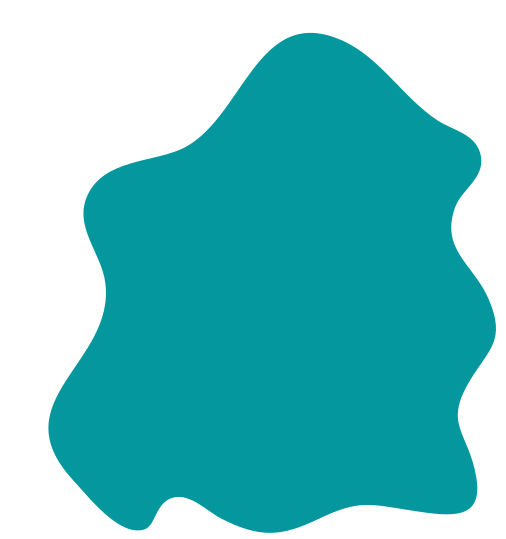 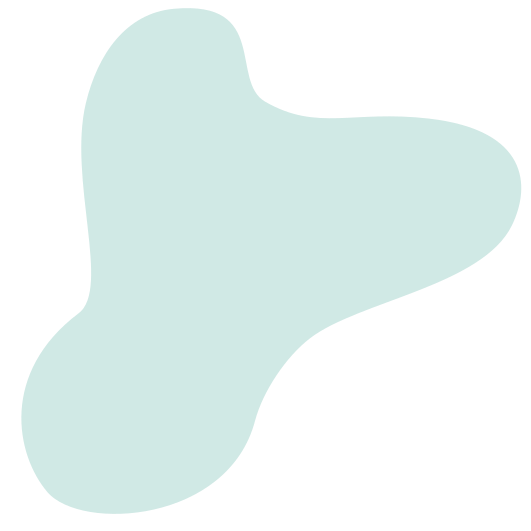 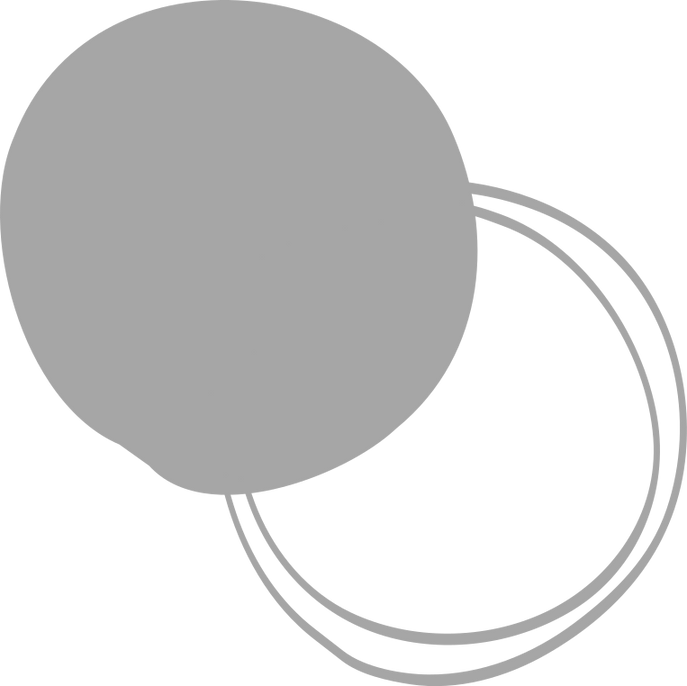 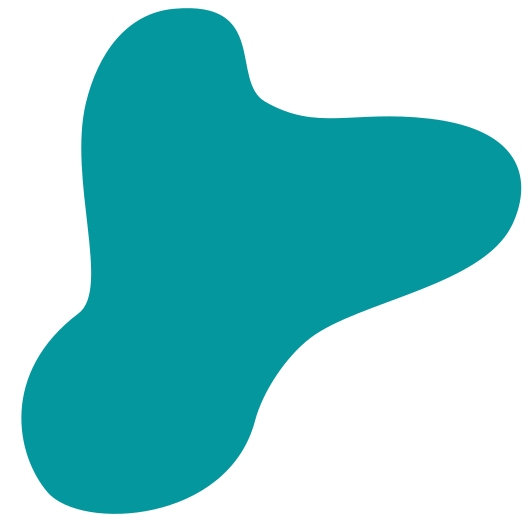 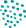 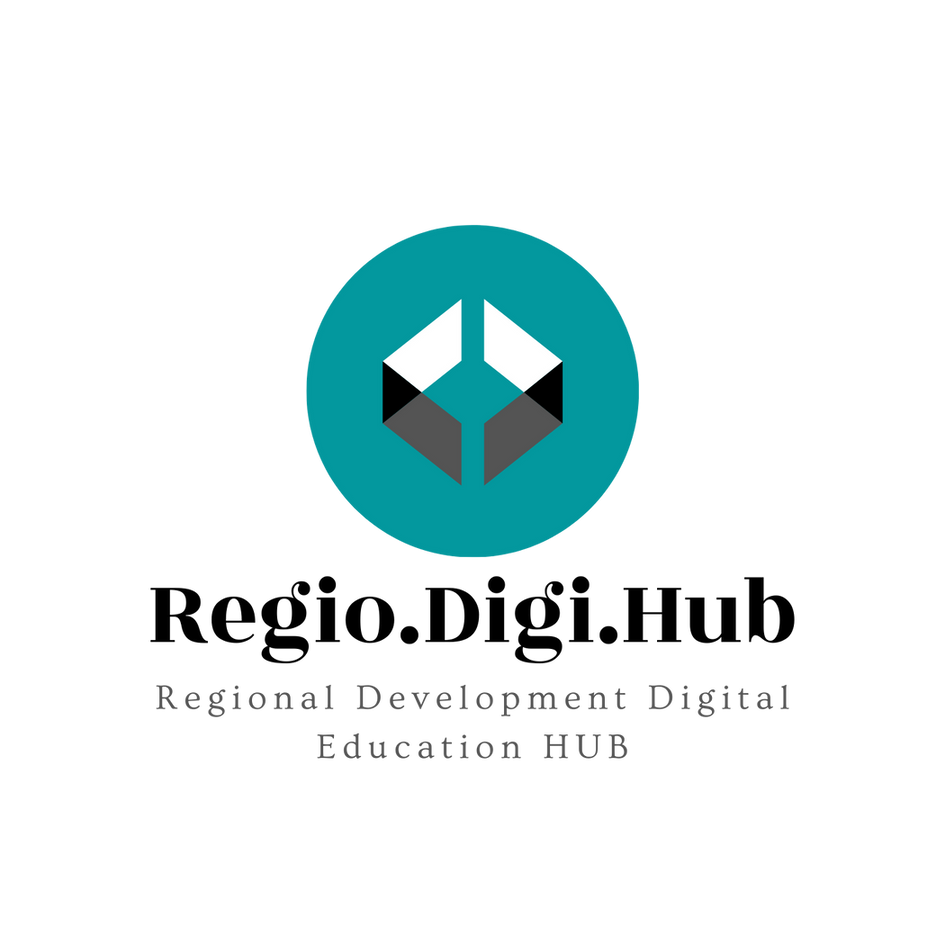 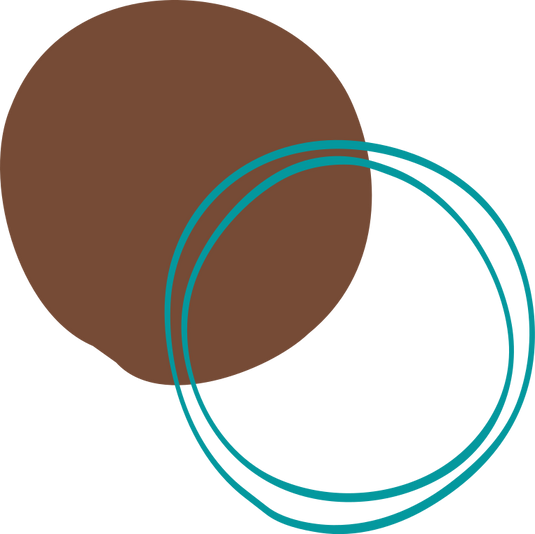 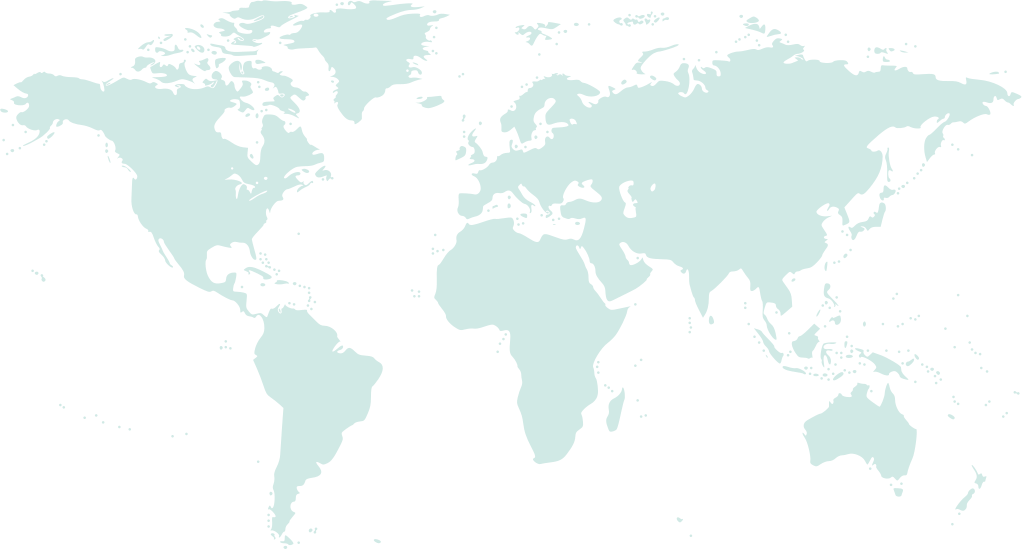 Consortium
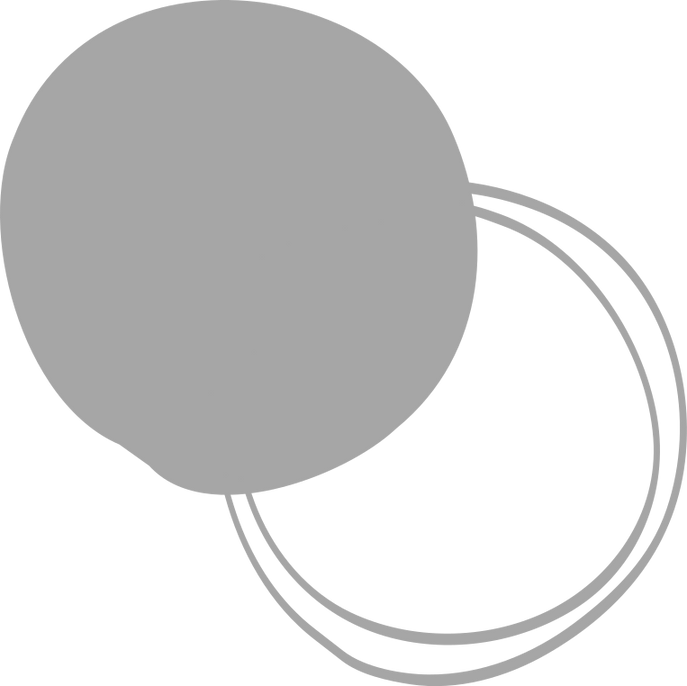 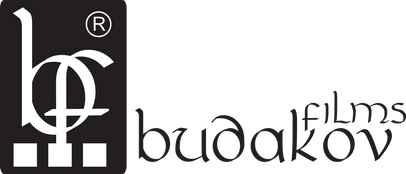 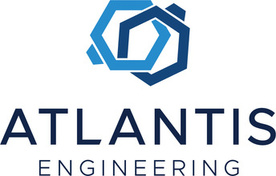 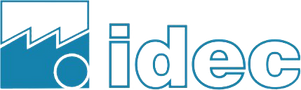 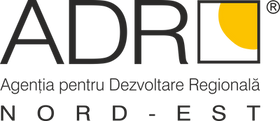 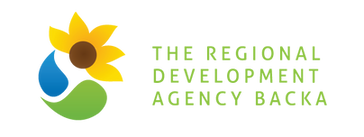 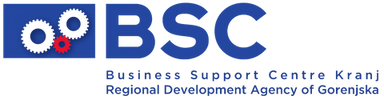 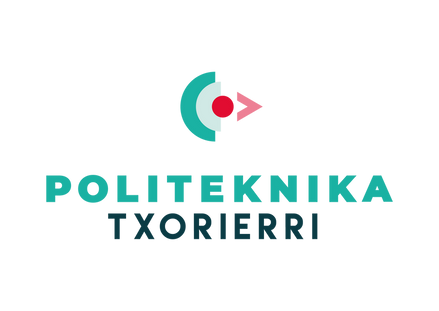 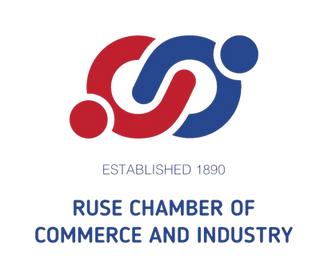 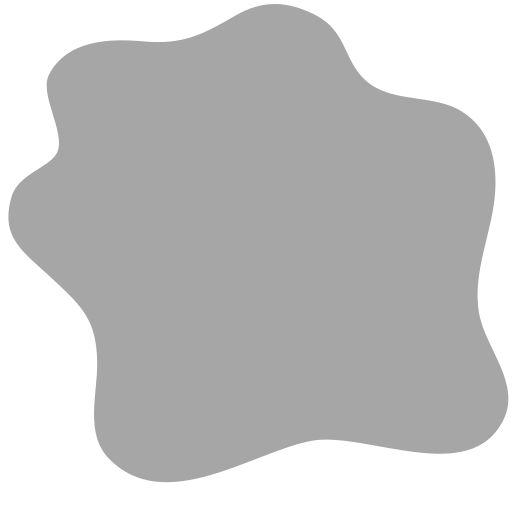 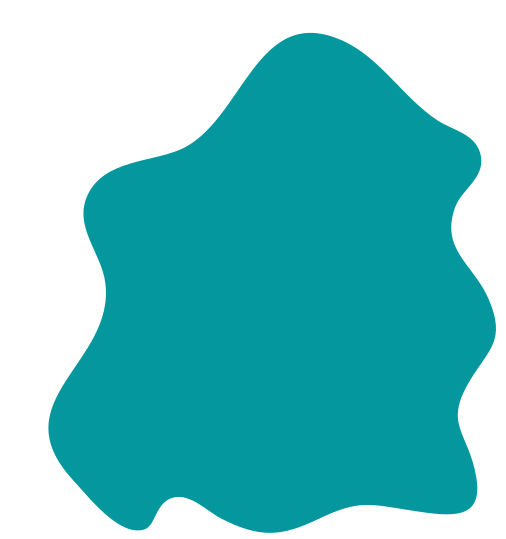 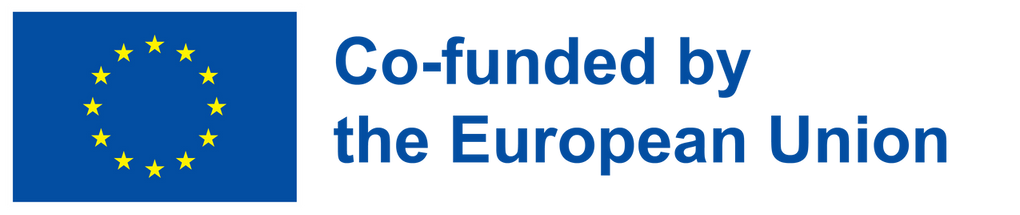 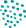 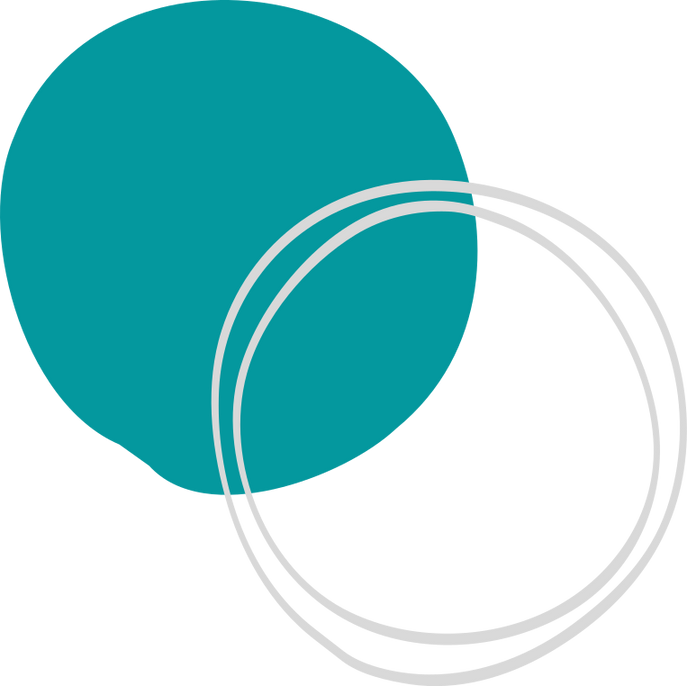 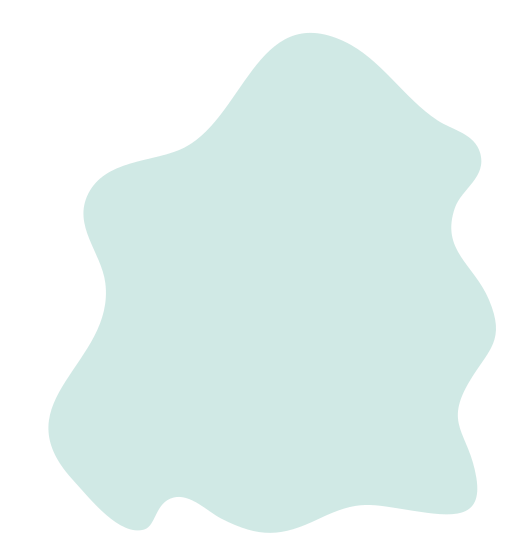 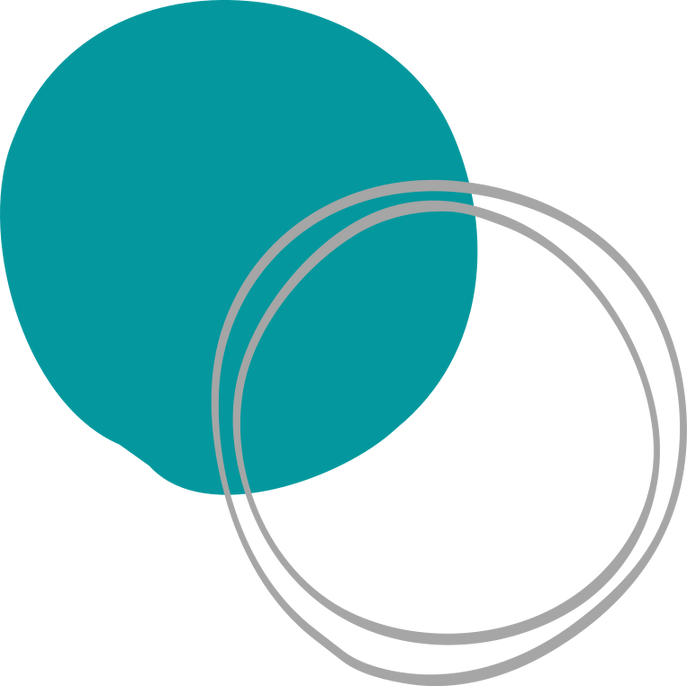 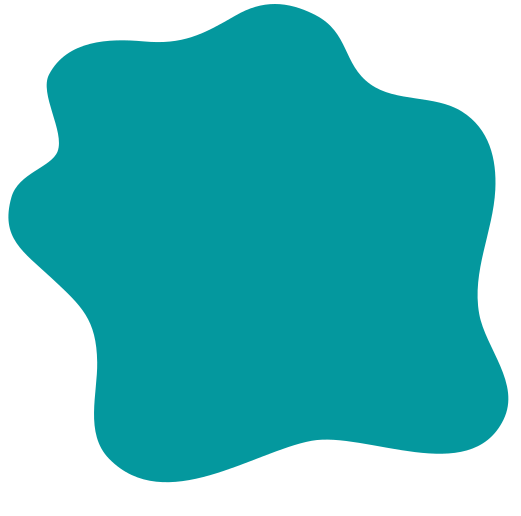 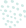 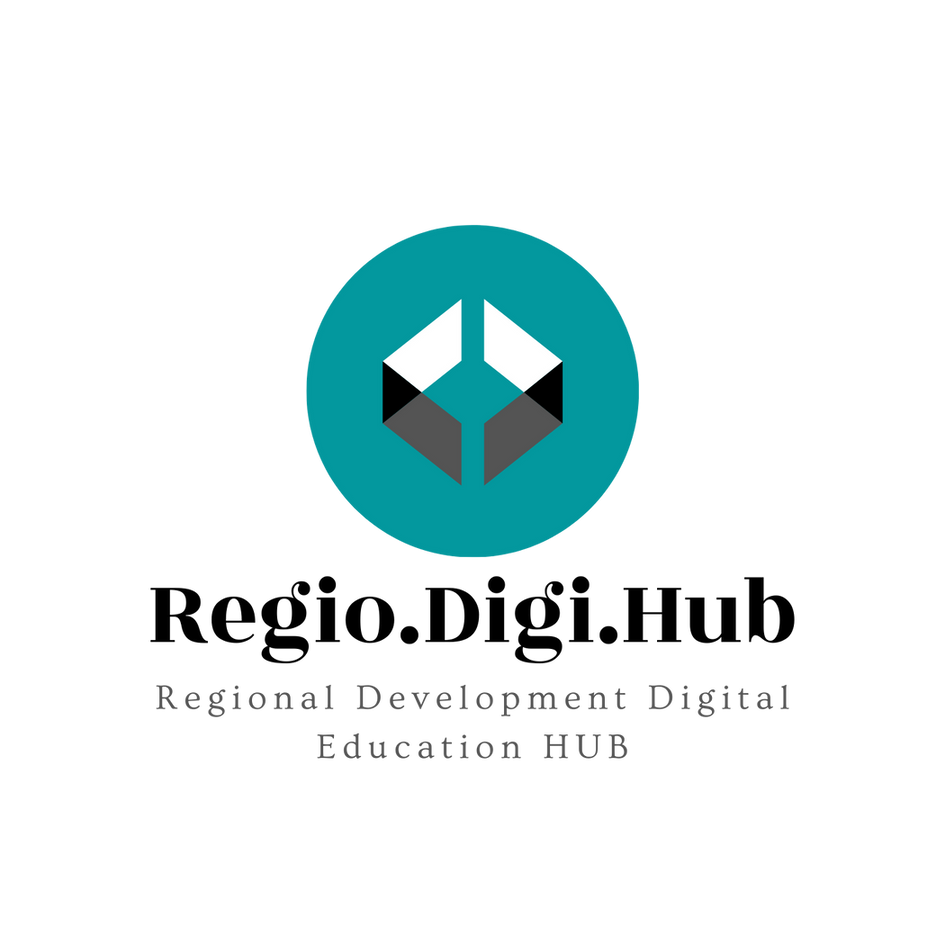 01
The Green strategy
02
The Circular economy
03
Low-carbon technologies
Contetns
04
The low-carbon economy
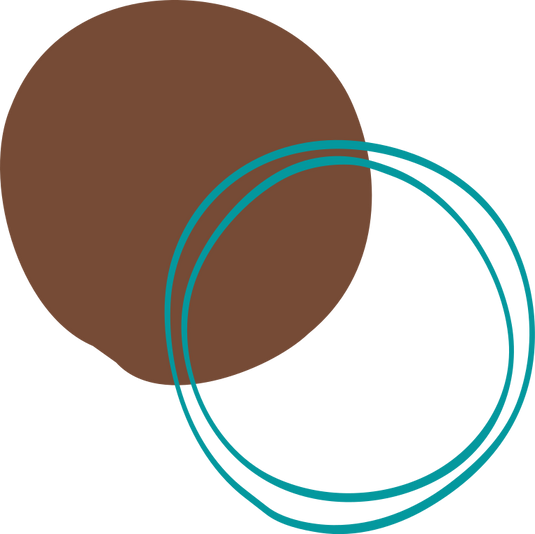 05
The Green Deal into practice
06
The science talks
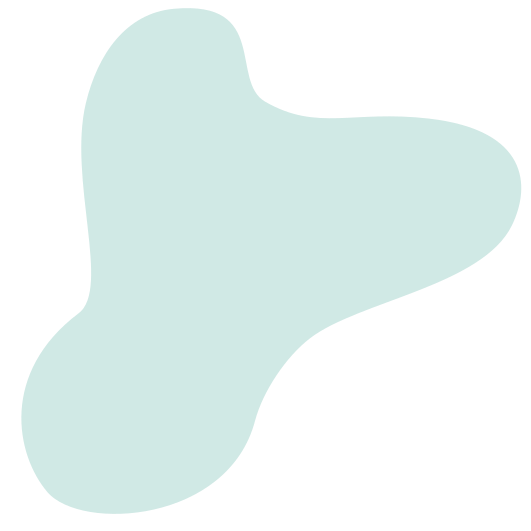 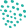 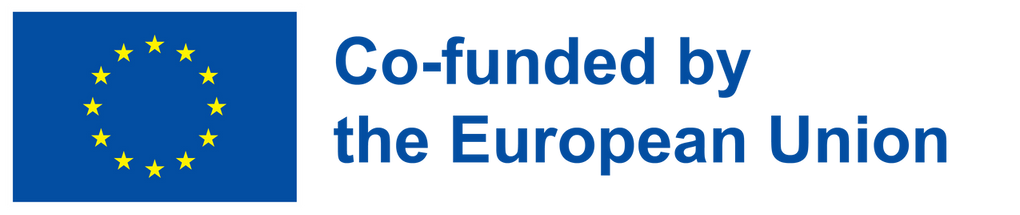 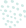 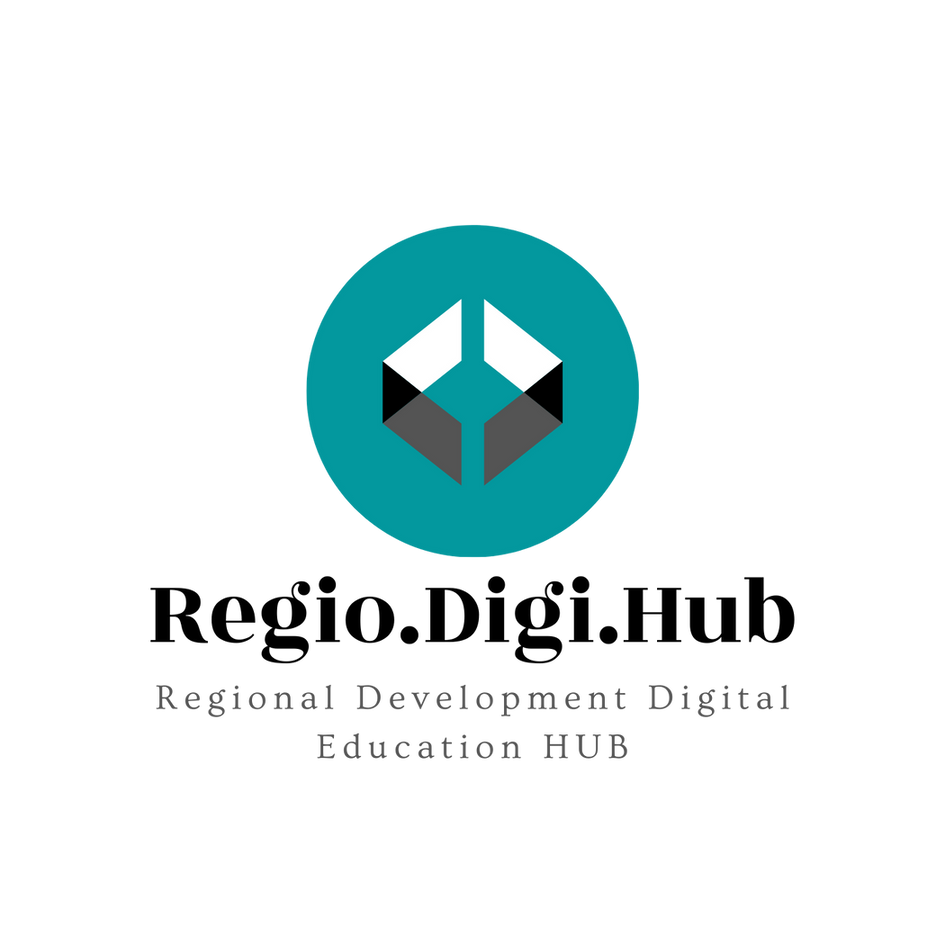 Before you start see the recommendations below
All self-study materials are embedded with links in the slides and text of the presentation. 
All materials are logically linked to the topics.
Try to watch all the videos that are inserted in the presentation and answer the questions where they are asked. 
The presentation will direct you to sources that will give you a deeper knowledge of the topic.
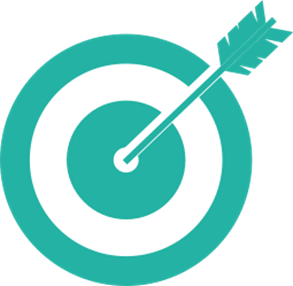 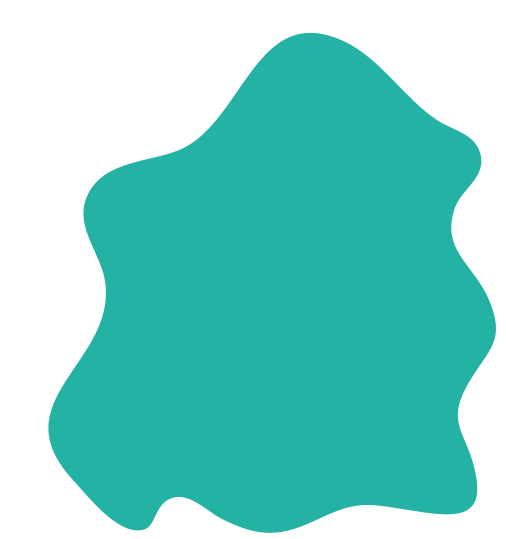 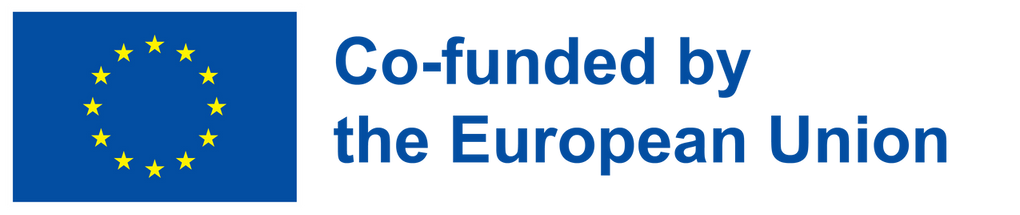 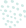 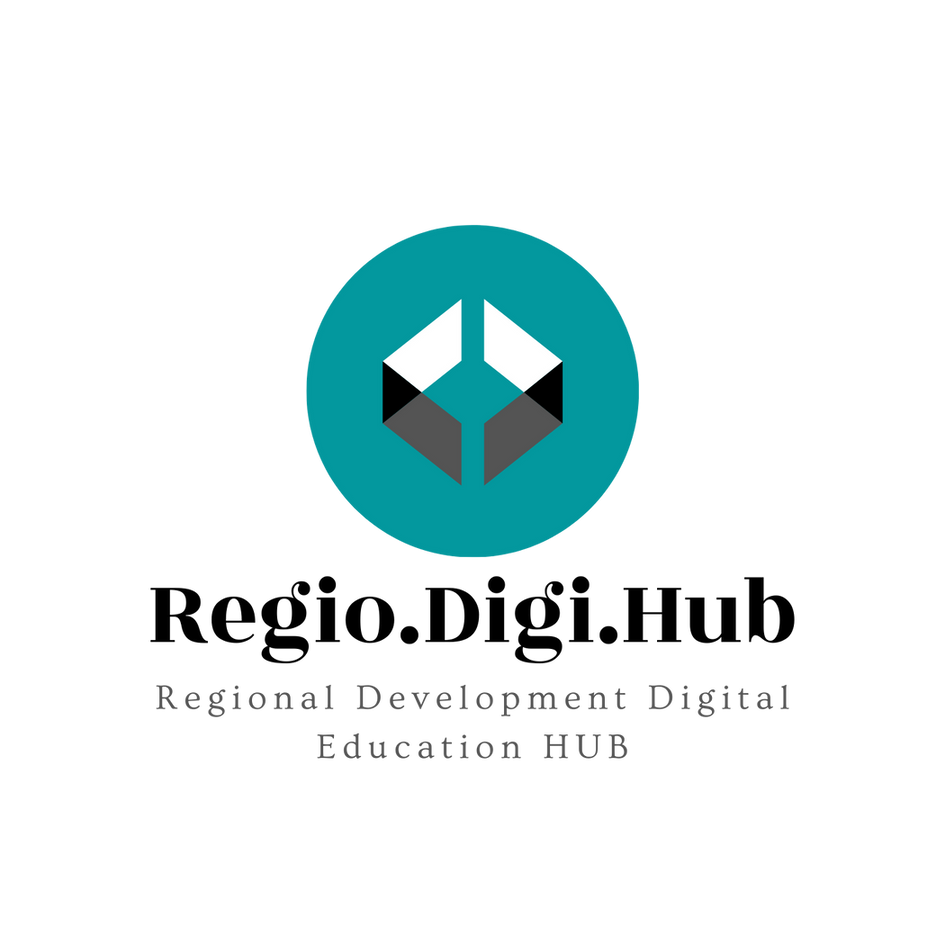 Introduction
The European Green Deal
The green strategies and circular economy principles  are just part of the tools Europe will use to implement the policies planned in the so-called Green Deal aiming to be the first climate neutral continent. The ambition is transforming the EU into a modern, resource-efficient and competitive economy by ensuring: 
No net greenhouse gas emissions by 2050.
resource neutral economic growth
no one person and no place left behind
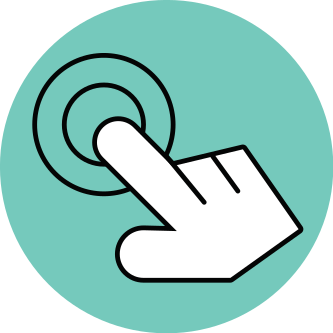 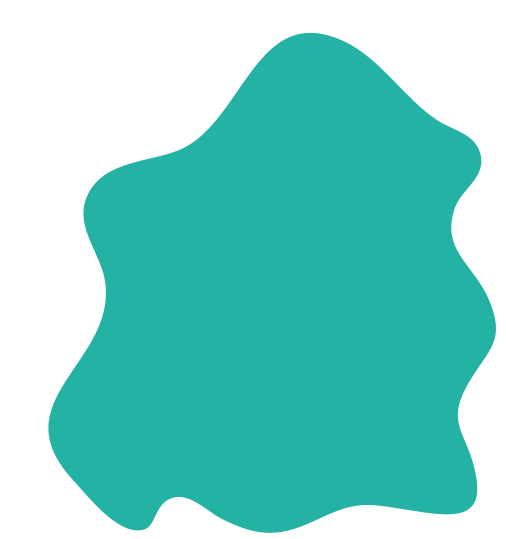 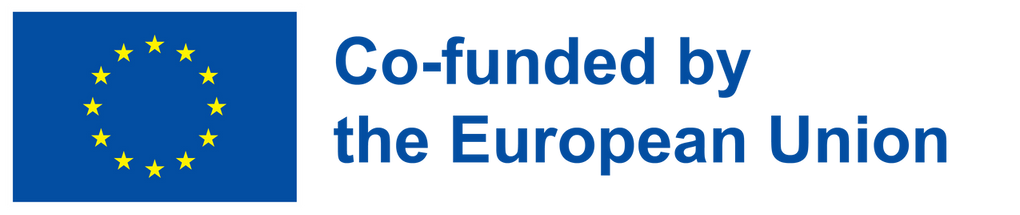 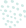 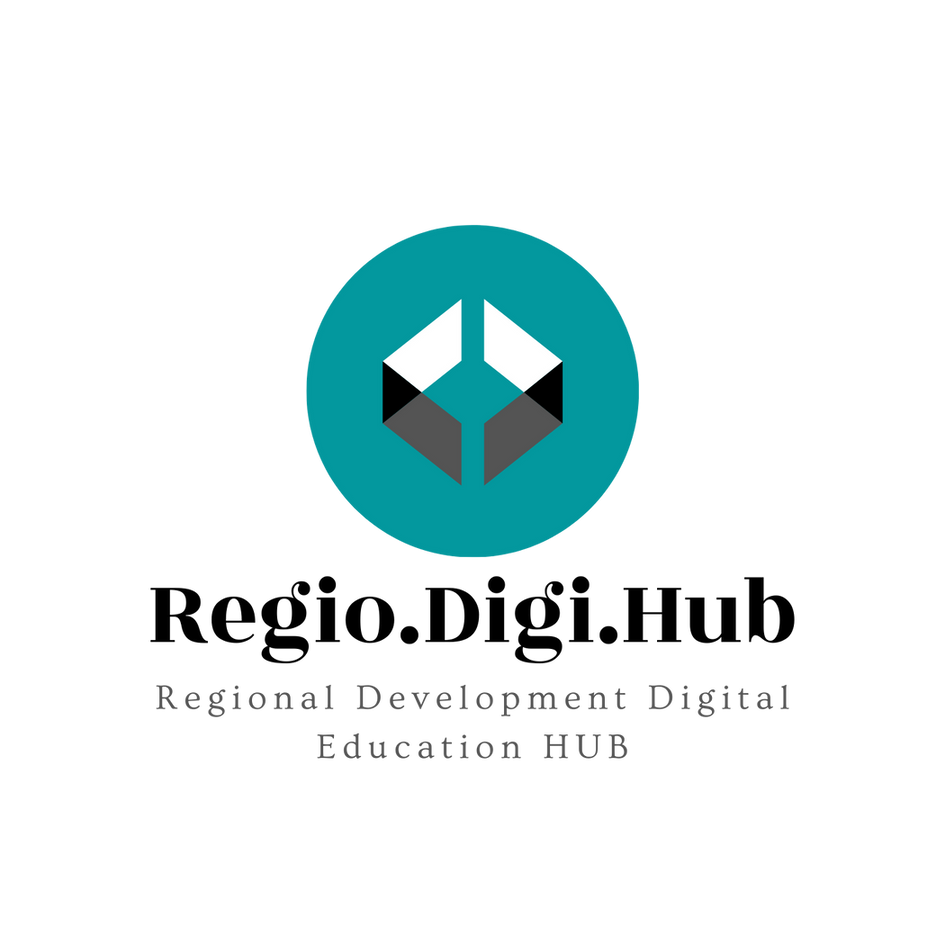 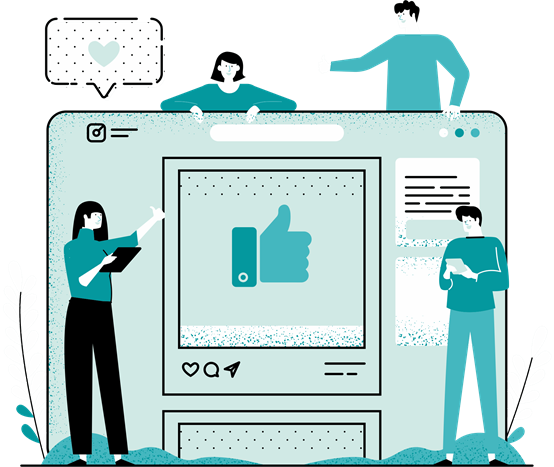 1. The green strategy
This is a plan of action that an organization or individual takes to reduce its impact on the environment and promote sustainable practices. A green strategy can encompass a range of areas, including energy consumption, waste reduction, water conservation, transportation, and sourcing of materials.
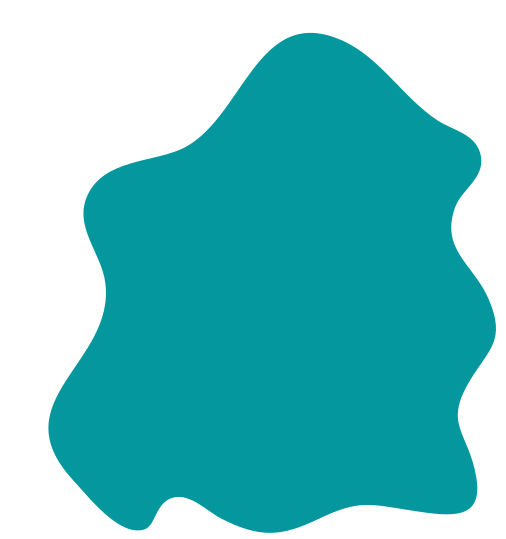 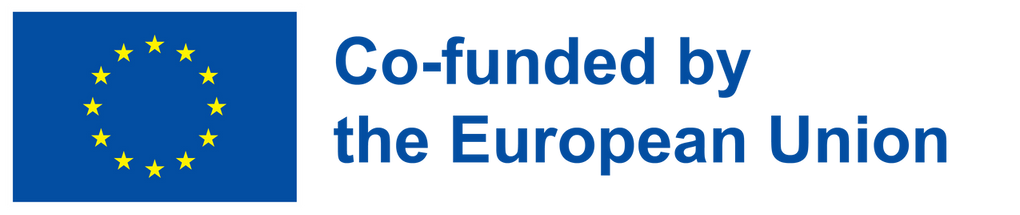 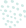 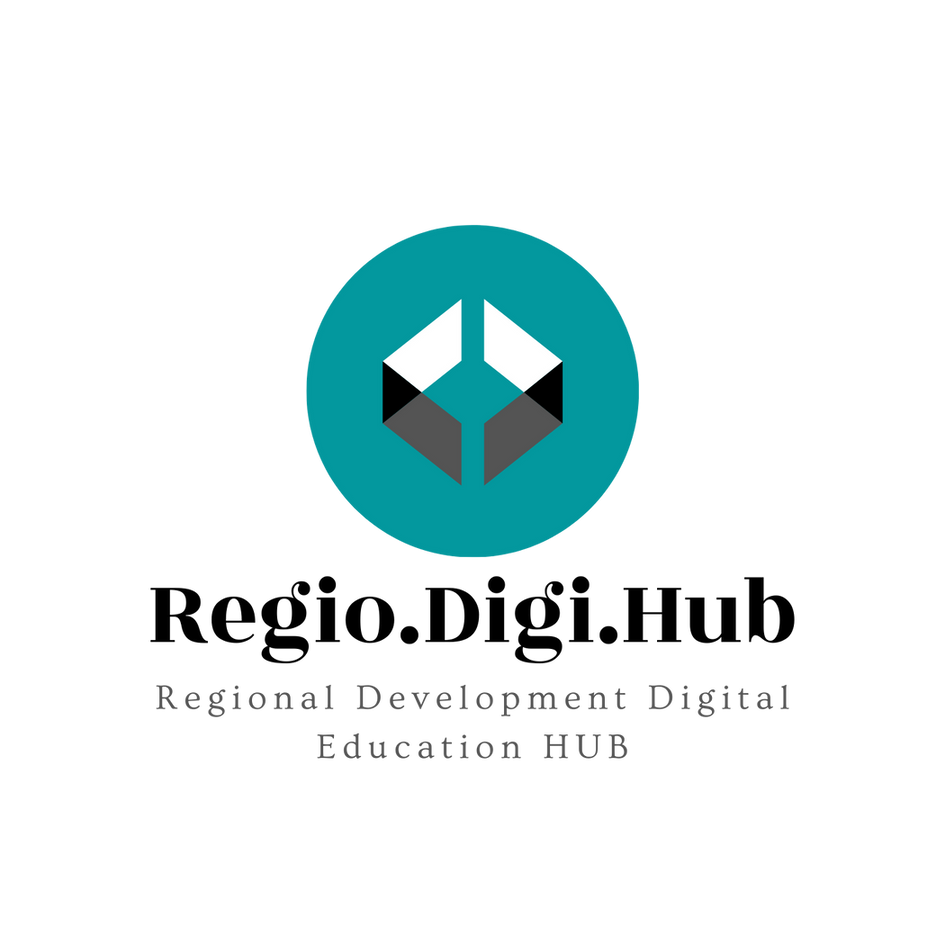 Setting goals: This involves defining specific, measurable, achievable, relevant, and time-bound goals that align with the organization's mission and vision.

Conducting a sustainability assessment: This involves evaluating the organization's current environmental impact and identifying areas for improvement.
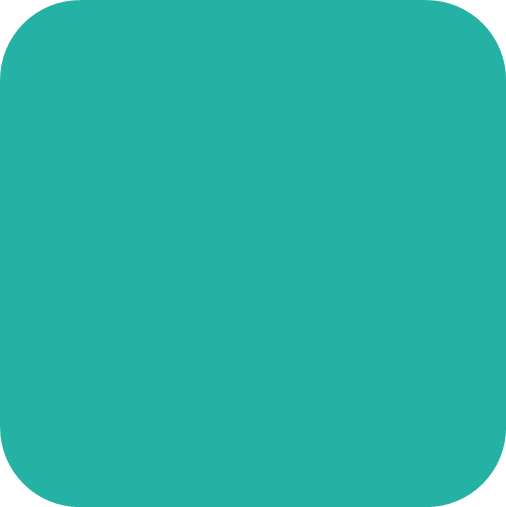 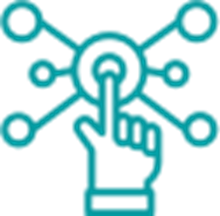 The key components of  green strategy
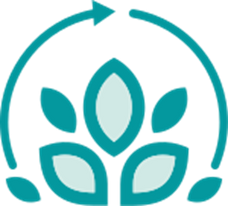 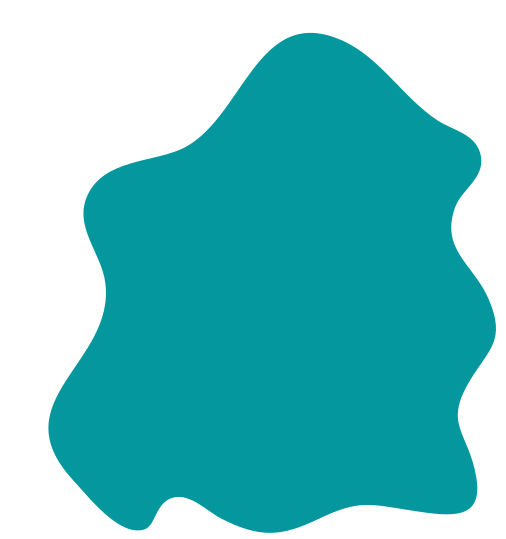 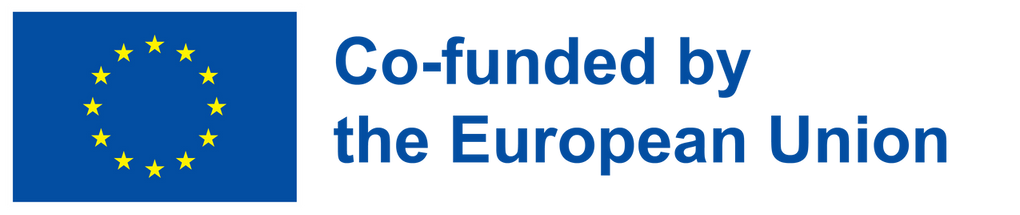 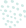 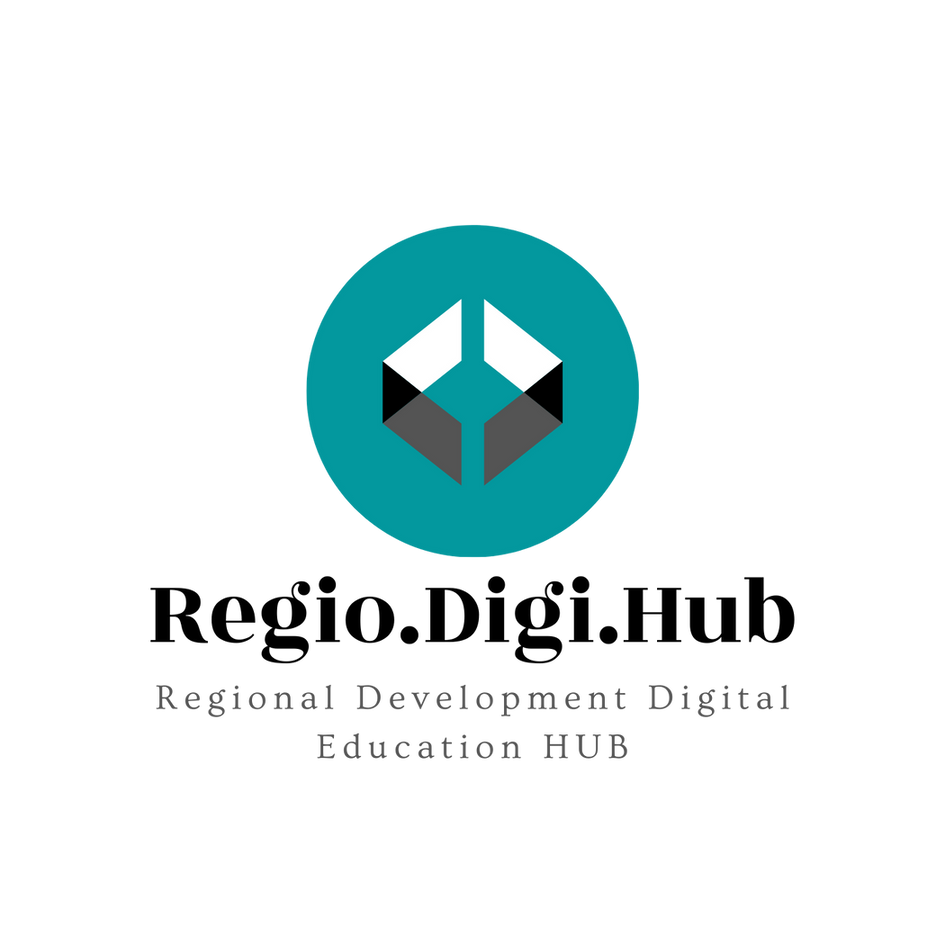 Implementing sustainable practices: This involves adopting sustainable practices, such as reducing energy consumption, promoting recycling and composting, and using environmentally friendly products and services.


Engaging stakeholders: This involves communicating the organization's green strategy to stakeholders, including employees, customers, suppliers, and partners, and encouraging their participation and support.
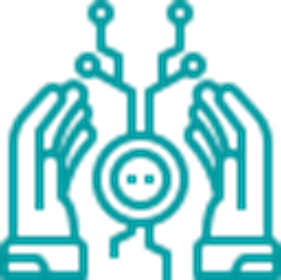 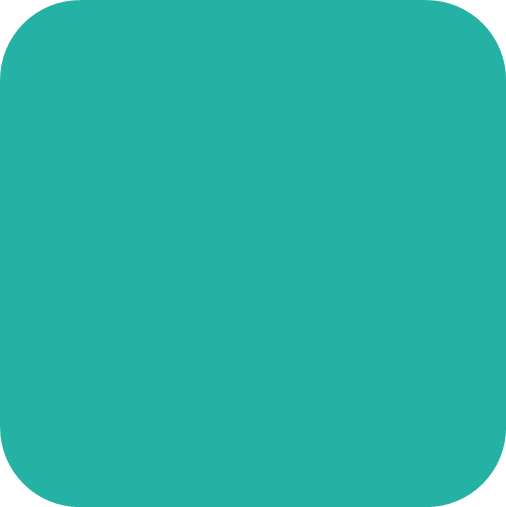 The key components of  green strategy
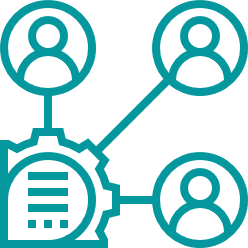 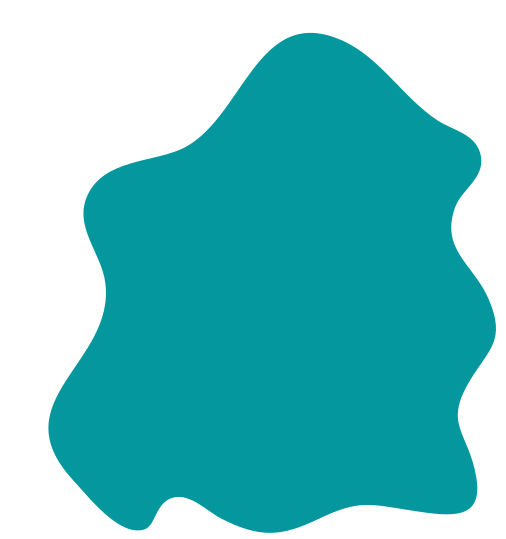 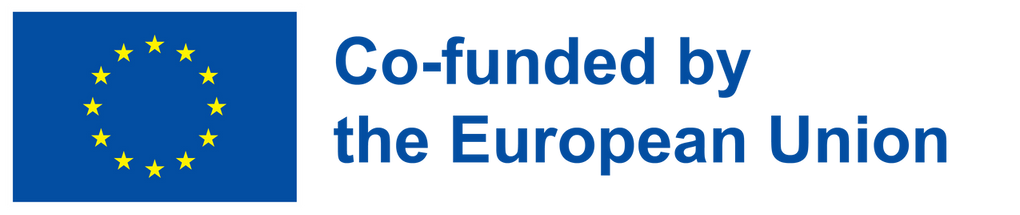 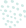 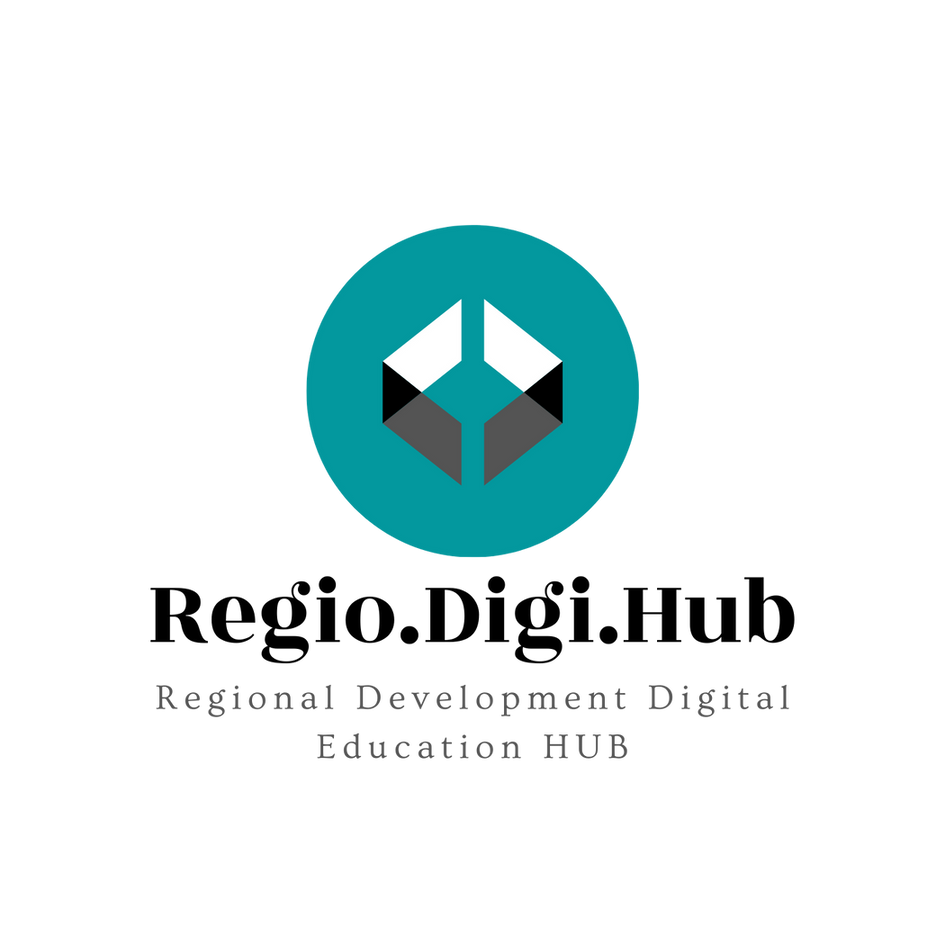 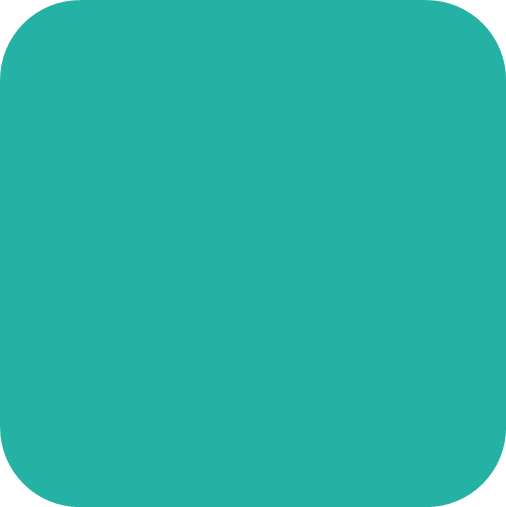 Monitoring and reporting progress: This involves tracking the organization's progress towards its green goals and reporting on its environmental performance to stakeholders.
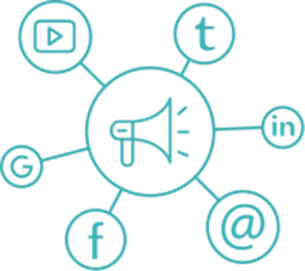 The key components of  green strategy
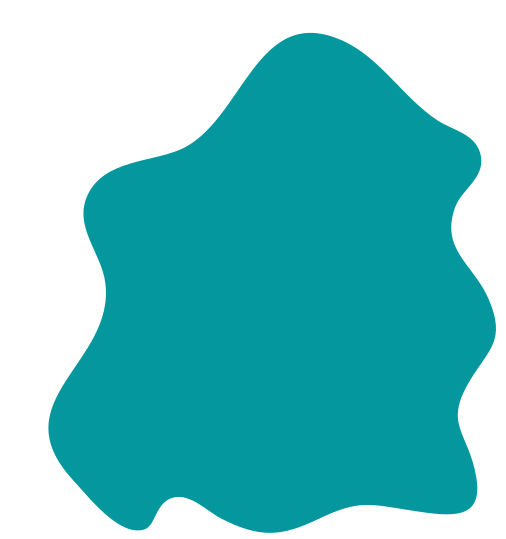 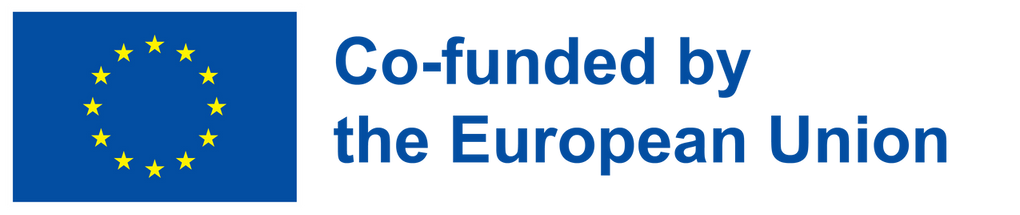 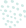 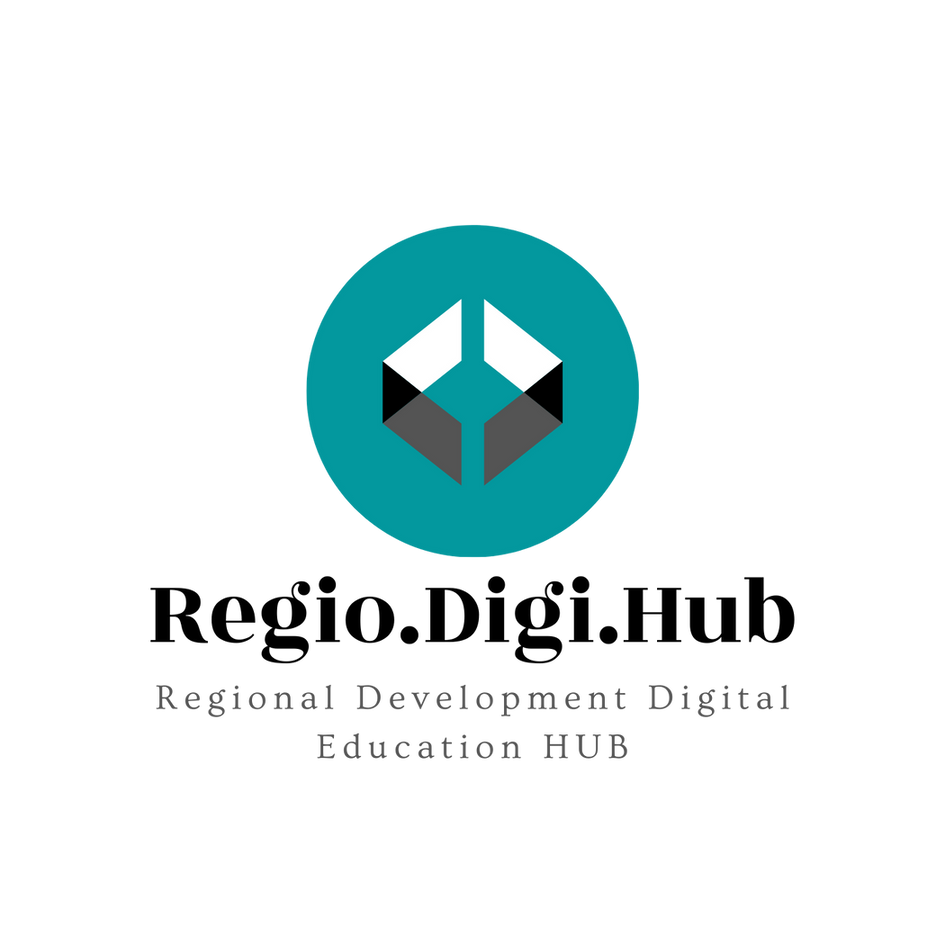 The green strategy can help organizations reduce their carbon footprint, enhance their reputation, and save money by reducing waste, energy, and water consumption. It can also help to promote sustainability and environmental stewardship and contribute to a more resilient and sustainable future.
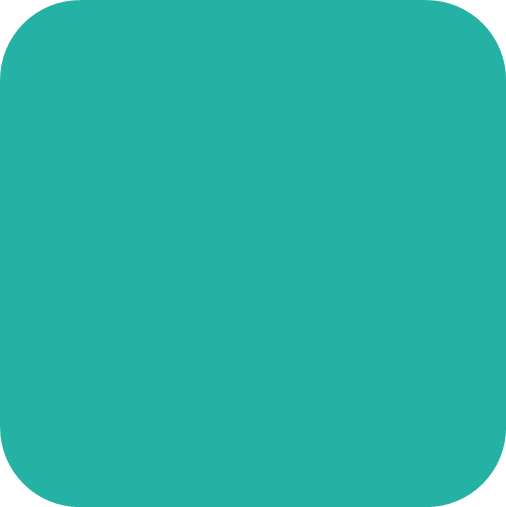 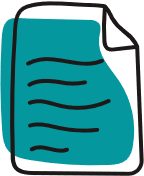 The key components of  green strategy
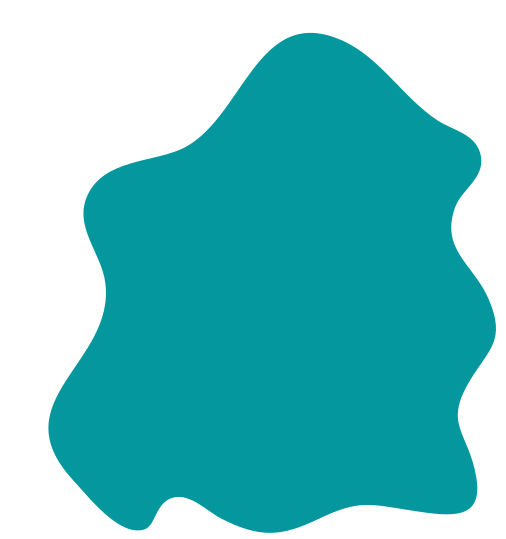 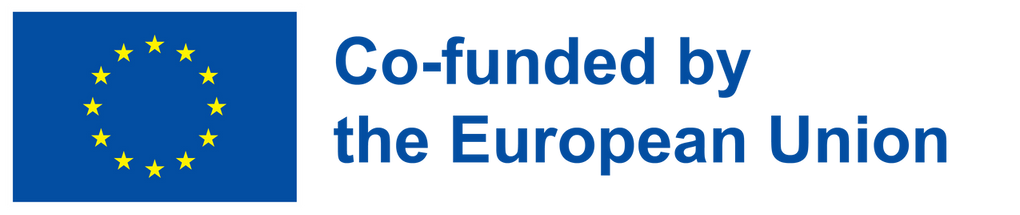 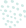 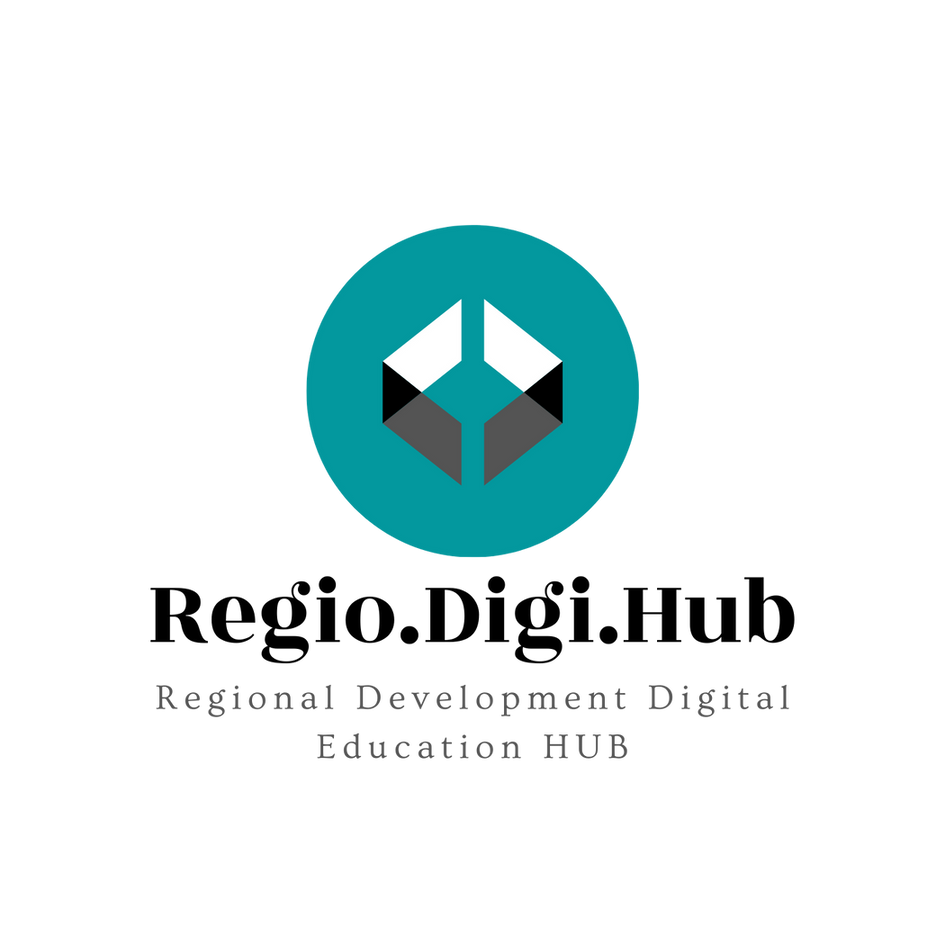 The Paris Agreement is an international treaty adopted in 2015 under the
United Nations Framework Convention on Climate Change (UNFCCC) aimed at combating climate change. The agreement's primary goal is to limit global warming to well below 2 degrees Celsius above pre-industrial levels and to pursue efforts to limit the temperature increase even further to 1.5 degrees Celsius.
Agreement requires countries to set their own voluntary targets for reducing
greenhouse gas emissions and to report on their progress regularly. It also includes provisions for providing financial and technological support to developing countries to help them transition to low-carbon economies and adapt to the impacts of climate change.
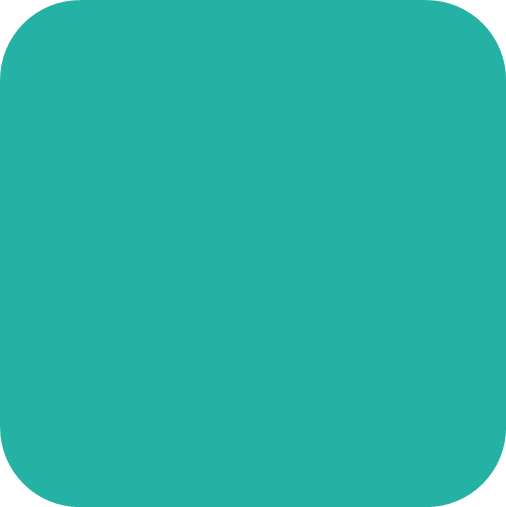 The Paris Agreement for Climate Change  in a nutshell:
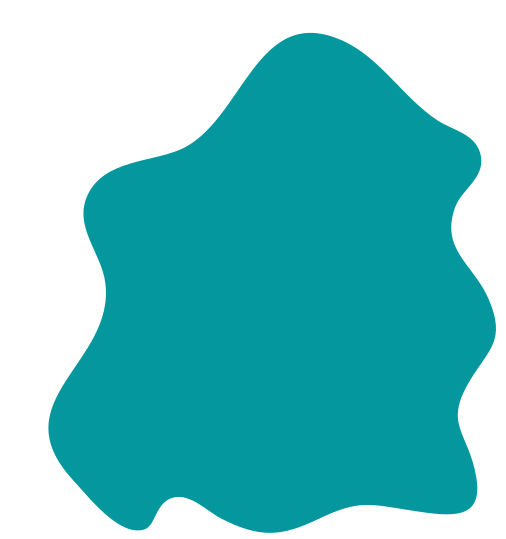 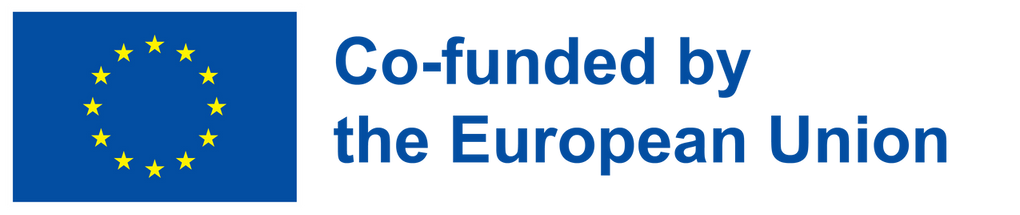 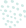 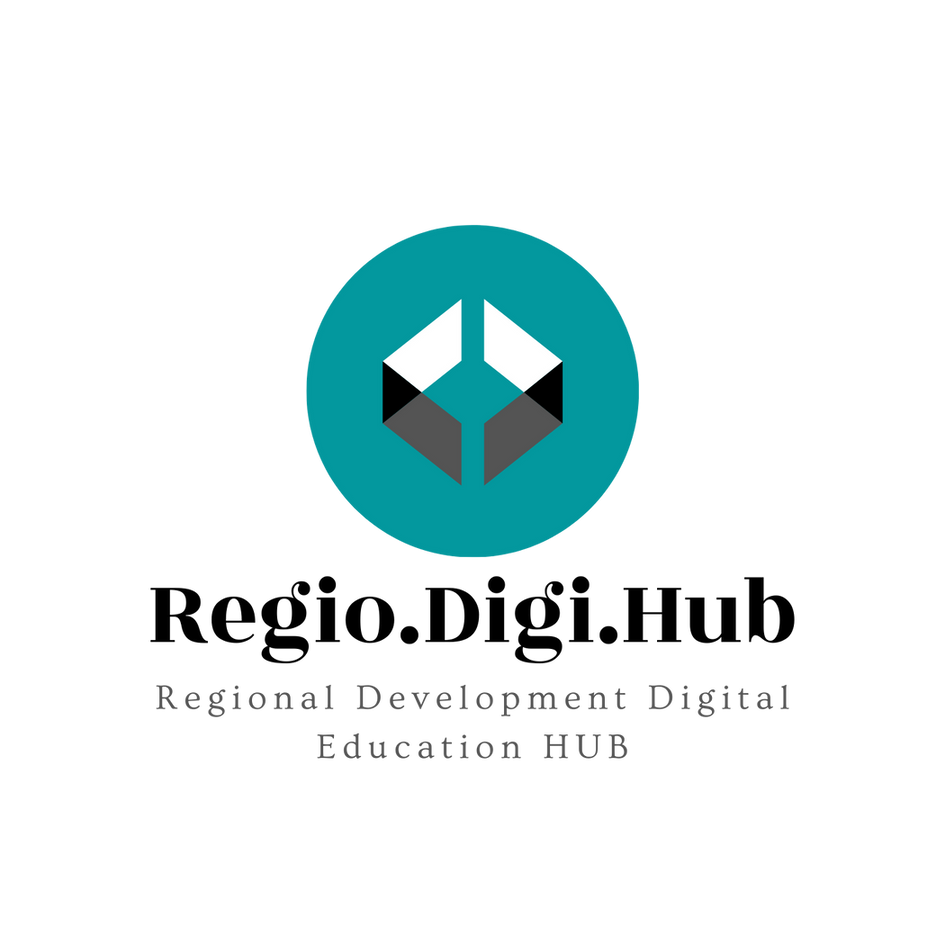 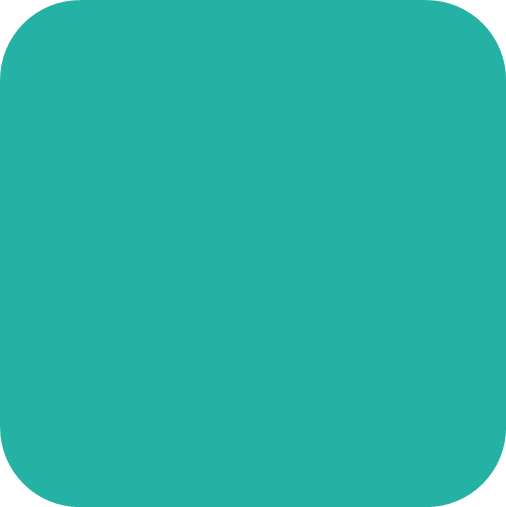 As of February 2023, 197 countries have signed the Paris Agreement, and 192 have
ratified it. The United States, the world's second-largest emitter of greenhouse gases after China, rejoined the agreement in 2021 after withdrawing in 2017 under the previous
The Paris Agreement for Climate Change  in a nutshell:
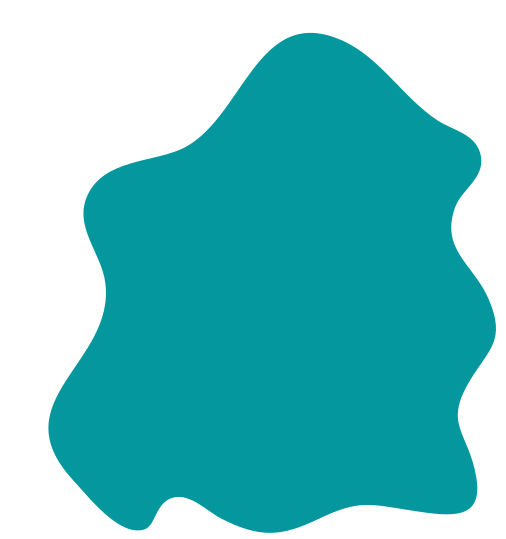 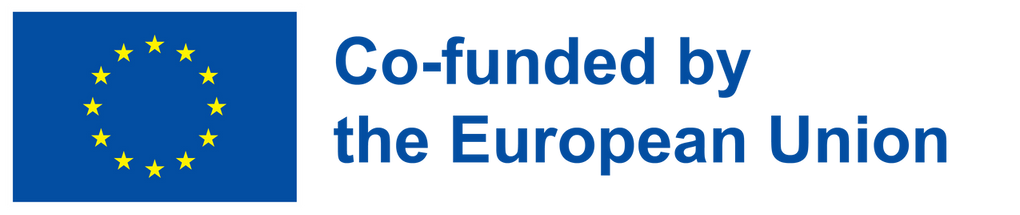 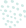 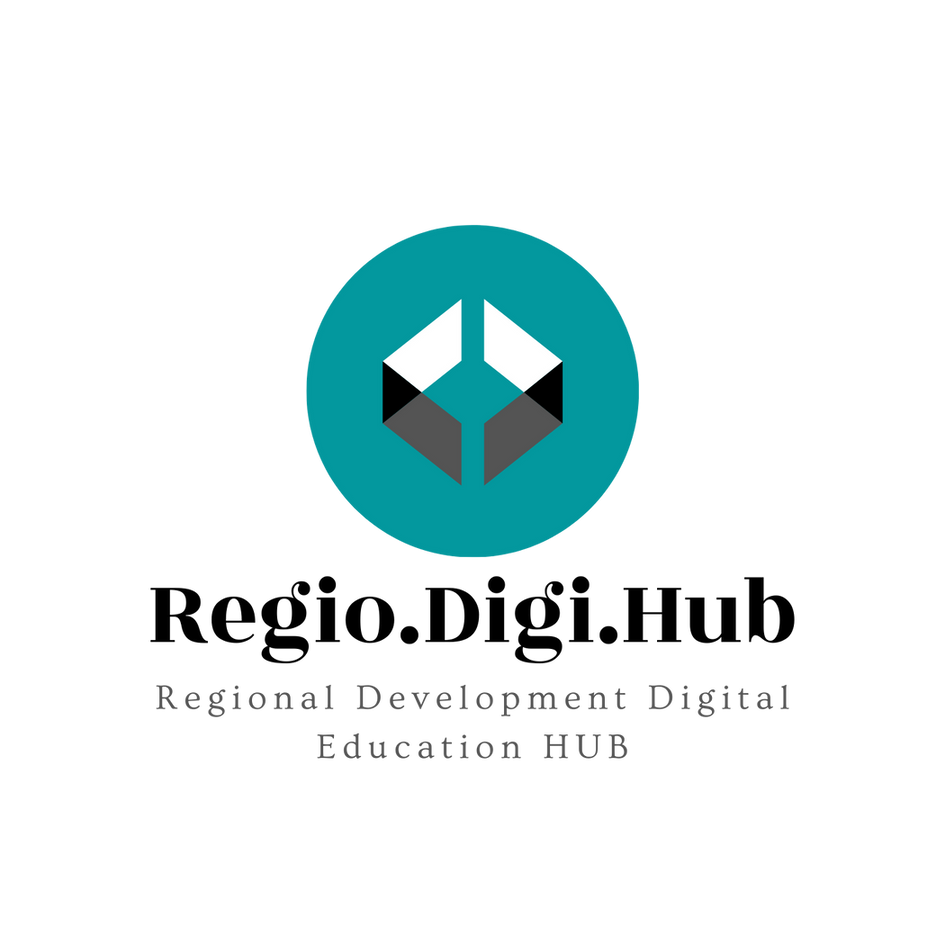 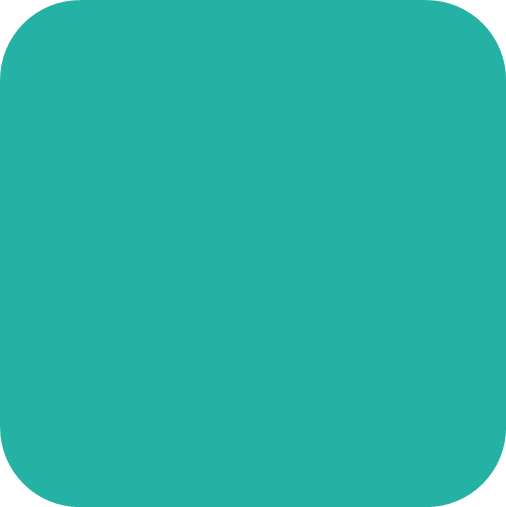 Watch the video How Far We've Come and find out :

Which country is on track to meet its initial promise back in 2015?
Which is the only one country to back out of the agreement? 
What are the main criticisms of the agreement ?
What happens if countries missed their mark?
How Far We've Come Since The Paris Agreement in 2020:
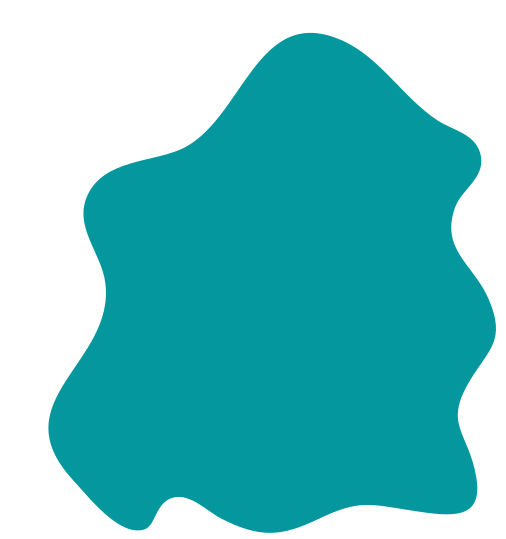 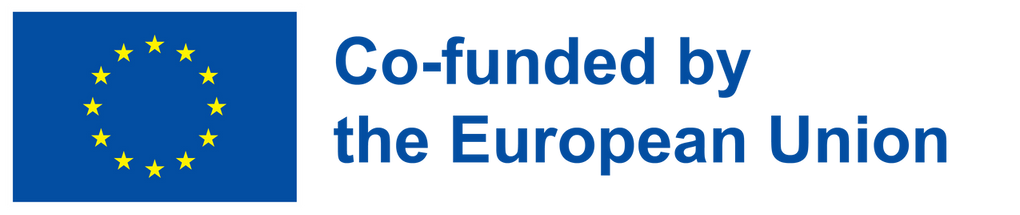 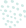 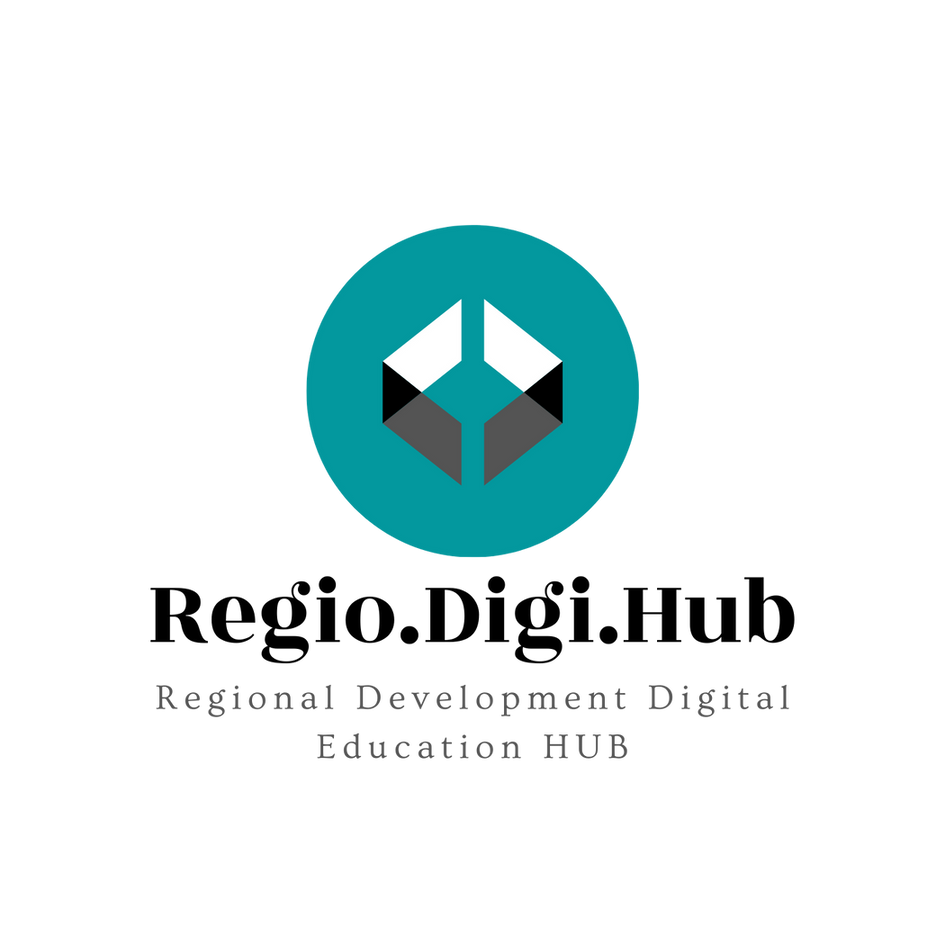 2. The Circular economy
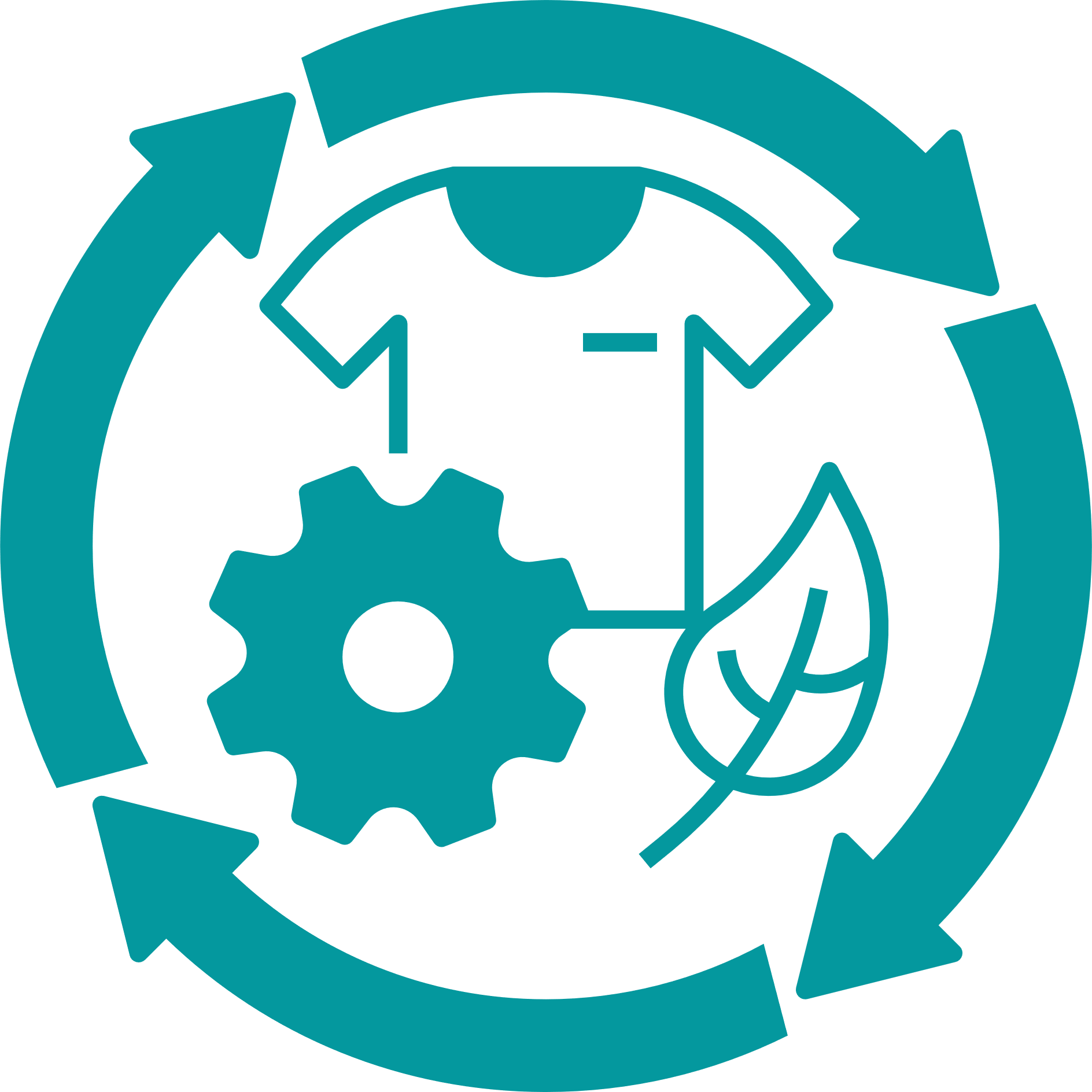 is an economic system that aims to minimize waste and maximize the use of resources by promoting a closed-loop model. In a circular economy, resources are kept in use for as long as possible, waste is minimized, and materials are recycled and reused to create new products. This contrasts with the traditional linear economy model, which is based on the take-make-dispose approach, where resources are extracted, transformed into products, and then discarded after use.
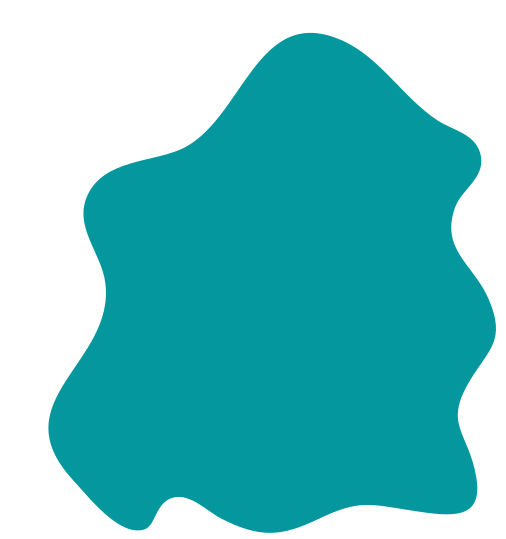 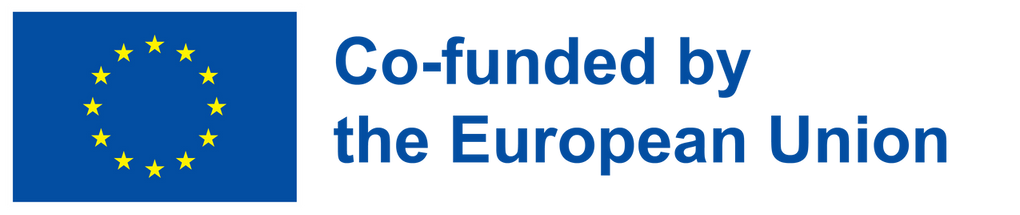 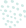 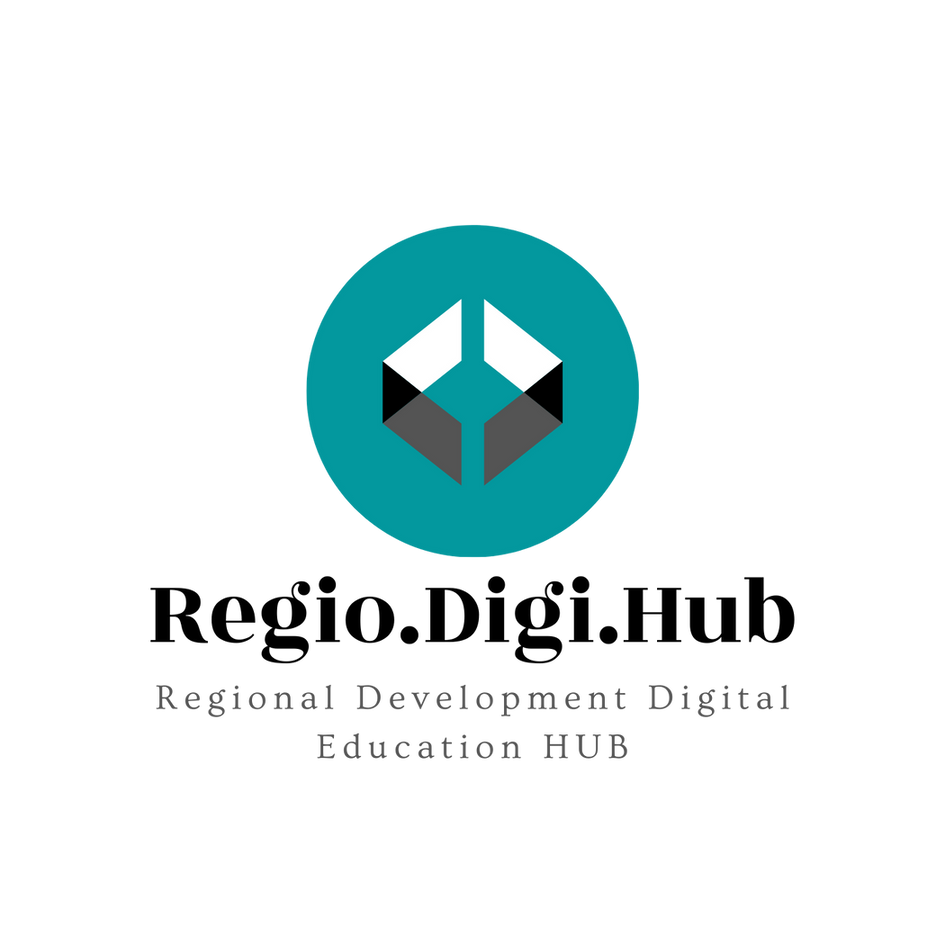 2. The Circular economy 
video explanation  

Watch the video and find out:
the difference between linear and circular economy;
 Why circular economy is important;
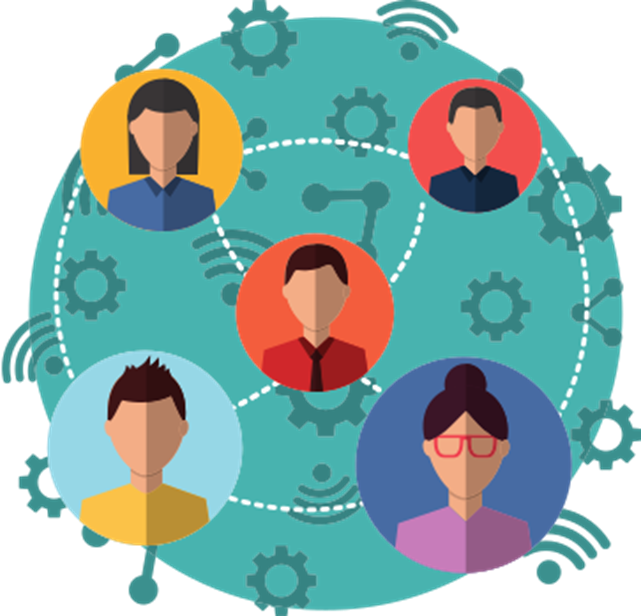 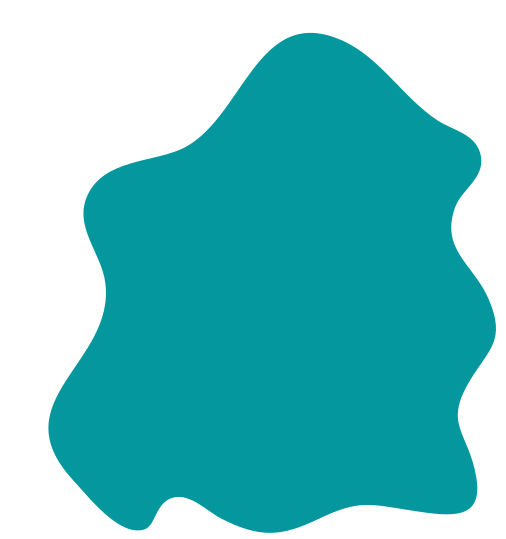 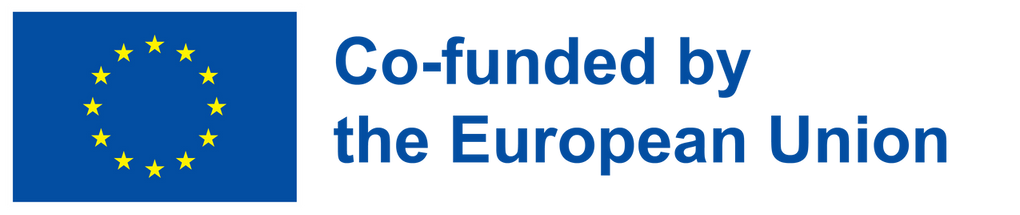 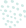 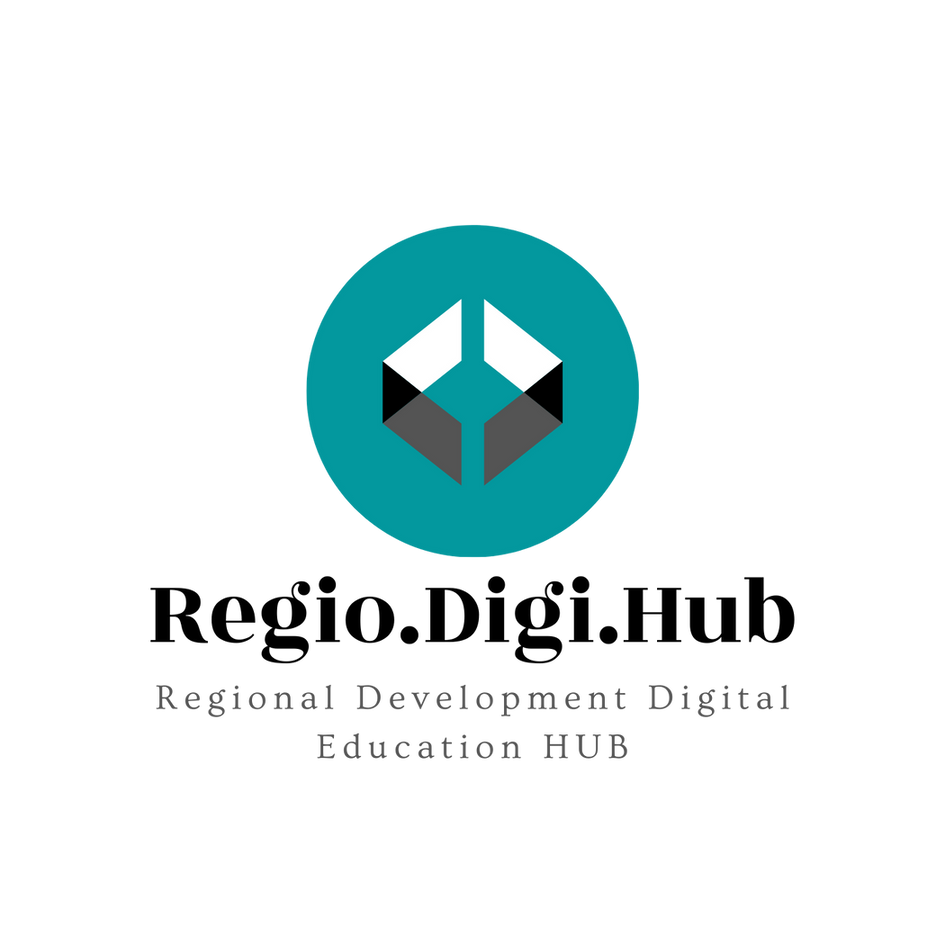 The circular economy model is based on three principles:
Designing out waste and pollution: 
This involves rethinking the way products are designed, manufactured, and consumed to reduce waste and pollution. For example, products can be designed to be more durable, reusable, and repairable, and materials can be recycled or biodegradable.
Keeping products and materials in use: 
This involves extending the life of products and materials through strategies such as reuse, repair, refurbishment, and recycling.
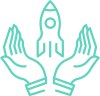 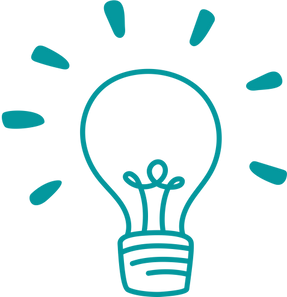 The circular economy model has the potential to create economic, social, and environmental benefits, including reducing resource consumption, creating new business opportunities, promoting job creation, and reducing greenhouse gas emissions and other forms of pollution.
Regenerating natural systems: This involves supporting the restoration and regeneration of natural systems, such as forests, wetlands, and oceans, to create a sustainable resource base.
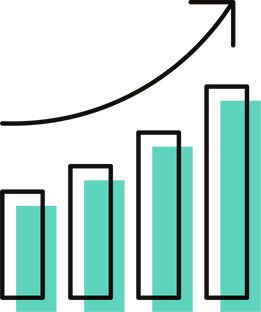 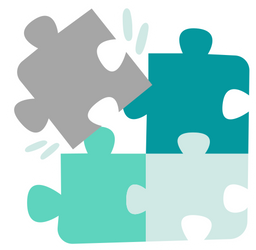 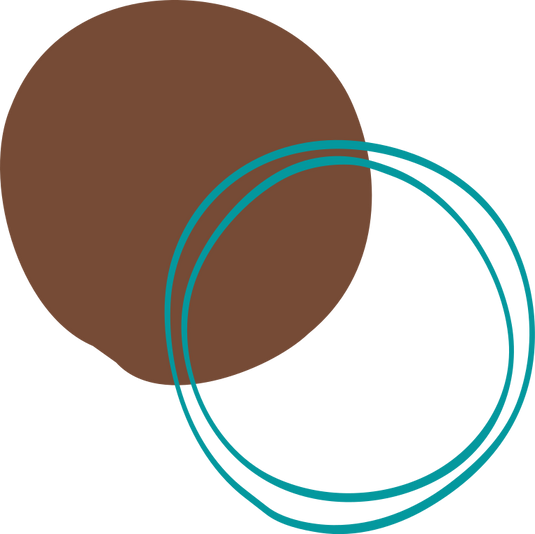 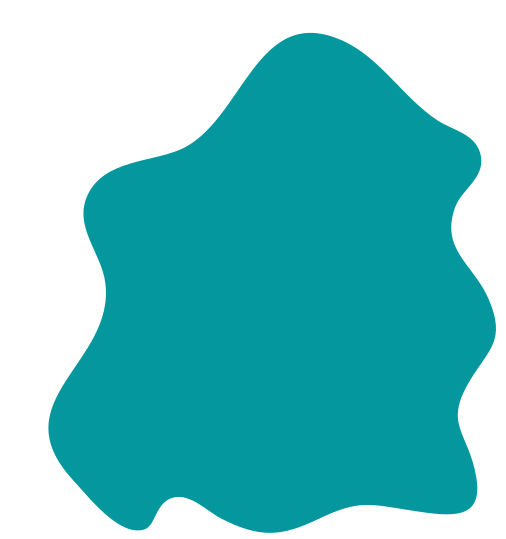 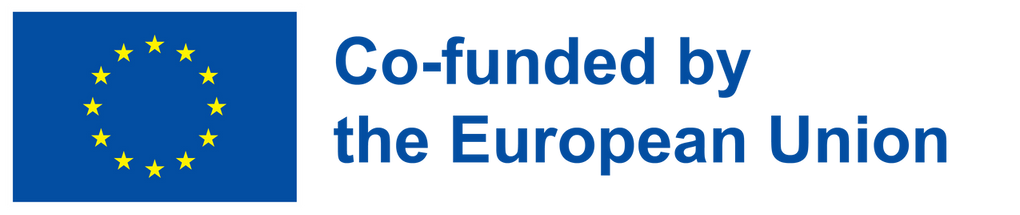 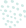 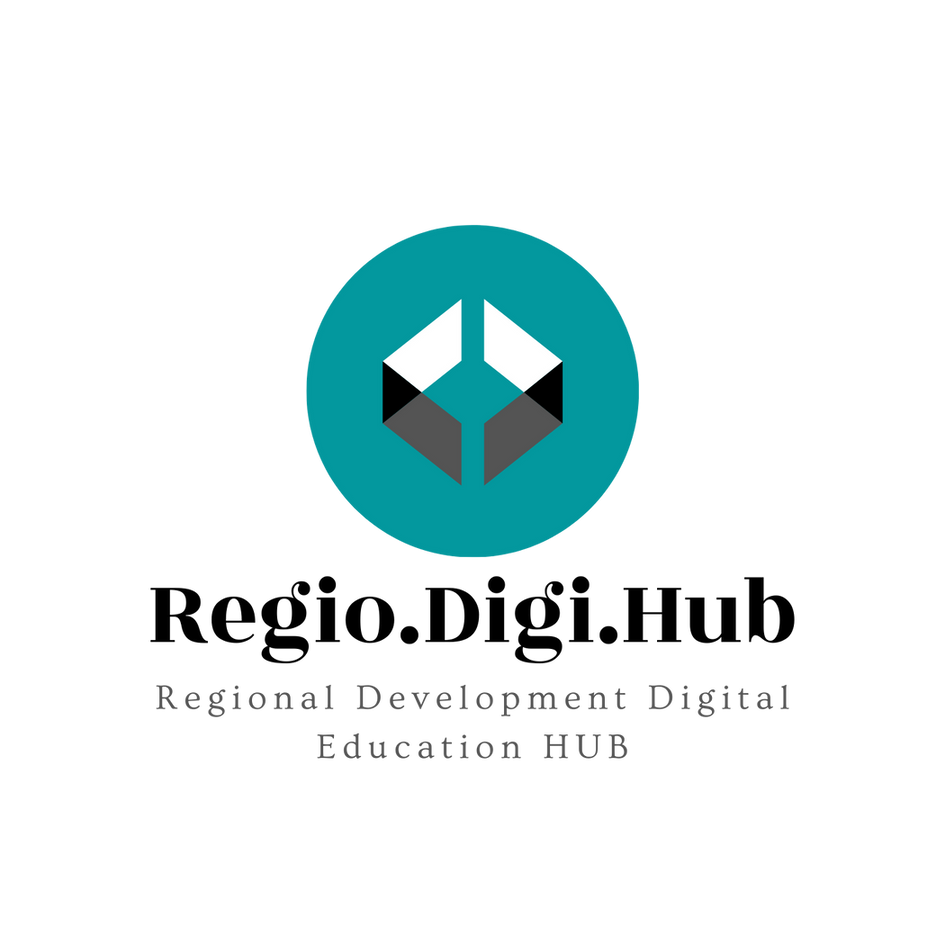 Activity:
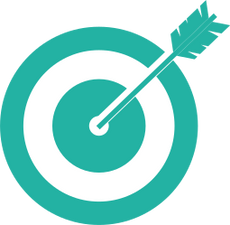 Learn about five circular economy business models presented in the videos that offer a competitive advantage: 
A CIRCULAR ECONOMY FOR PLASTIC 
Kuwait Is Recycling One Of The World’s Biggest Tire Graveyards 
IKEA answers the question “Why the future of furniture is circular”
Trade In, formerly known as Recycle and Reward, is a great way to benefit from your old devices. 
The Circular Economy of Glass
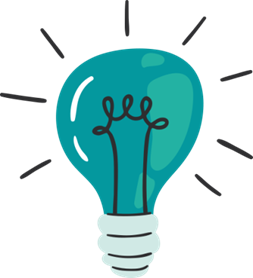 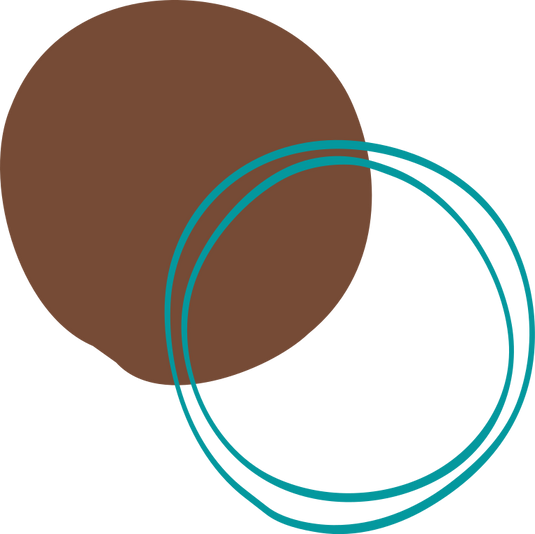 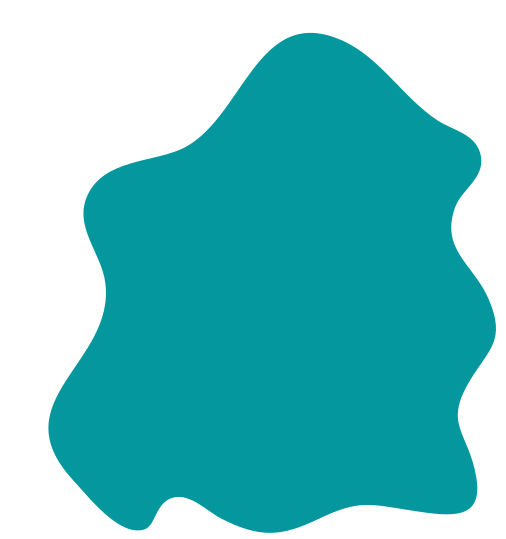 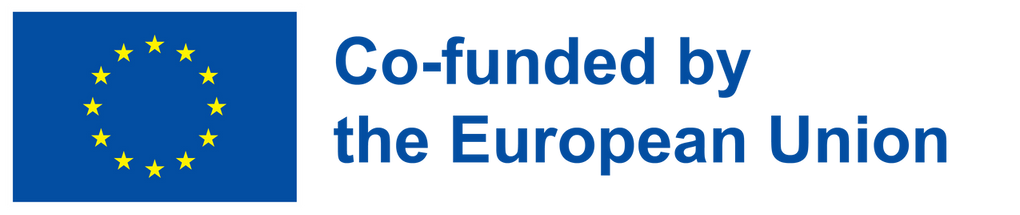 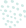 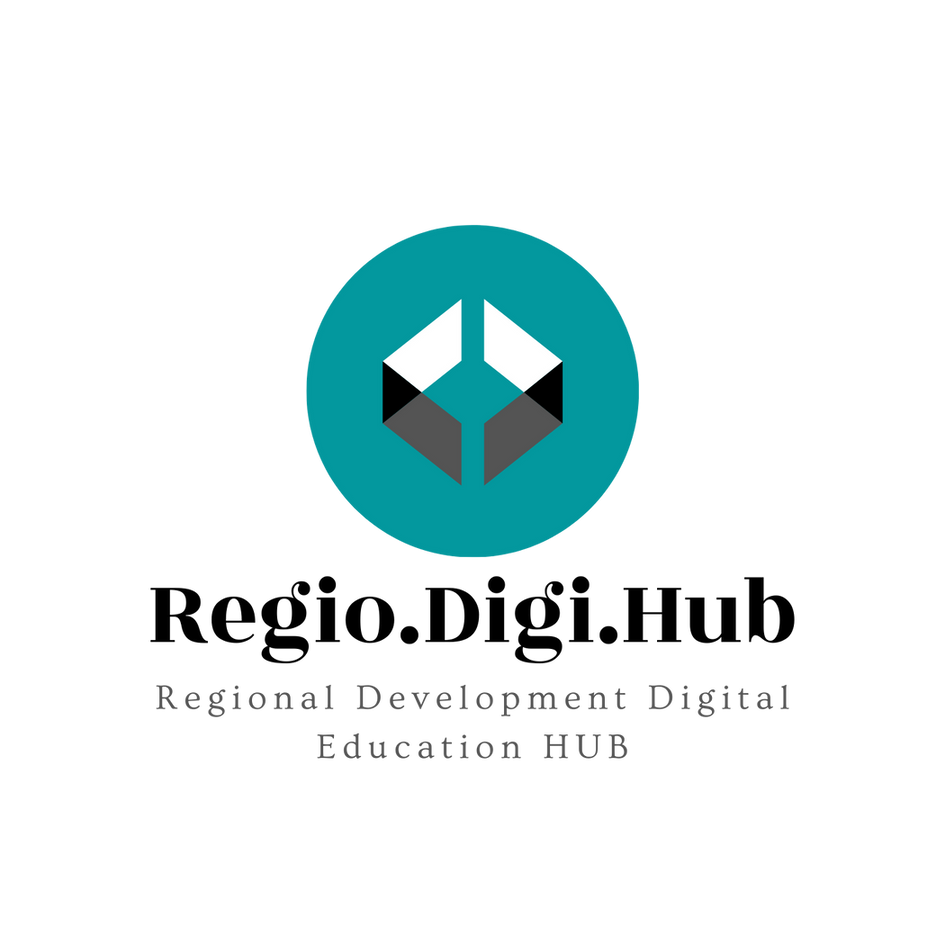 Activity
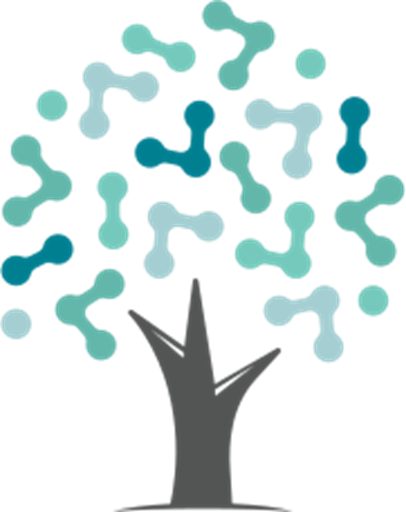 Try to find at least 3 examples of  circular economy business models in your region.
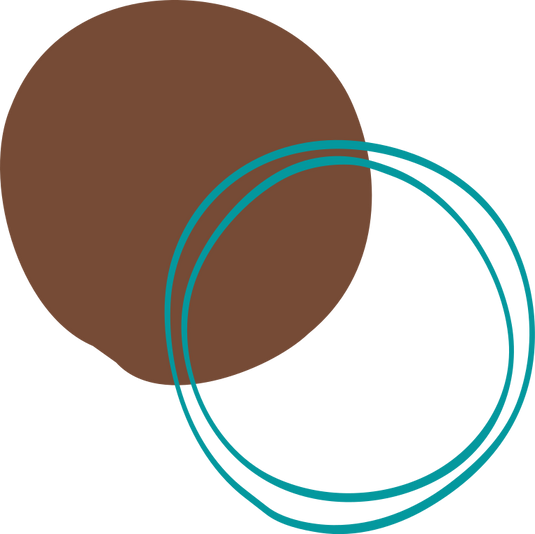 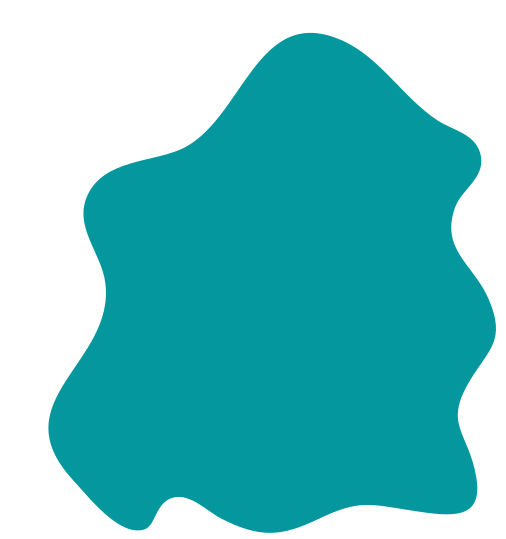 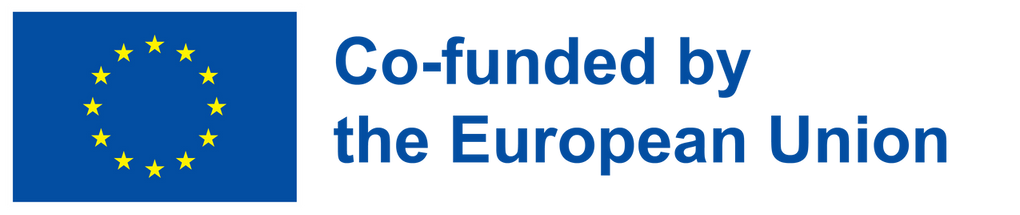 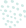 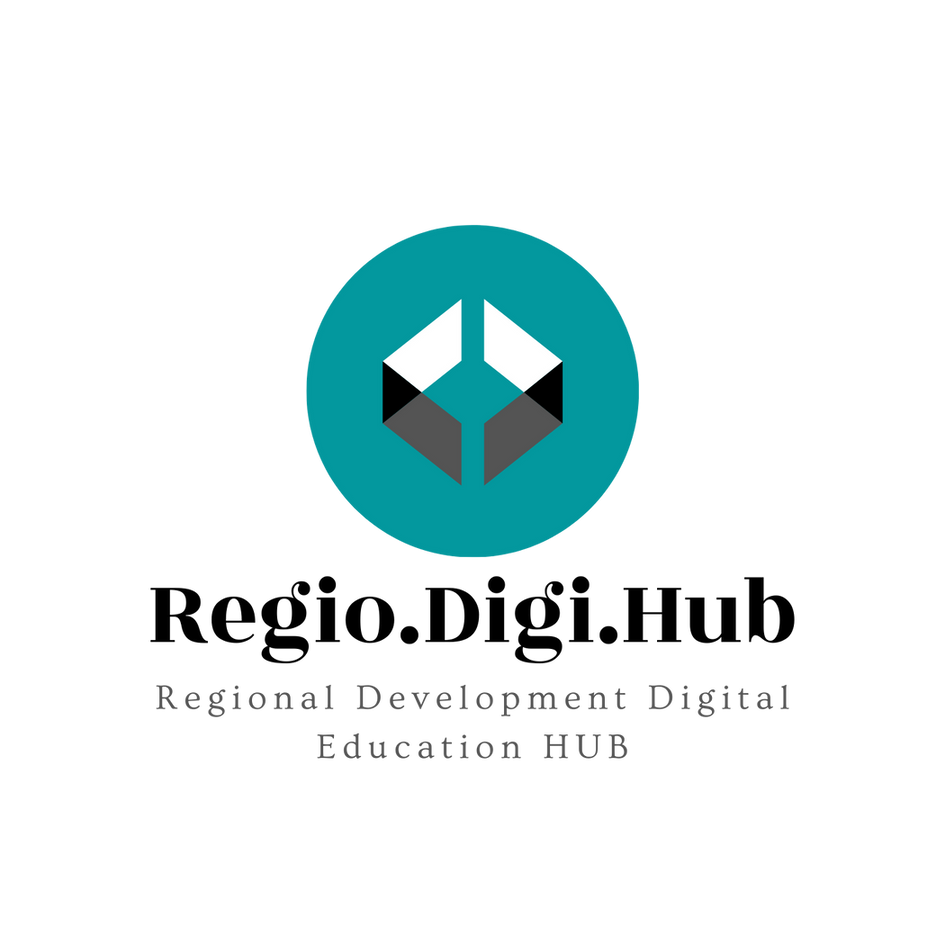 Appling the principles of Circular economy into practice (in the office ). Here are some ways to apply circular economy principles in the office:
Reduce paper use:
Encourage employees to use digital communication and reduce paper use by printing only when necessary. Use double-sided printing to reduce paper waste.
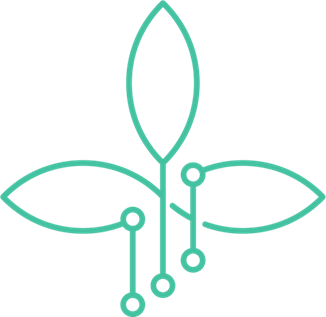 Reuse office supplies: 
This involves extending the life of products and materials through strategies such as reuse, repair, refurbishment, and recycling.
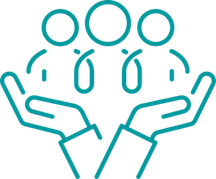 Recycle paper, plastic, and other materials:  Provide recycling bins and educate employees on what can be recycled. Look for recycling programs that accept a wider range of materials, such as batteries, electronics, and ink cartridges.
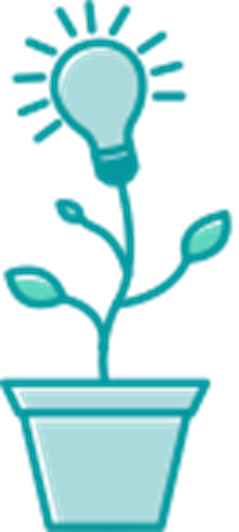 Use energy-efficient equipment:  
Use energy-efficient lighting, computers, and other equipment to reduce energy consumption and save money on utility bills.
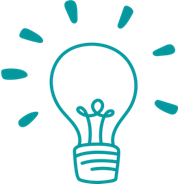 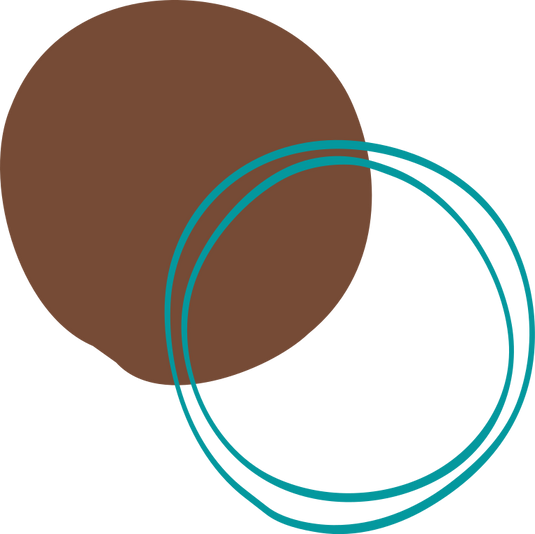 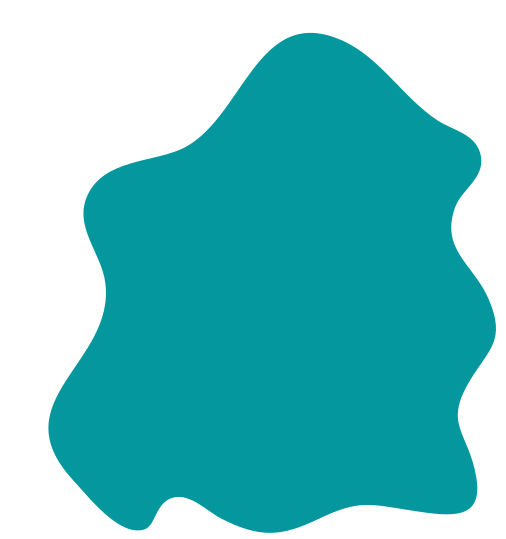 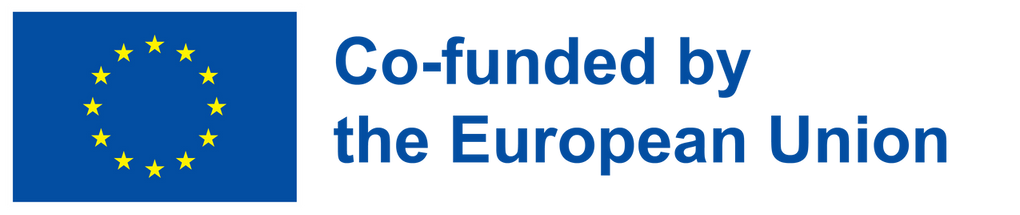 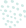 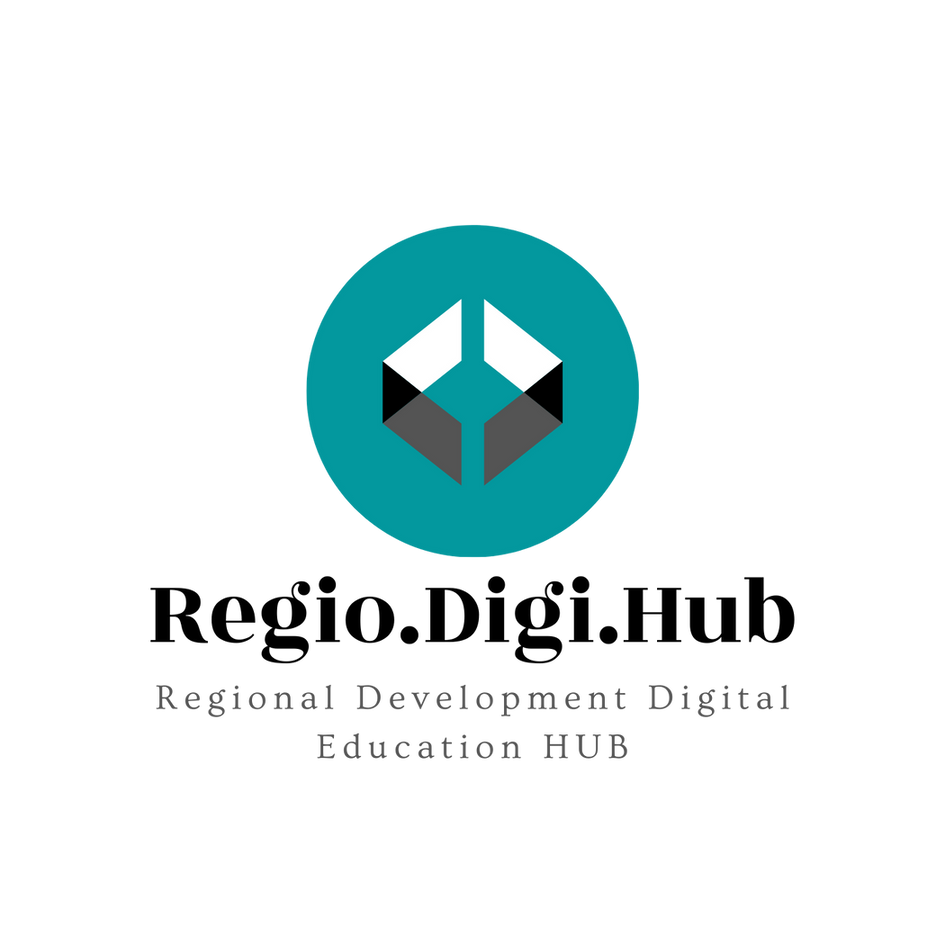 Appling the principles of Circular economy into practice (in the office ). Here are some ways to apply circular economy principles in the office:
Implement a telecommuting policy:
Encourage employees to work from home or a remote location to reduce transportation emissions and promote work-life balance.
Implement a green purchasing policy: Purchase products made from recycled or sustainable materials, such as recycled paper, energy-efficient lighting, and non-toxic cleaning supplies..
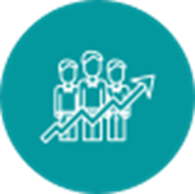 By implementing these circular economy principles in the office, businesses can reduce waste, save money, and promote sustainable practices that benefit both the environment and the bottom line.
Repurpose or donate old equipment: Instead of disposing of old equipment, such as computers or furniture, look for ways to repurpose or donate them to a local school, charity, or non-profit organization.
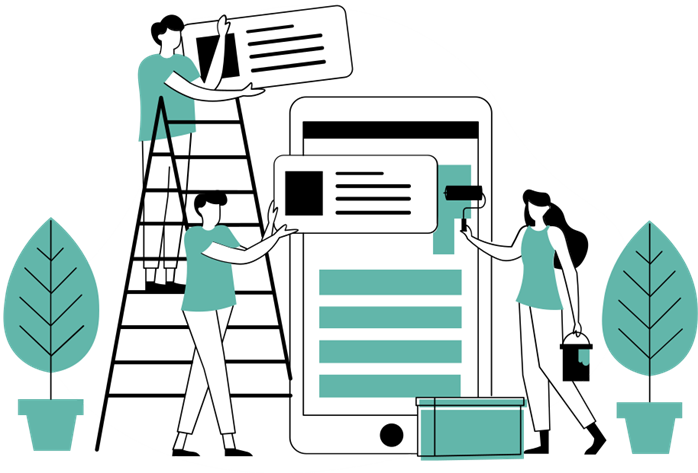 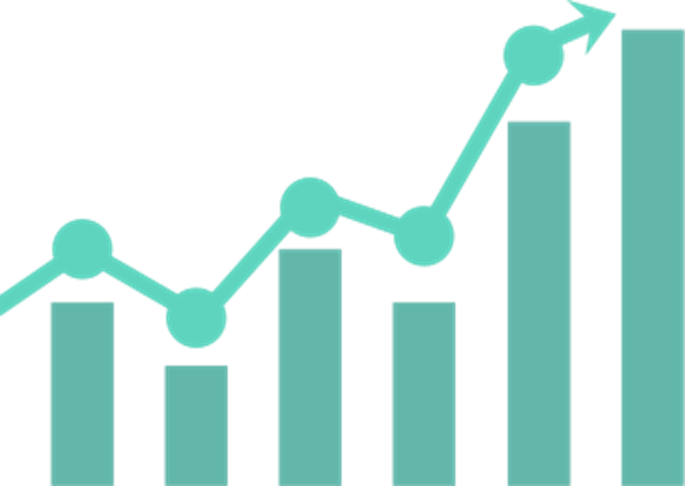 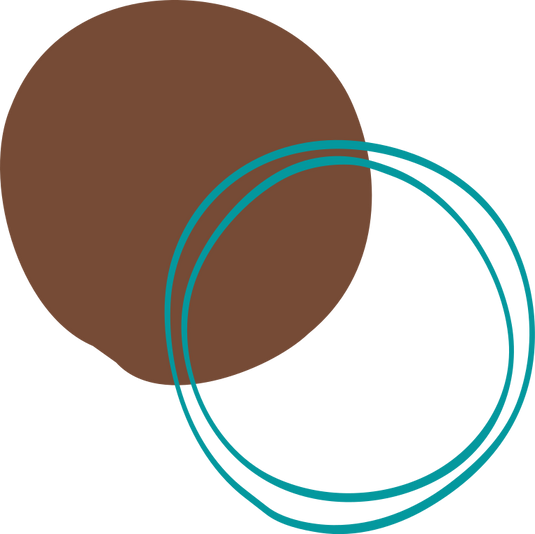 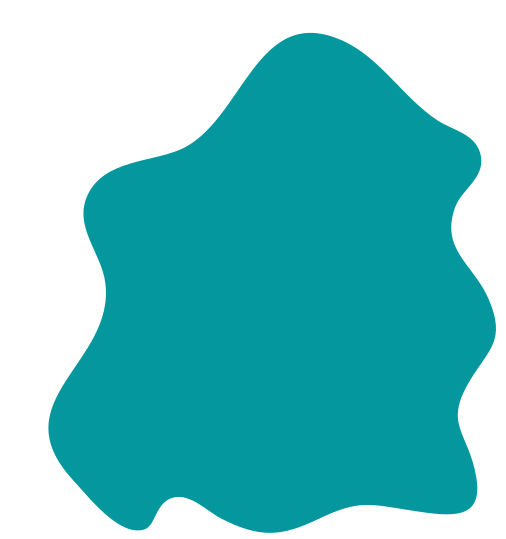 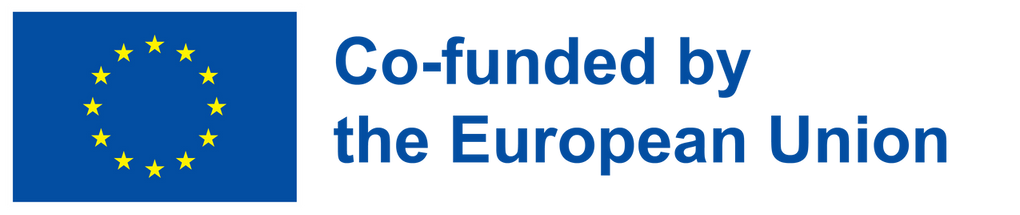 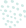 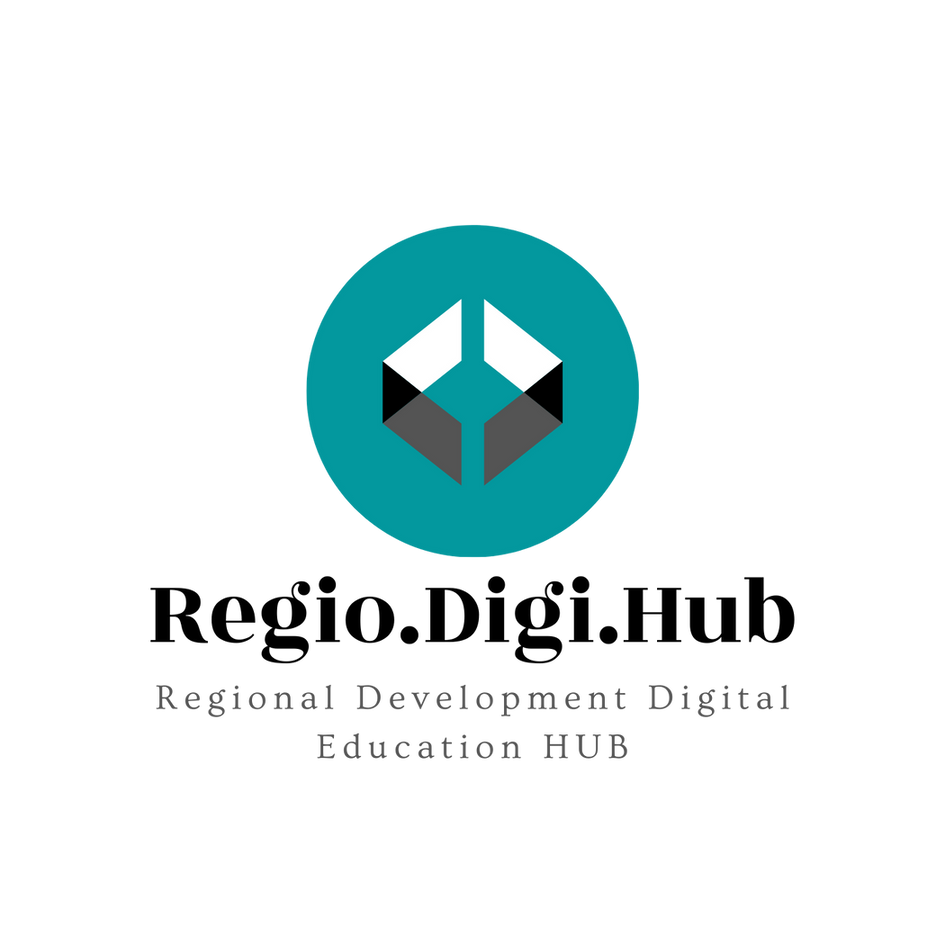 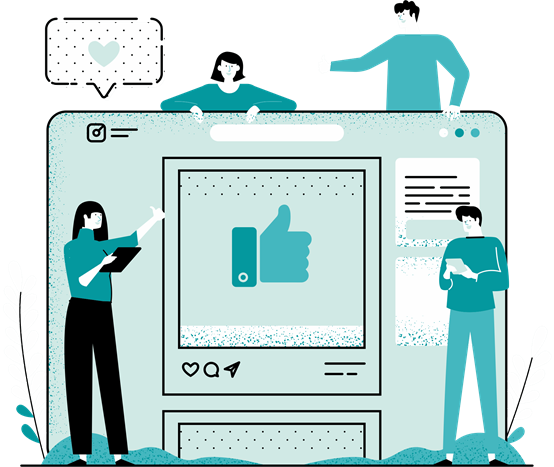 3. Low-carbon technologies
are technologies that reduce or eliminate greenhouse gas emissions associated with energy production and consumption. These technologies include a range of solutions that can be applied across different sectors, such as transportation, industry, buildings, and power generation.
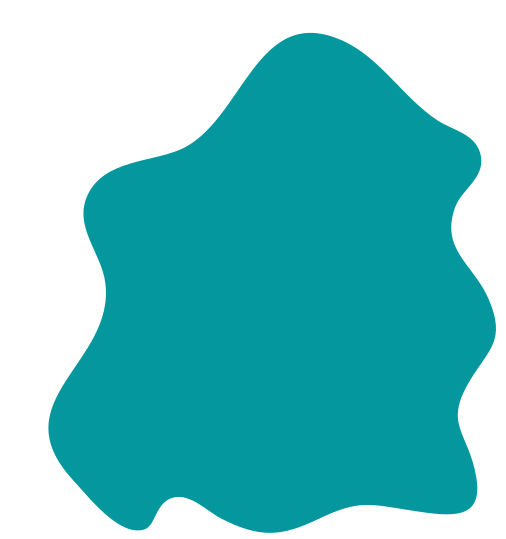 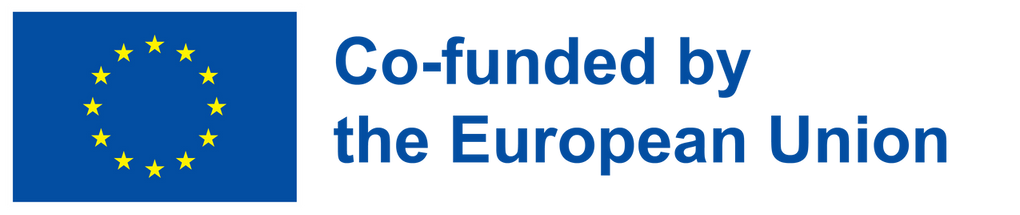 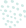 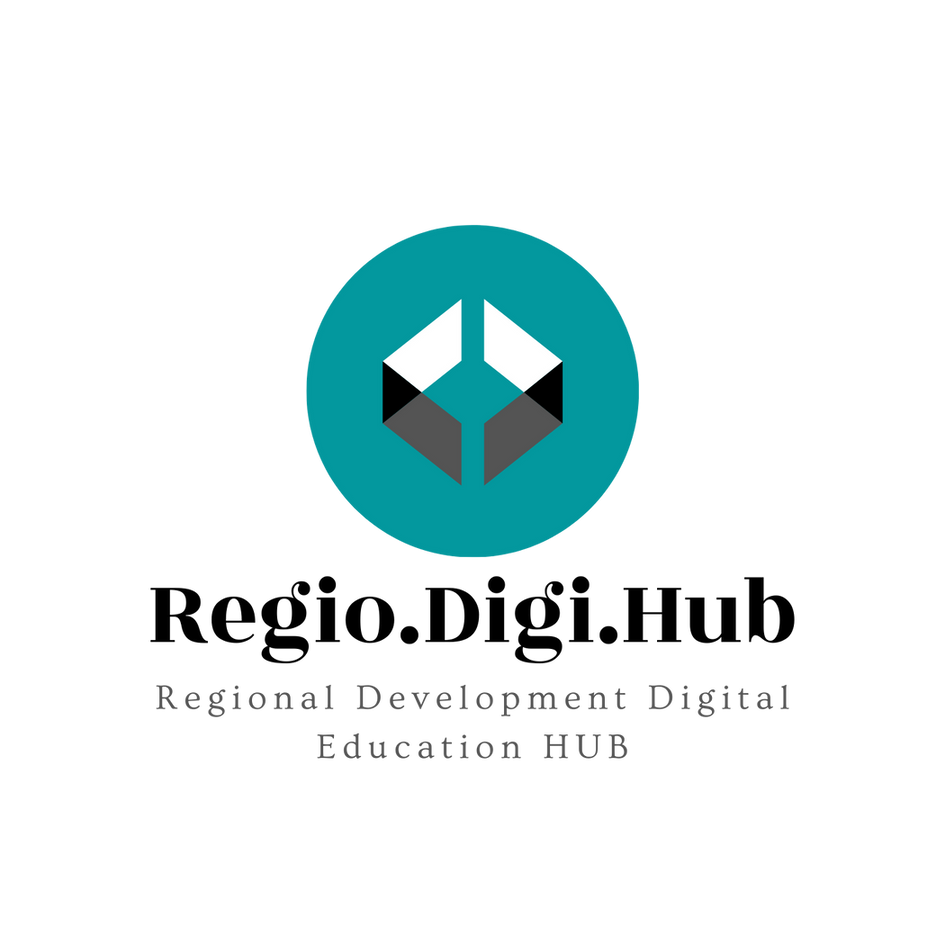 Renewable energy sources: These include solar, wind, hydro, geothermal, and biomass energy, which generate electricity with little or no greenhouse gas emissions.
Energy storage systems:  These technologies enable the storage of energy from renewable sources for use when the sun isn't shining or the wind isn't blowing, reducing the need for fossil fuel backup power.
Electric vehicles:  These vehicles use electricity instead of gasoline or diesel, reducing emissions from transportation.
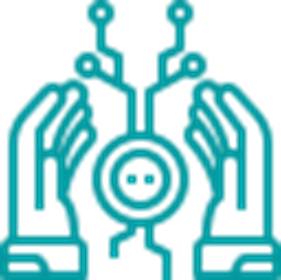 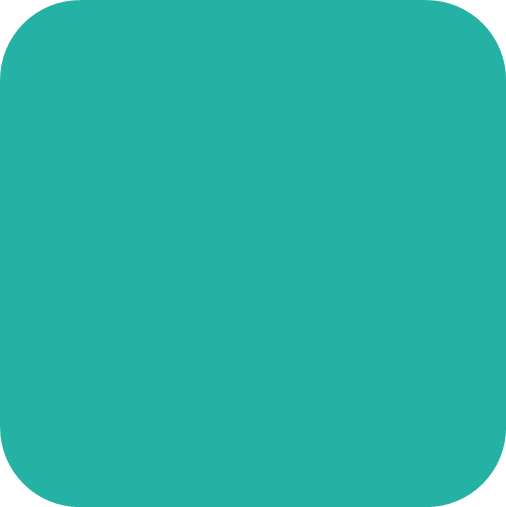 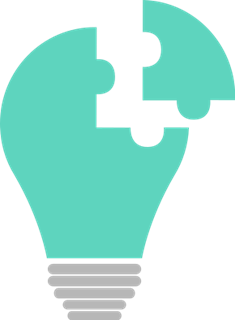 Some examples of low-carbon technologies include:
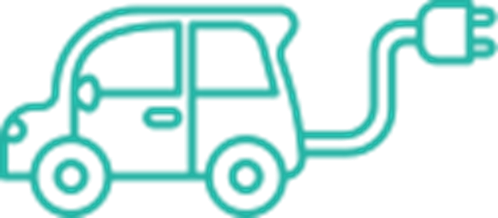 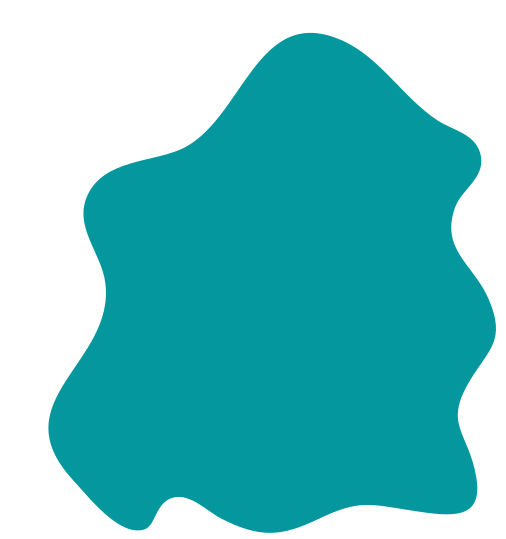 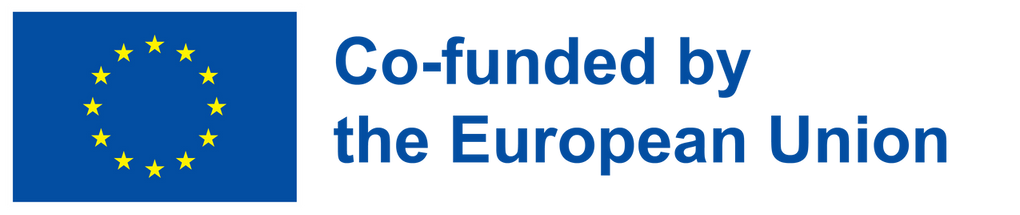 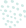 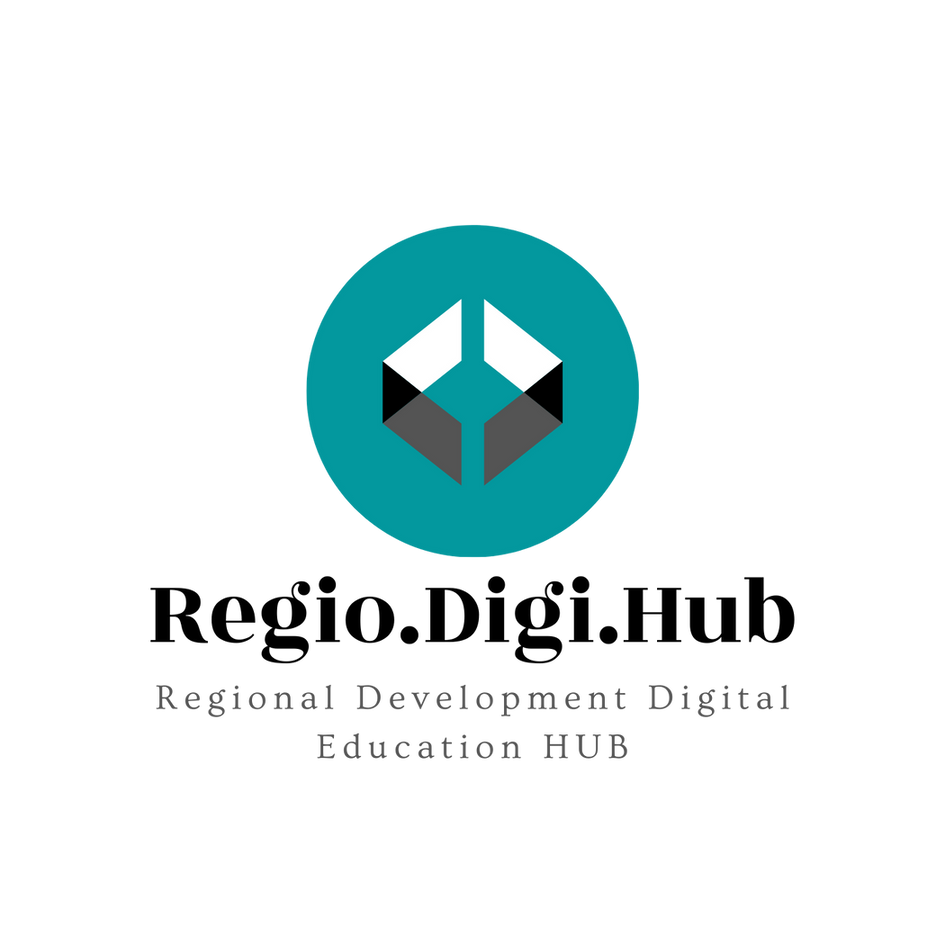 Energy-efficient buildings:  These buildings are designed to use less energy for heating, cooling, and lighting, reducing greenhouse gas emissions associated with energy consumption in the building sector.
Carbon capture and storage (CCS):  This technology captures carbon dioxide emissions from power plants or industrial facilities and stores them underground, preventing them from entering the atmosphere.
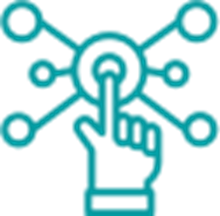 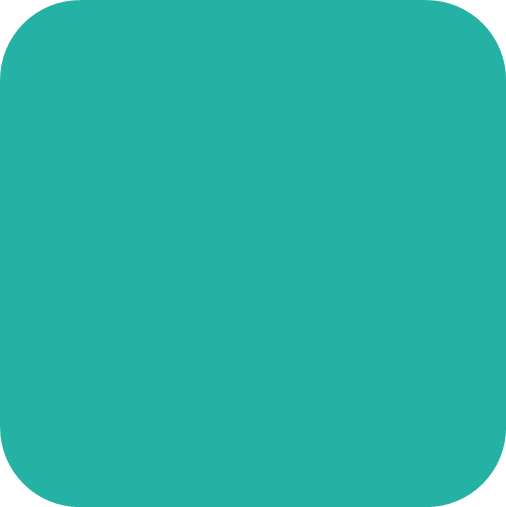 Some examples of low-carbon technologies include:
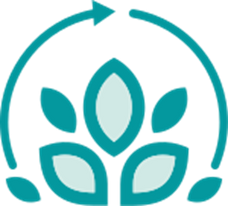 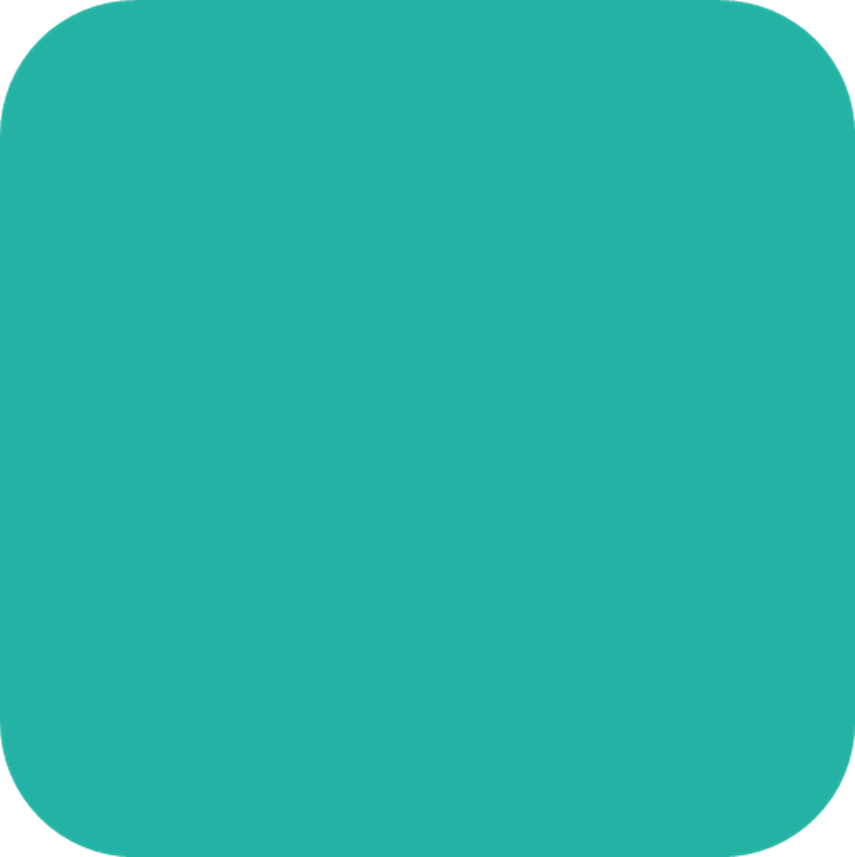 Low-carbon technologies are essential for achieving the goals of the Paris Agreement to limit global warming to well below 2°C above pre-industrial levels and pursuing efforts to limit the temperature increase to 1.5°C. By reducing greenhouse gas emissions, low-carbon technologies can help to mitigate the impacts of climate change and create a more sustainable and resilient future.
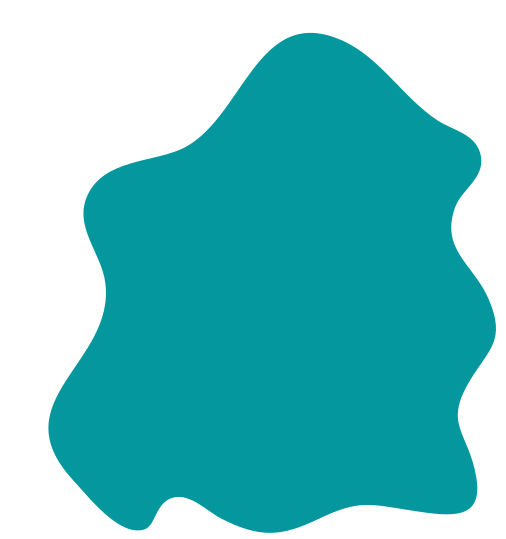 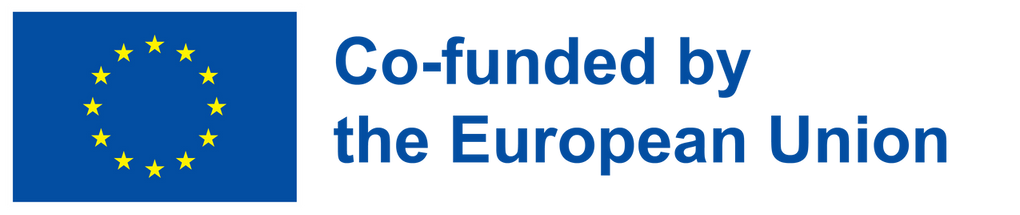 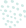 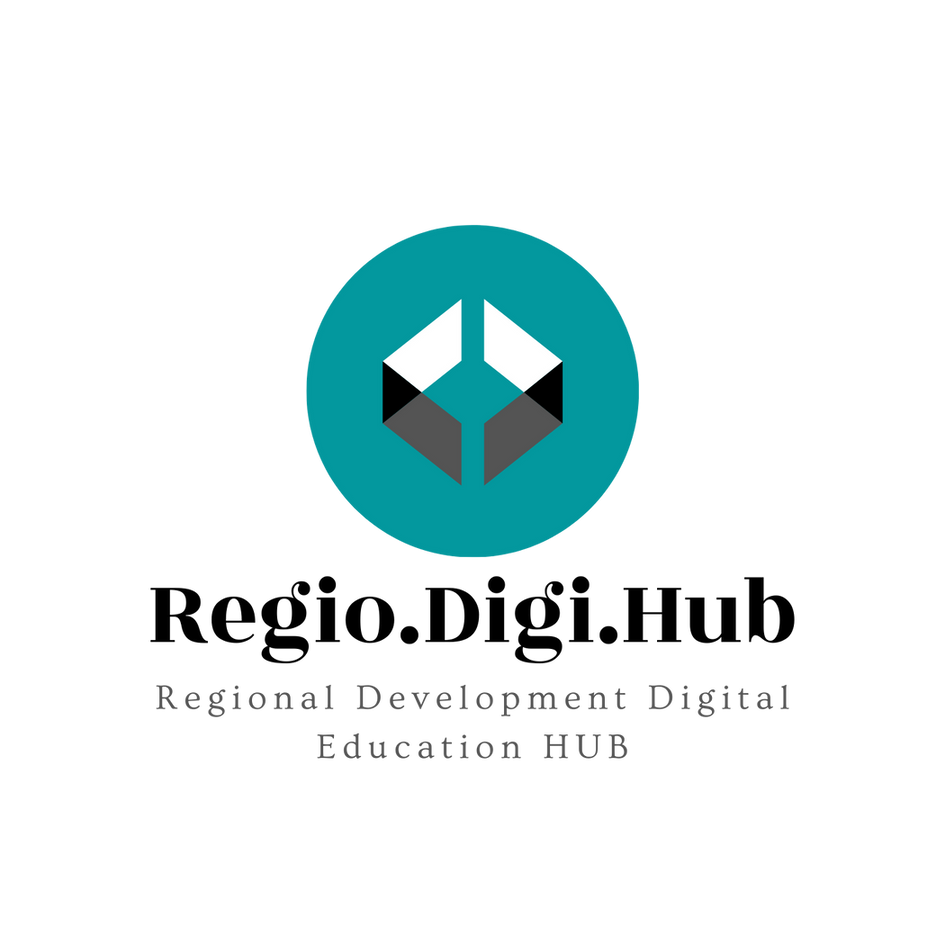 4. low-carbon economy
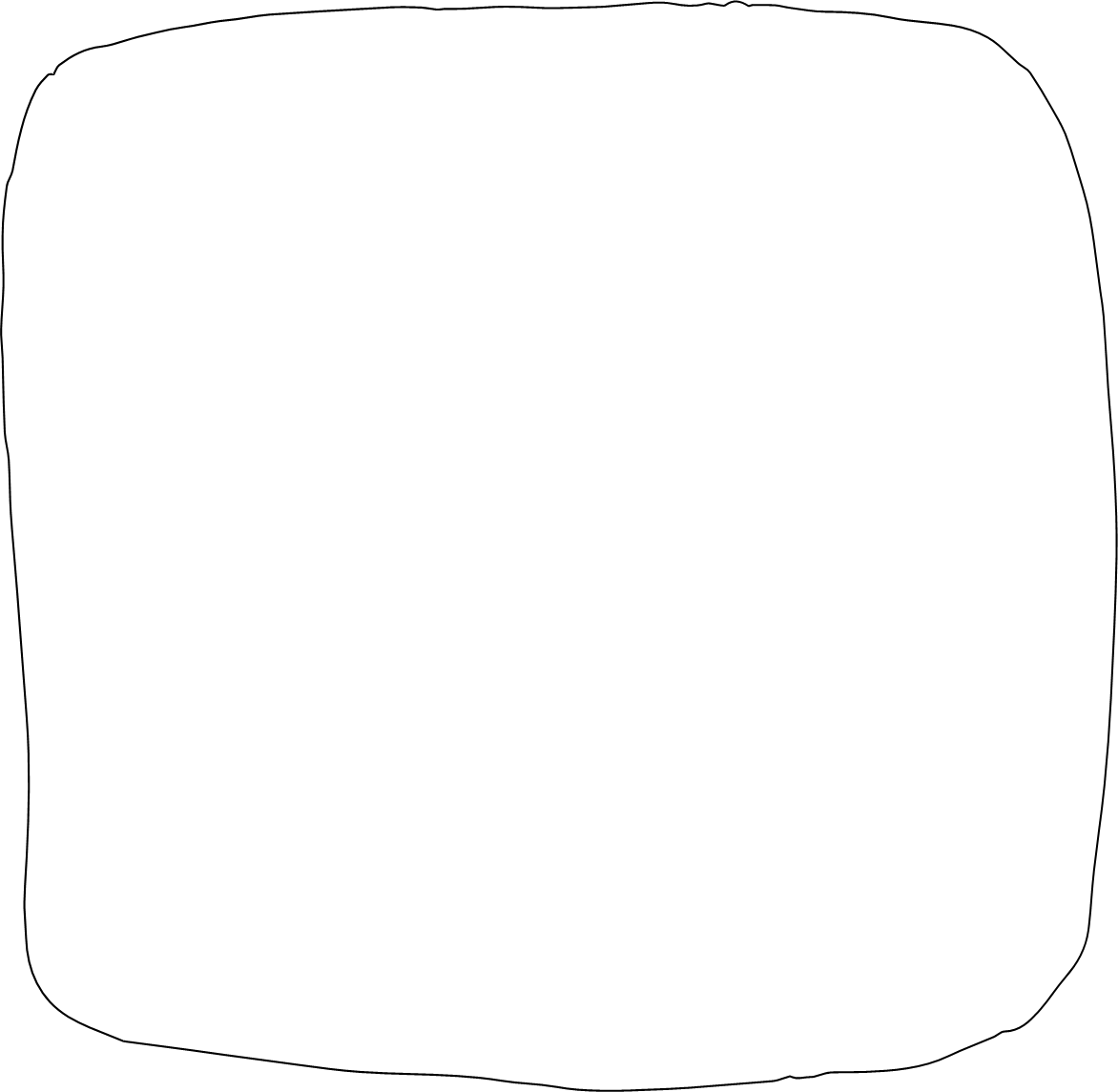 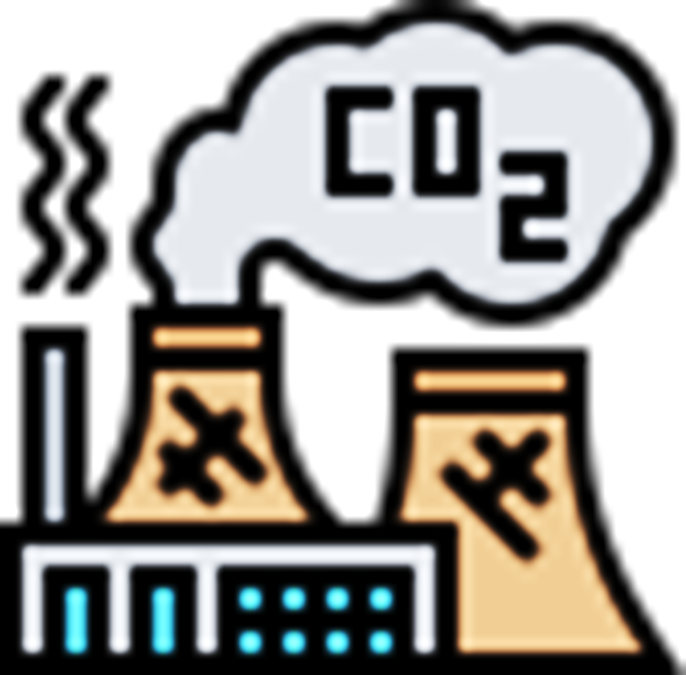 is an economic system that is designed to significantly reduce greenhouse gas (GHG) emissions, particularly carbon dioxide (CO2) emissions, to mitigate the impacts of climate change. It is characterized by a shift away from the use of fossil fuels (coal, oil, and gas) towards renewable energy sources such as wind, solar, hydro, and geothermal energy, as well as the promotion of energy efficiency and conservation.
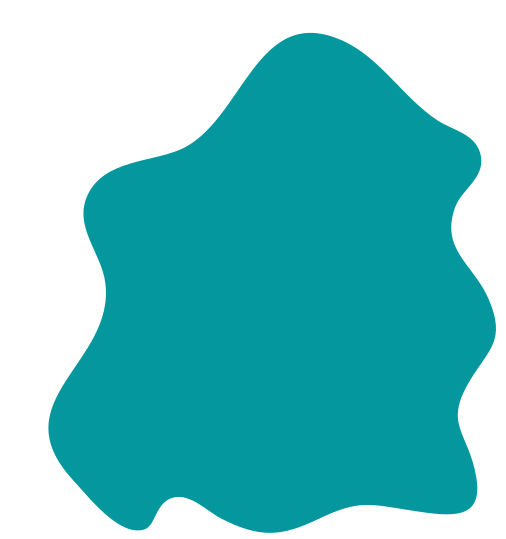 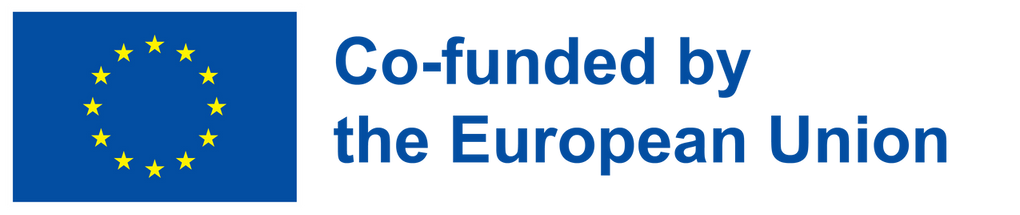 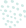 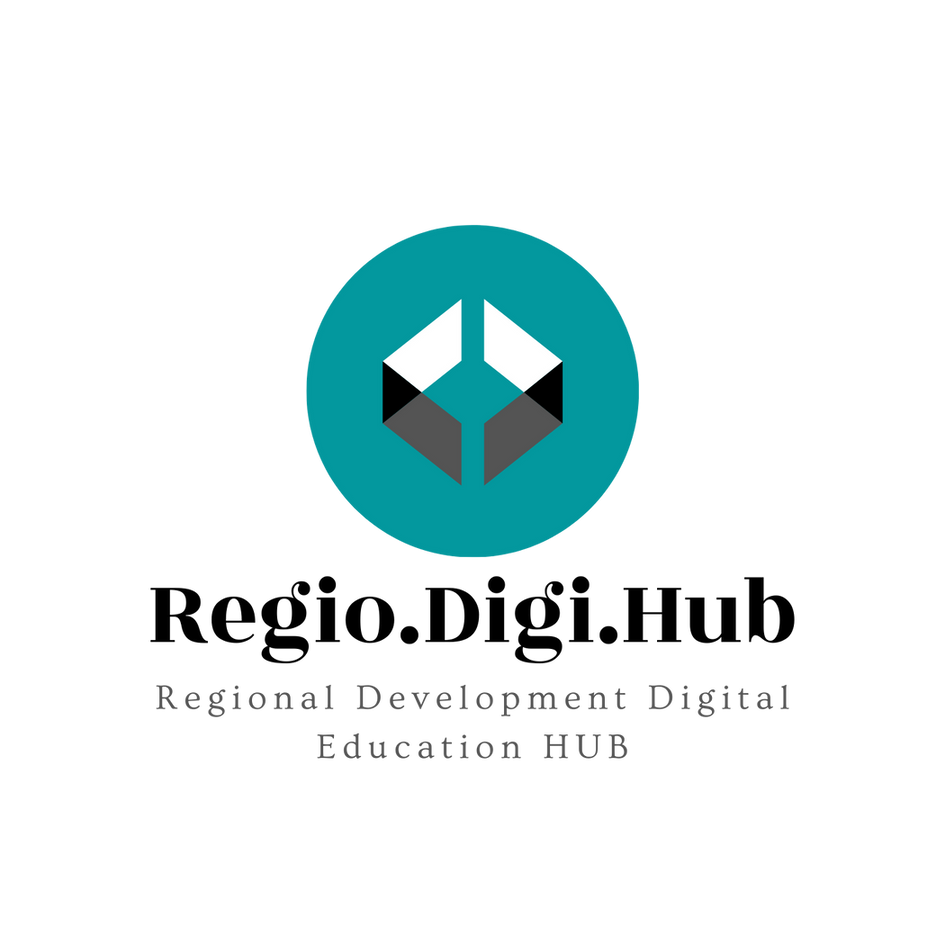 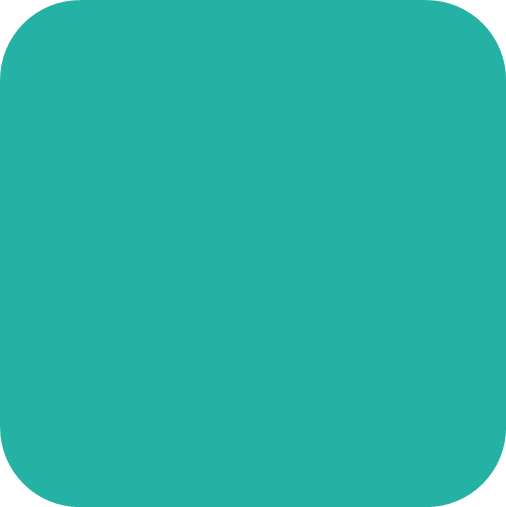 Significant changes  in the way we produce and consume energy, as well as how we design and use buildings, transportation, and other infrastructure. 

Policies and regulations   that incentivize and support low-carbon technologies and practices, and the development of new, sustainable business models.
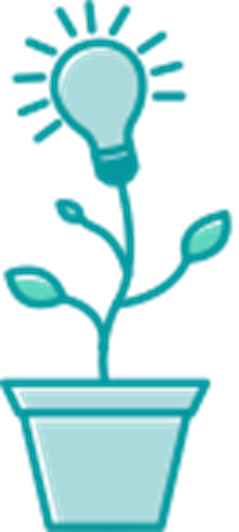 The transition to a low-carbon economy involves :
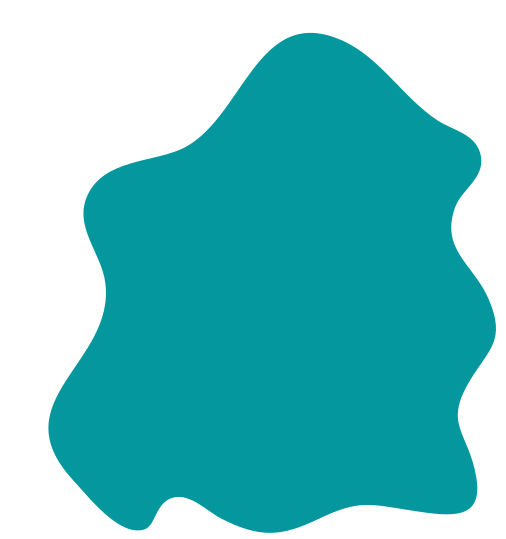 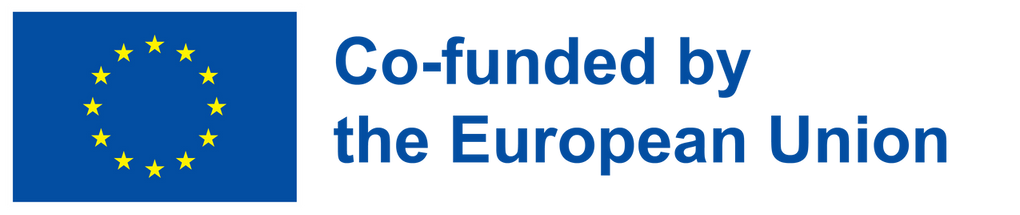 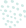 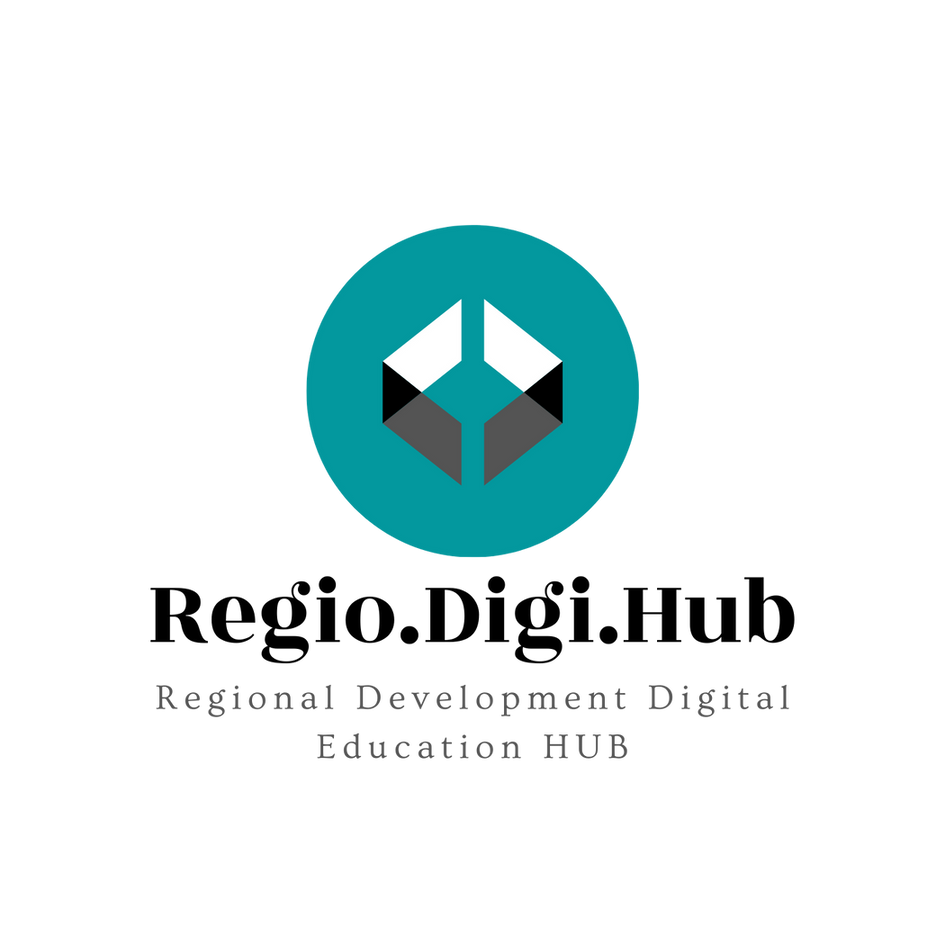 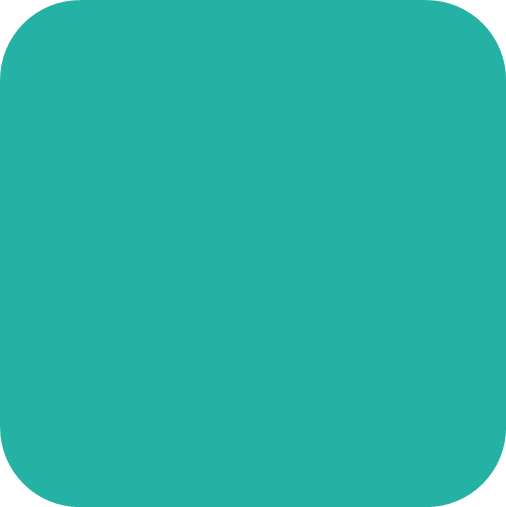 Reduced greenhouse gas emissions  improved air and water quality, greater energy security, and new economic opportunities in clean energy sectors.  	
Pose challenges for industries and regions that are heavily reliant on fossil fuels, and it requires significant investments in infrastructure and human capital to build a resilient and sustainable economy.
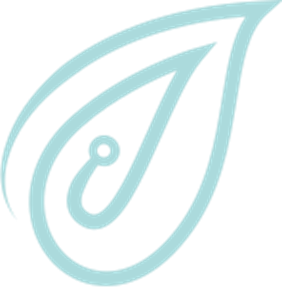 The benefits and challenges of a low-carbon economy :
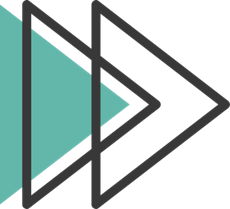 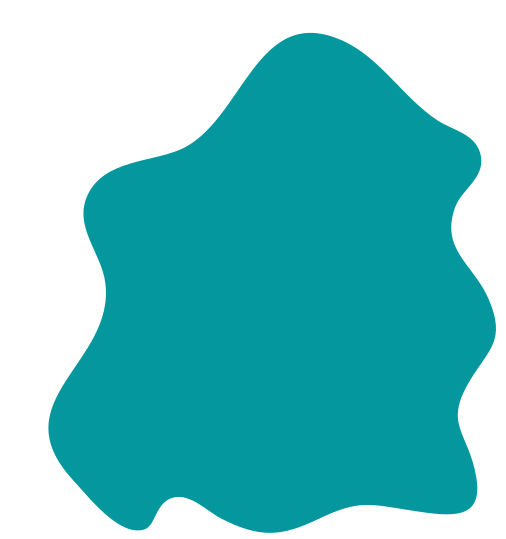 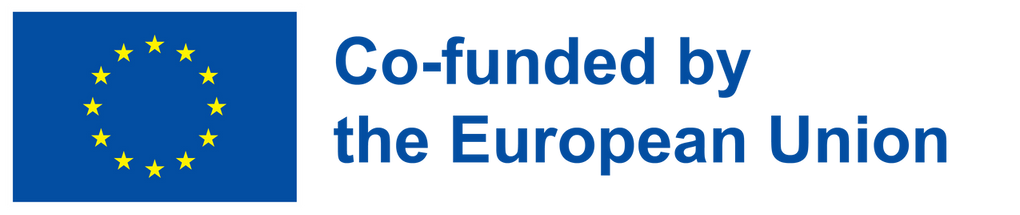 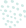 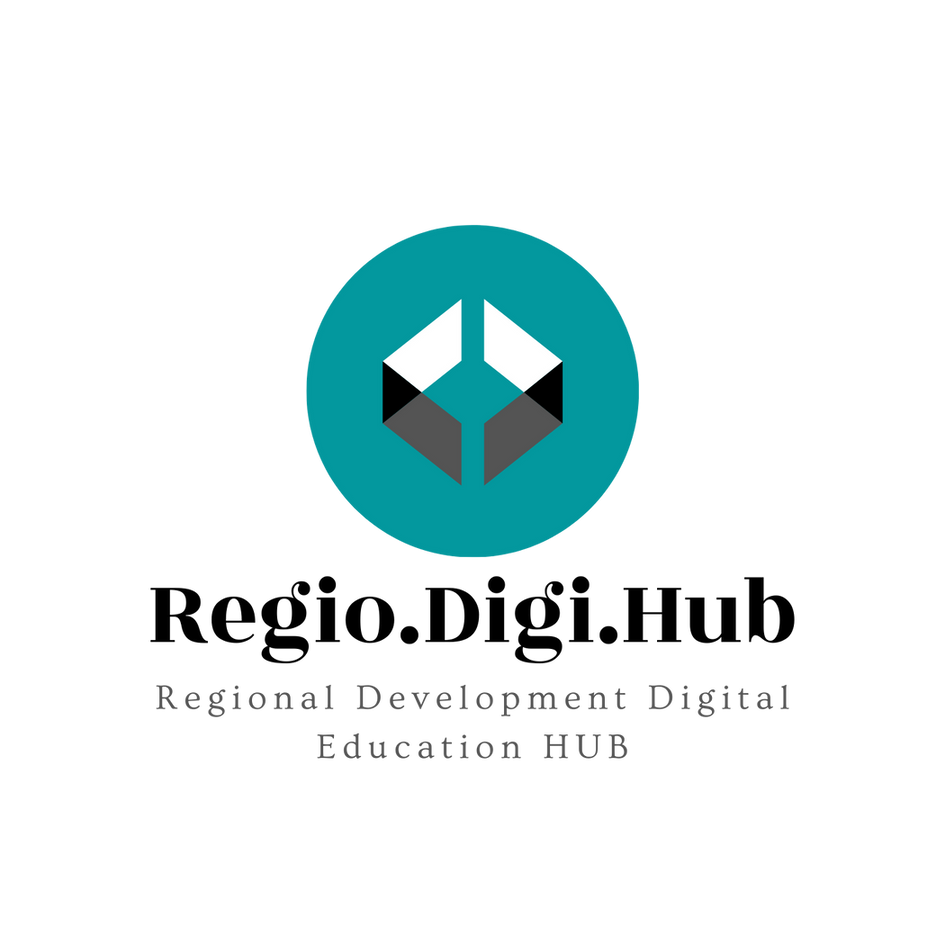 Activity: Watch the video Can Carbon Capture Save Our Planet?
In the video you’ll find some solutions that are promising and already producing results . At  the end you’ll be abele to answer the questions bellow :  
What is Carbon Capture (CC)?
The types of CC?
What mean Carbon Capture and storage and Carbon Capture and utilization?
What is the difference between CCS and CCU? 
What are the main challenges
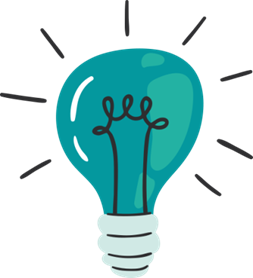 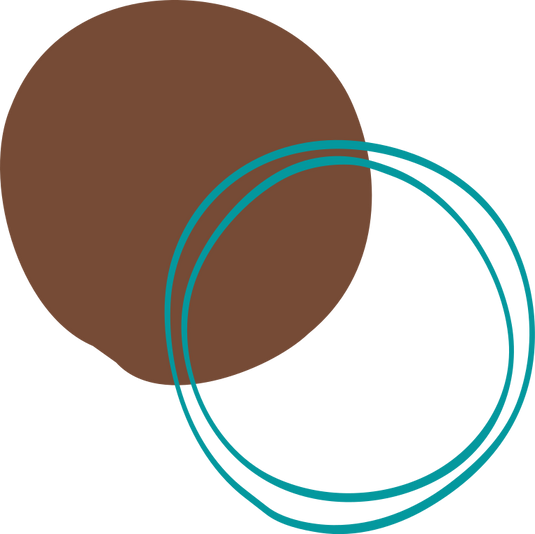 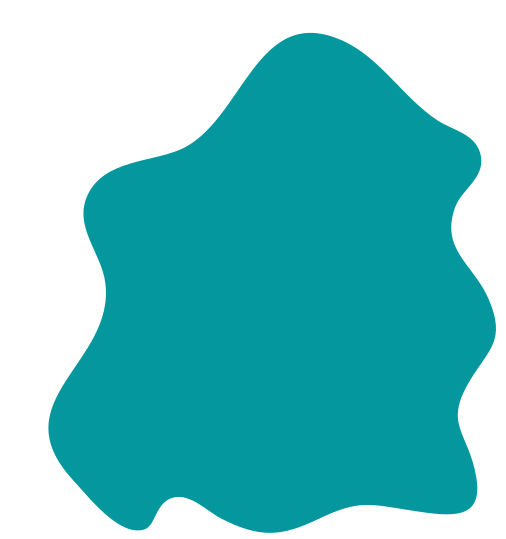 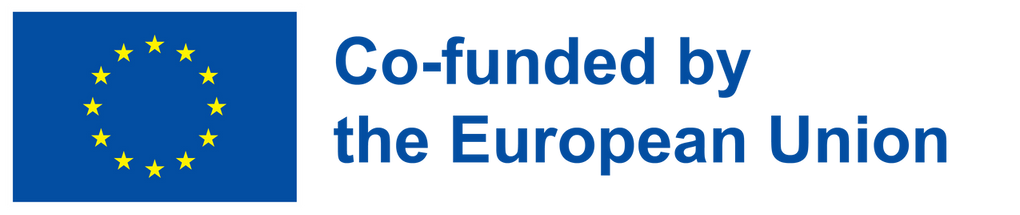 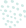 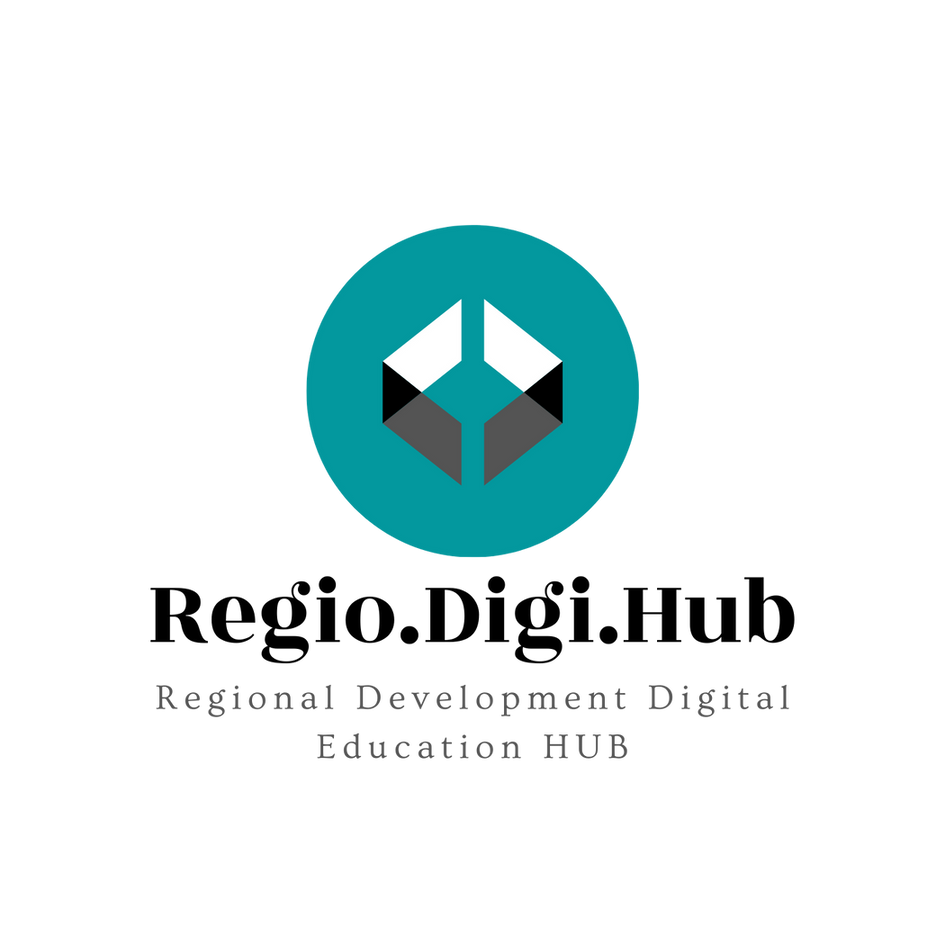 5. The Green Deal into practice
WHAT WAS DONE SO FAR
In his article The Green Deal or European Green Pact – what have we done so far, Andrés Abad makes an overview of the key measurements undertook in European economic, education and production divided in key areas. Here are some aspects of the article: 
How the Green Deal is put into practice within the framework of the intersectoral actions of the Horizon 2020 program;
The food industry sustainability projects providing with useful advice to change their habits, sensitizing to more conscious ways of shopping, healthy eating and reducing waste, all through a gamified approach, a file original and effective to stimulate their interest and motivation; 
The ecological transition aiming at the active participation of citizens in all phases of the transition towards a green economy;
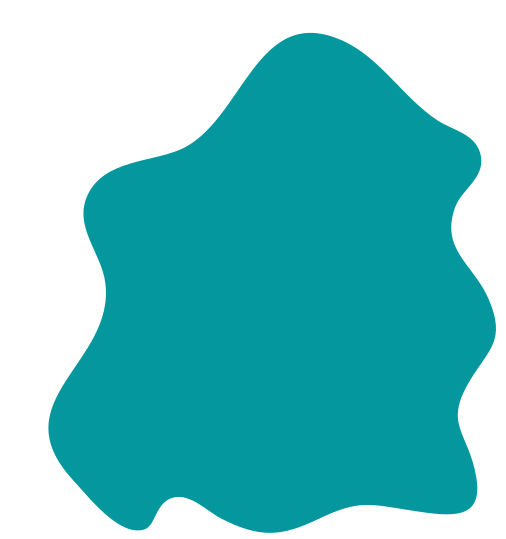 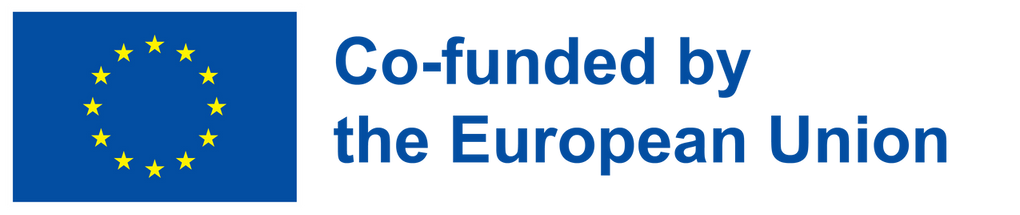 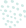 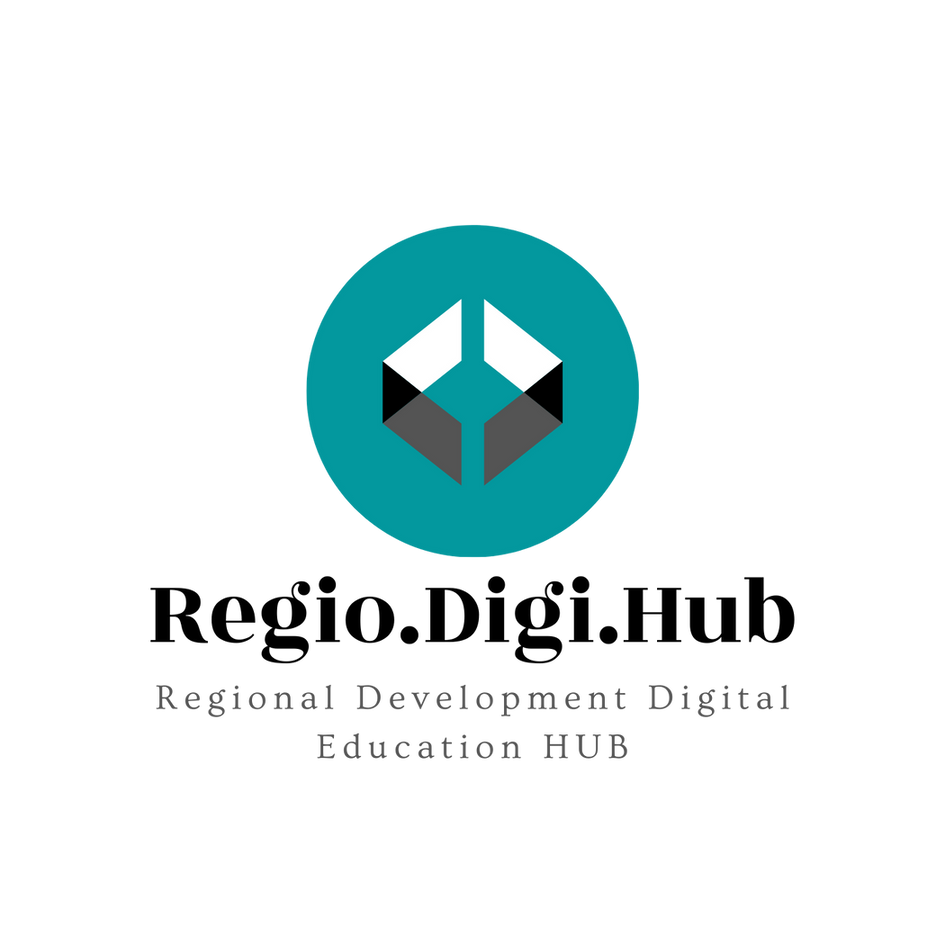 WHAT WAS DONE SO FAR
New educational framework of reference allowing citizens to act on climate change, for sustainable development and environmental protection through education, citizen science, observation initiatives and civic engagement;
Ecological and sustainable modular housing which is innovative European construction solution that integrates pre-existing construction products in an adaptable, versatile and flexible system for residential and non-residential solutions. Affordable urban and architectural developments that are energy-positive, zero-emission buildings in sustainable green and energy exchange;
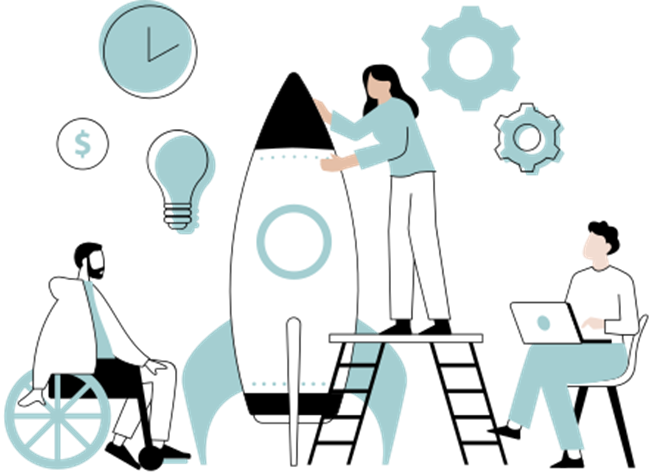 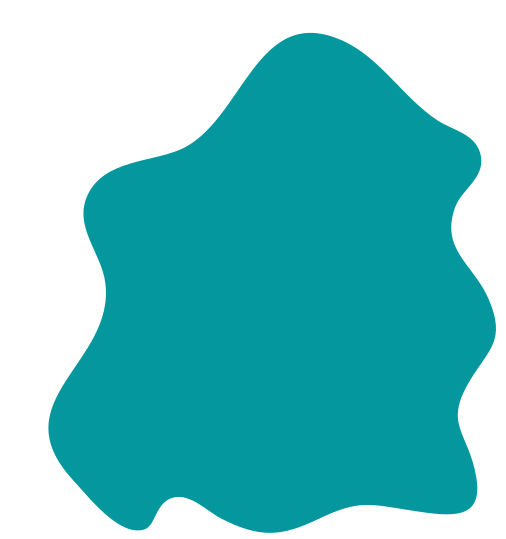 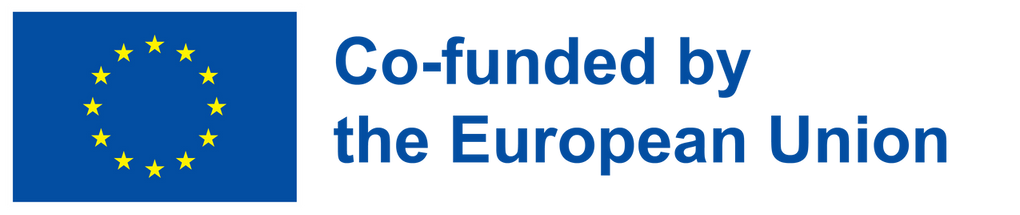 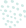 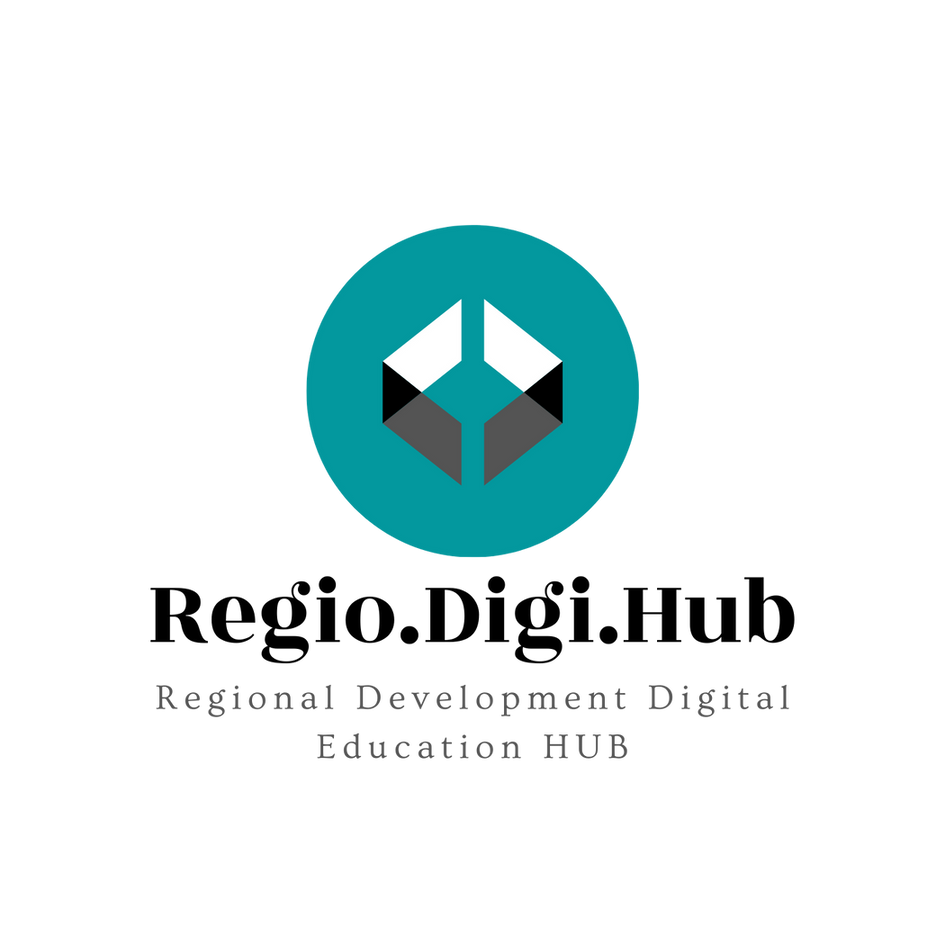 WHAT WAS DONE SO FAR
The Green Cities Initiative   focuses on improving the urban environment, strengthening urban-rural linkages and the resilience of urban systems, services and populations to external shocks. Ensuring access to a healthy environment and healthy diets from sustainable agri-food systems, increasing availability of green spaces through urban and peri-urban forestry, it will also contribute to climate change mitigation and adaptation and sustainable resource management. A "Green Cities Network" will allow cities of all sizes - from megapolis to medium to small - to share experiences, best practices, successes and lessons learned, as well as build city-to-city cooperation opportunities.    Watch the   Video and find out more about the initiative!
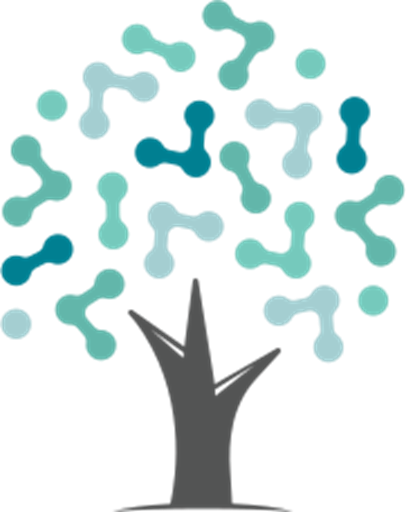 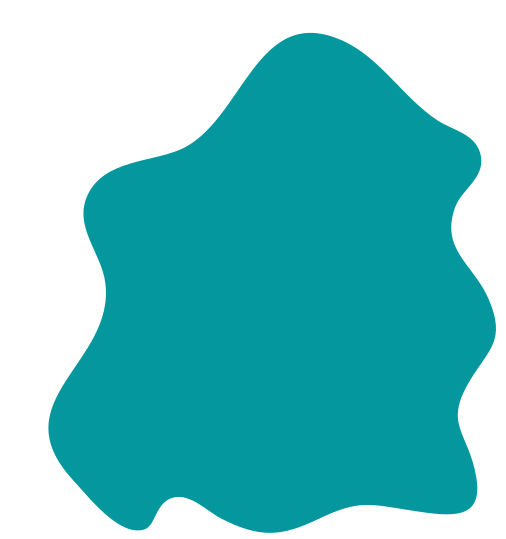 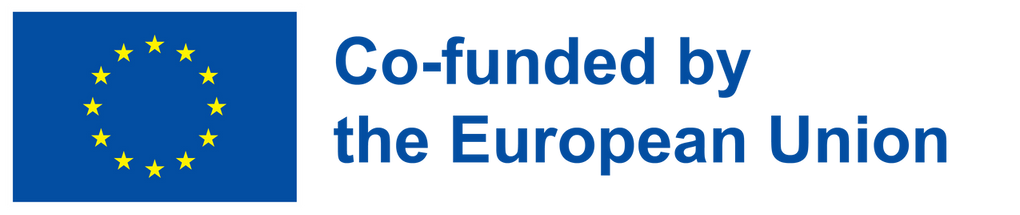 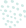 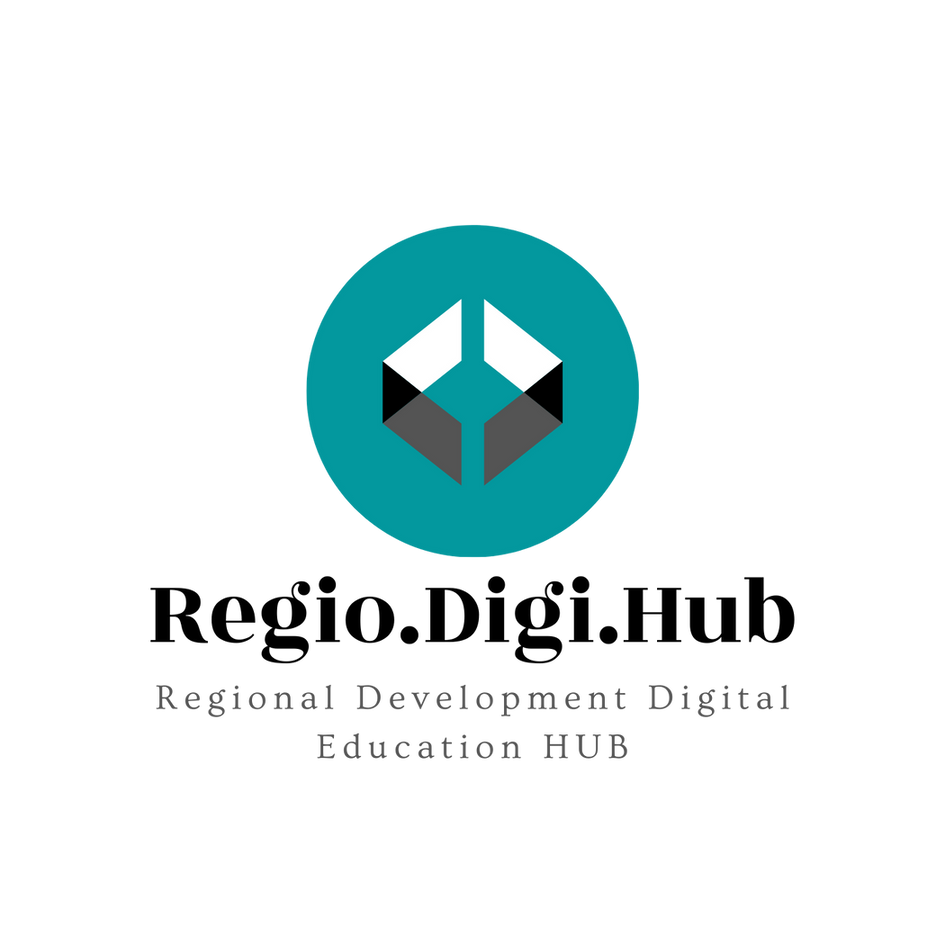 WHAT WAS DONE SO FAR
In 2020 The Commission for the Environment, Climate Change and Energy came with a comprehensive report called The Local and Regional Dimension in the New Circular Economy Action Plan  where  a broad range of approaches for developing the circular economy in Eastern and Southern Member States are presented.
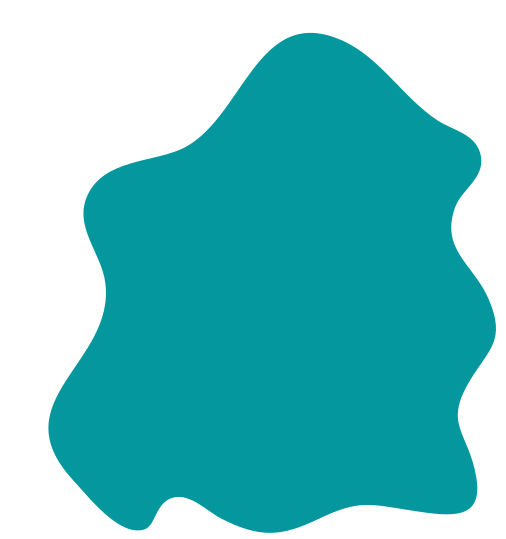 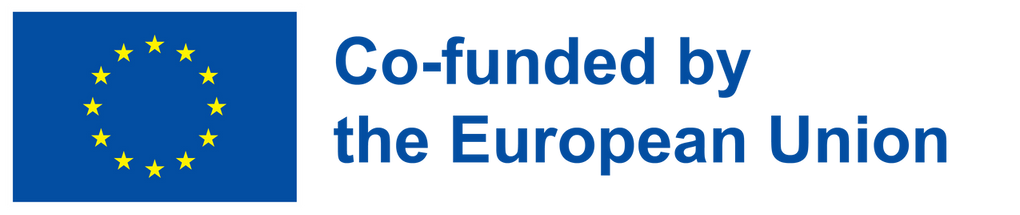 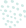 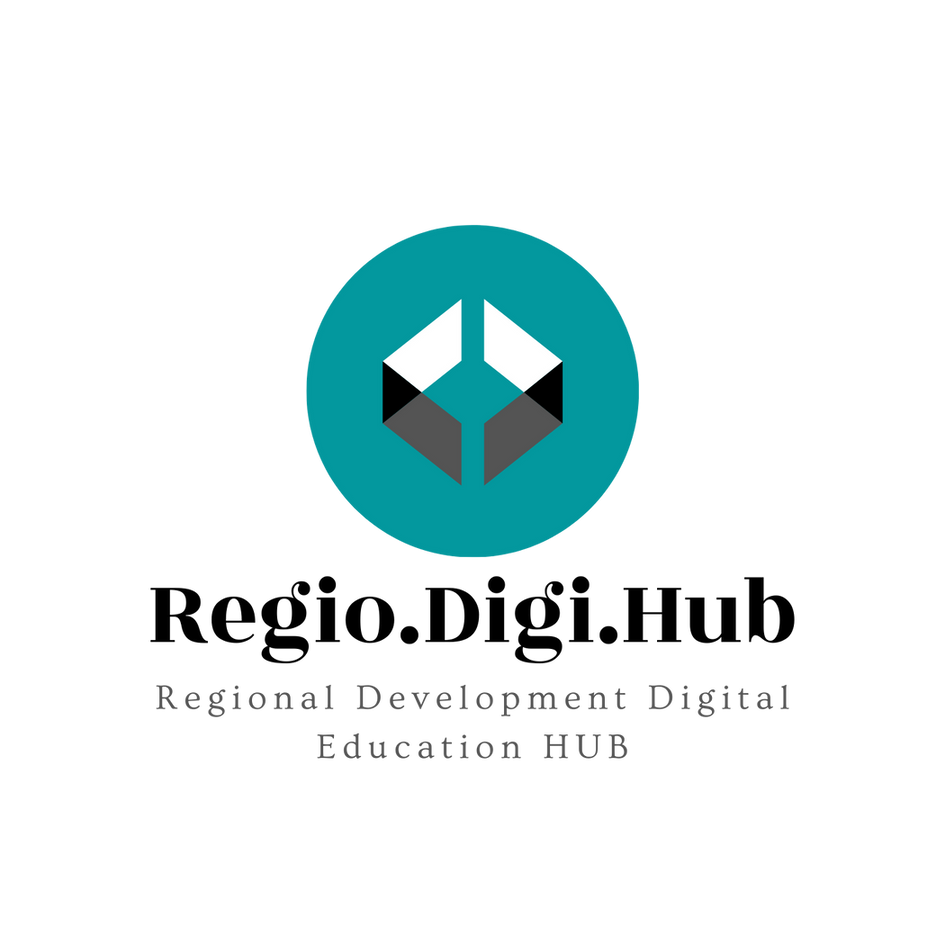 Activity:
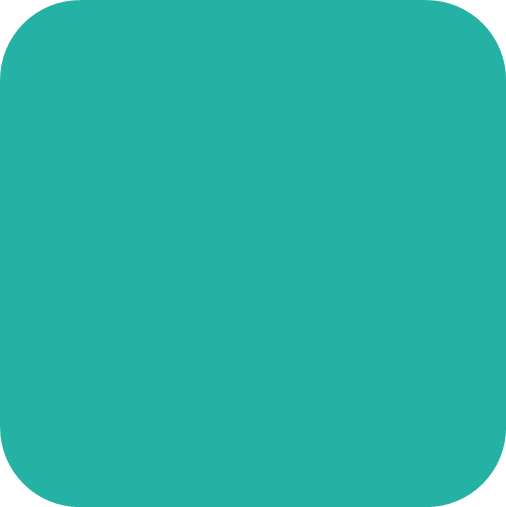 Watch the video Friendly Guide to Climate Change - and what you can do to help  and:
Find out why all strategies, plans and Green deal’s measurements presented here are so important!
Think how you could help according your knowledges, skills and expertise
This video is a short, sweet, and pragmatic summary of climate change - what the problem is, why, and what you can actually do about it.
Let us remind ourselves again why everything said so far is important for our future and that of our planet  :
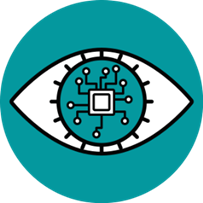 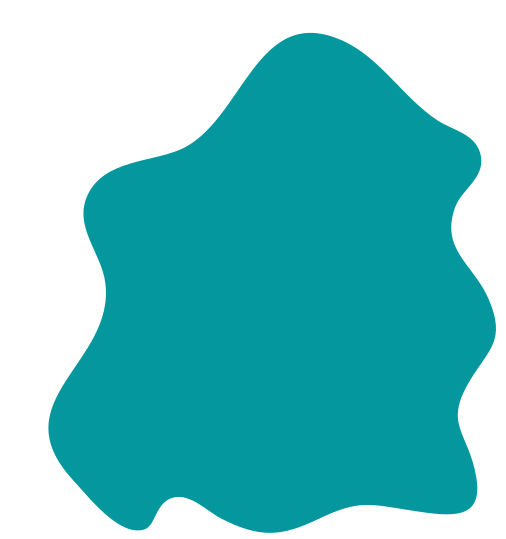 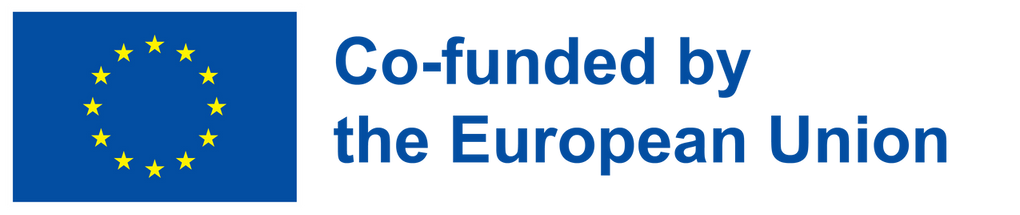 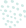 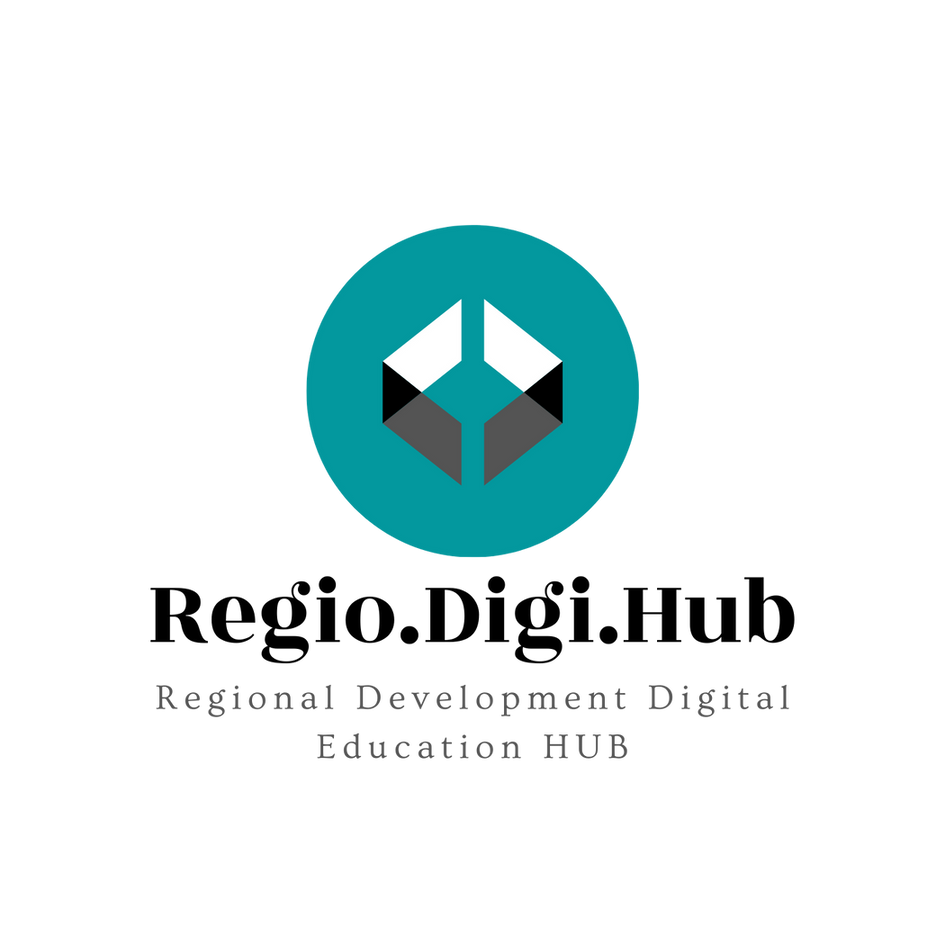 6. Science talks
Here we will present the latest inventions by scientists that will help solve the biggest pollution challenges of the future
The video REGENERATIVE AGRICULTURE  explains how can regenerative food systems heal the planet and feed the world? We can produce food that doesn’t just avoid harm, but actively restores nature and reverses previous damage. Regenerative food systems can ensure we’re able to feed many generations to come. 
The video Artificial Leaf Technology Could One Day Power Our World  instead of producing glucose and oxygen like plants do, this artificial leaf tech is capable of  producing methanol, which is a cleaner burning fuel than gasoline, while also scrubbing carbon dioxide from the air and producing oxygen.
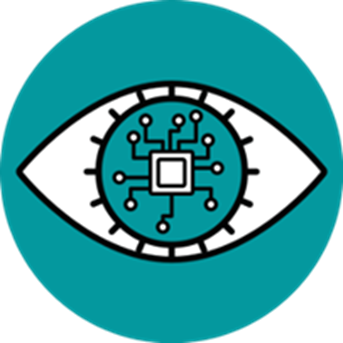 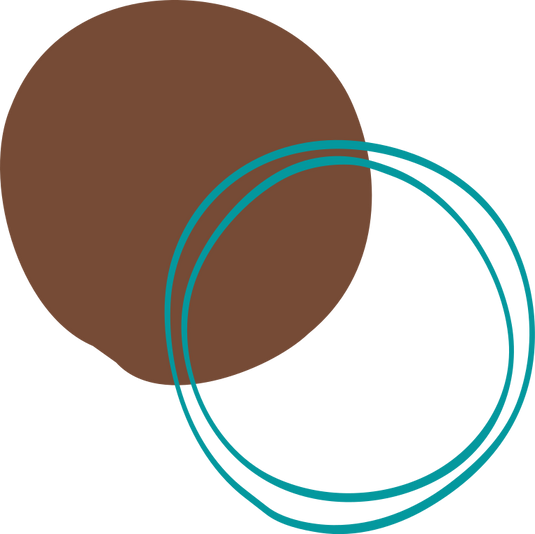 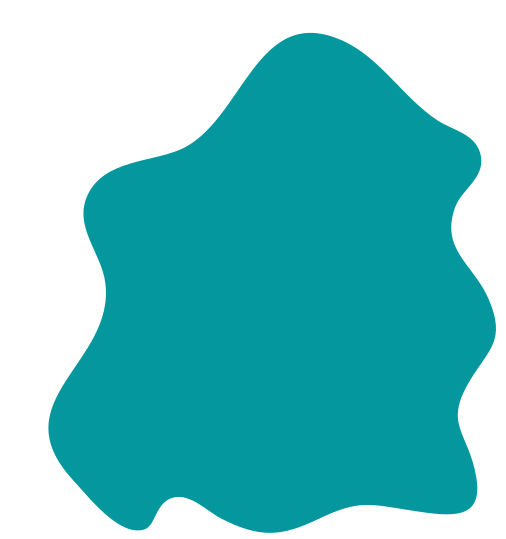 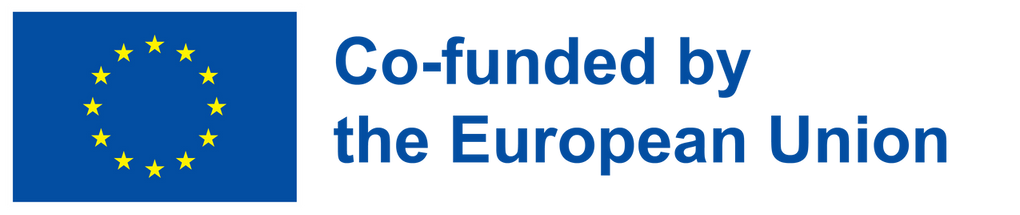 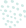 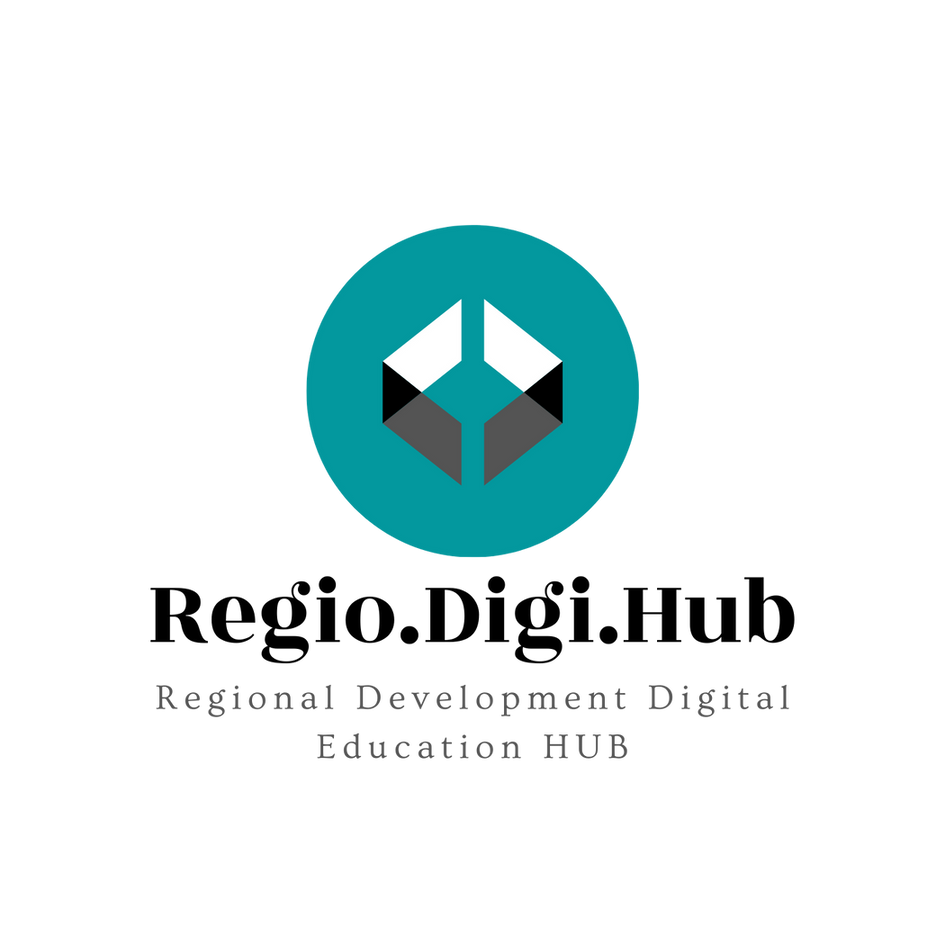 6. Science talks
Here we will present the latest inventions by scientists that will help solve the biggest pollution challenges of the future
The video How worms could help solve plastic pollution explains now we are turning to bugs to get rid of plastic.
The video Plastic eating enzymes just got even better shows how the Plastic-eating enzymes were discovered in nature several years ago and scientists having been developing them ever since. A big challenge though, was that they could only make use of half of the most common polymer, PET. Now, a newly discovered enzyme allows them to break down the other half of the polymer into a chemical that can be widely used in nutrition and medicine.
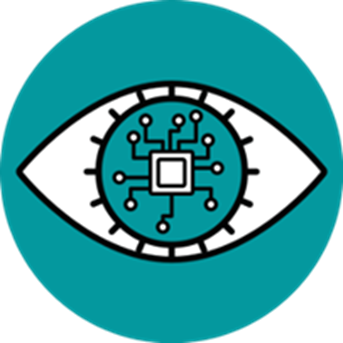 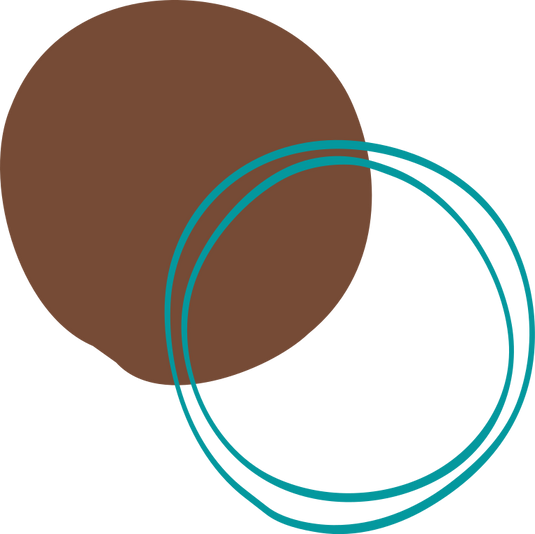 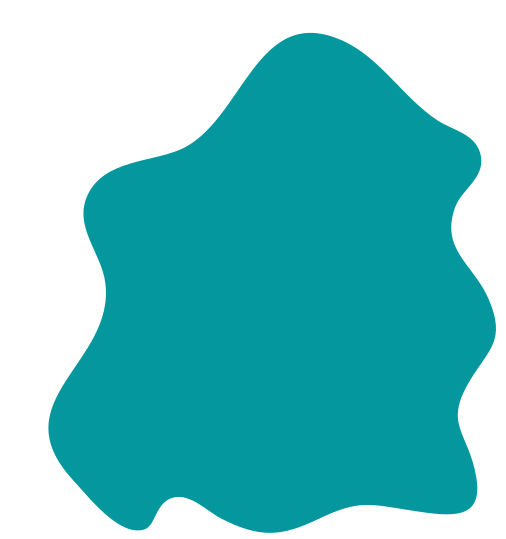 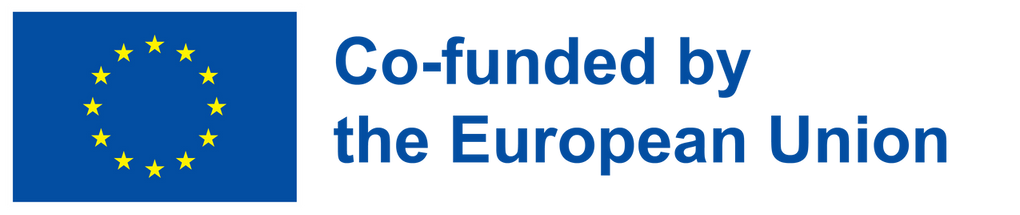 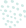 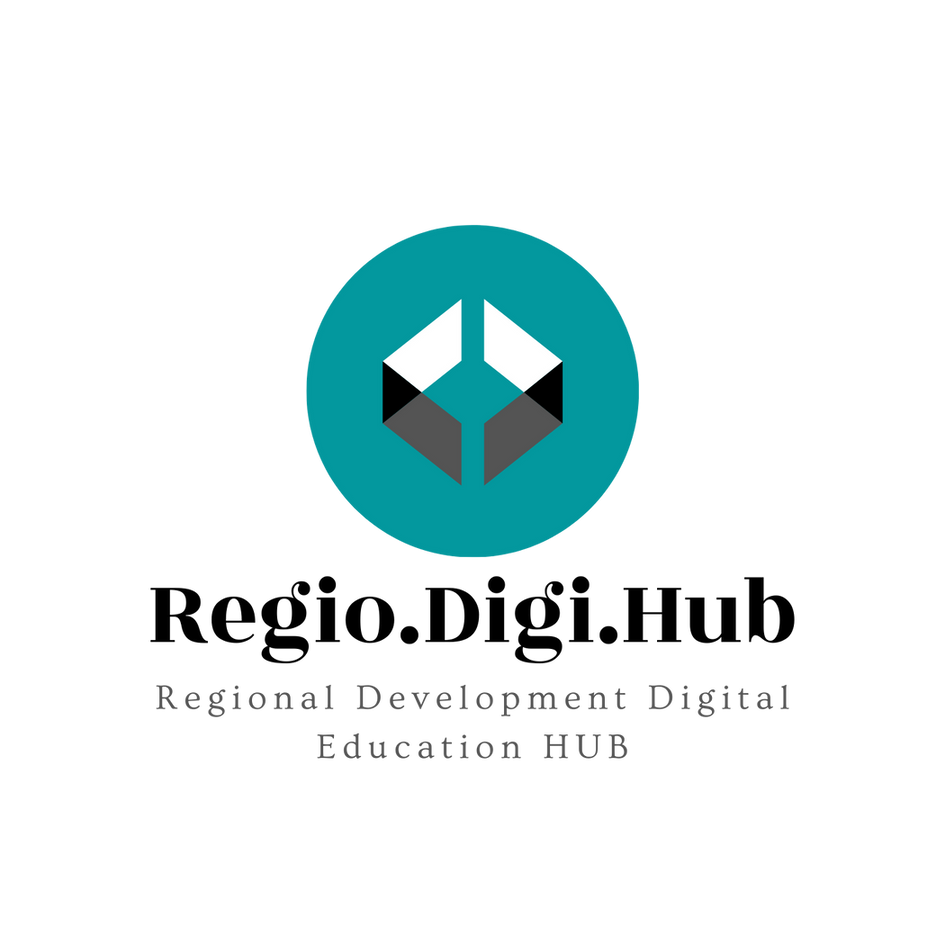 6. Science talks
Here we will present the latest inventions by scientists that will help solve the biggest pollution challenges of the future
The video How Cheap Hydrogen Could Become the Next Clean Fuel explains how startups around the world are working on new ways of producing hydrogen, a clean alternative to fossil fuels that could one day power the grid, transportation and heavy industry.
The video How to make "plastic" out of algae and mushrooms shows how companies are coming up with sustainable, all-natural alternatives. From sachets made of algae to packaging made of mushrooms.
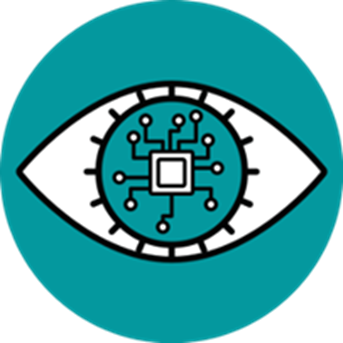 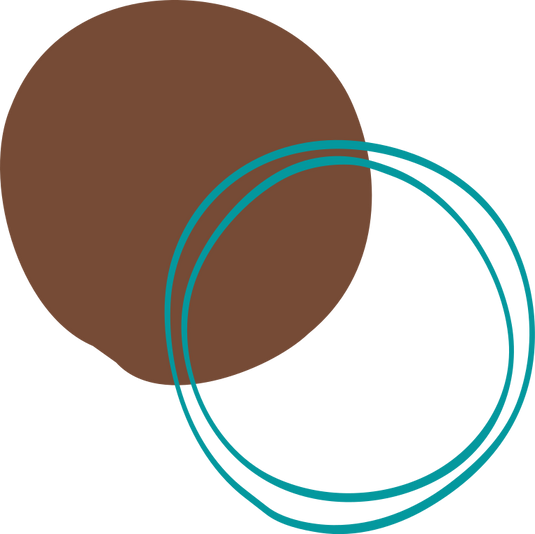 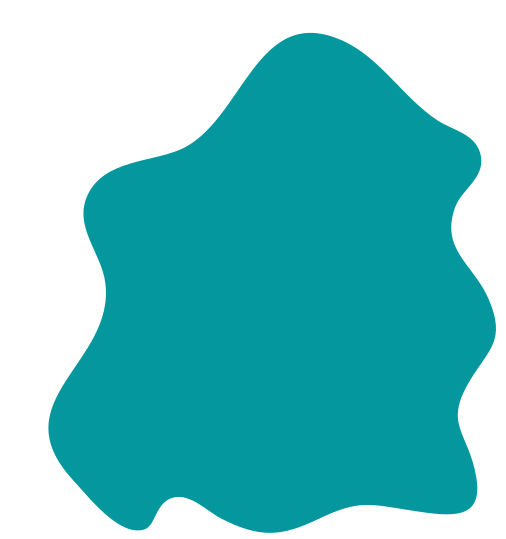 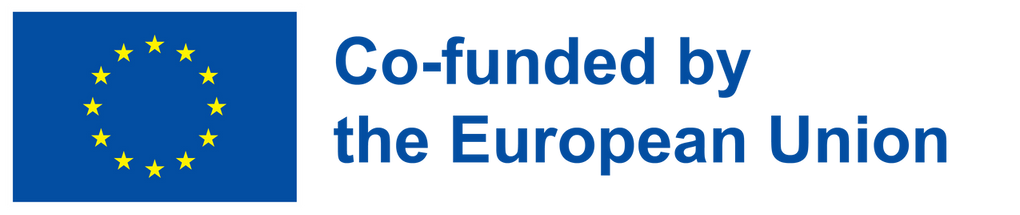 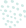 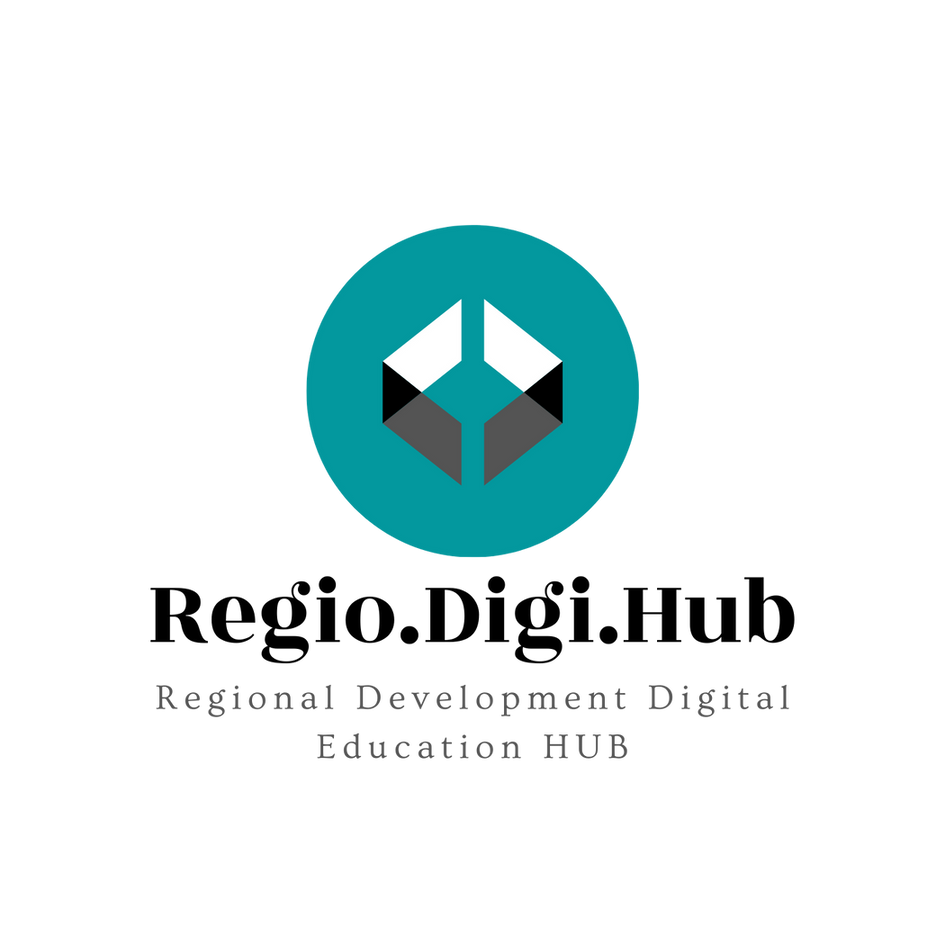 6. Science talks
Here we will present the latest inventions by scientists that will help solve the biggest pollution challenges of the future
The video How mushrooms clean up the planet  shows how fungi can clean up our soils from the mess we created - and even house us. 

The video Made of pollution: How CO2 is recycled to make your things shows how some companies are trying to make a carbon difference by manufacturing products made out of pollution. But is it really helping? What’s behind the fancy technology, and how does this bode for the planet’s—and consumer’s—future?
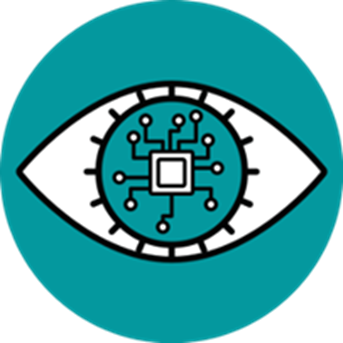 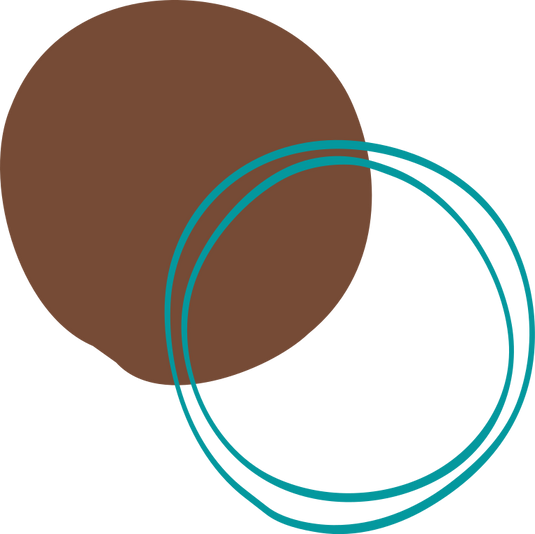 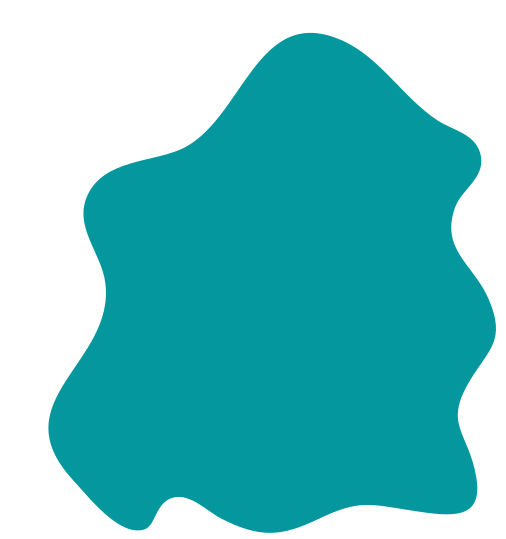 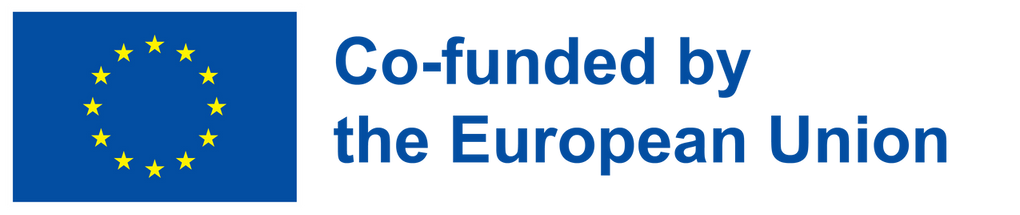 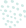 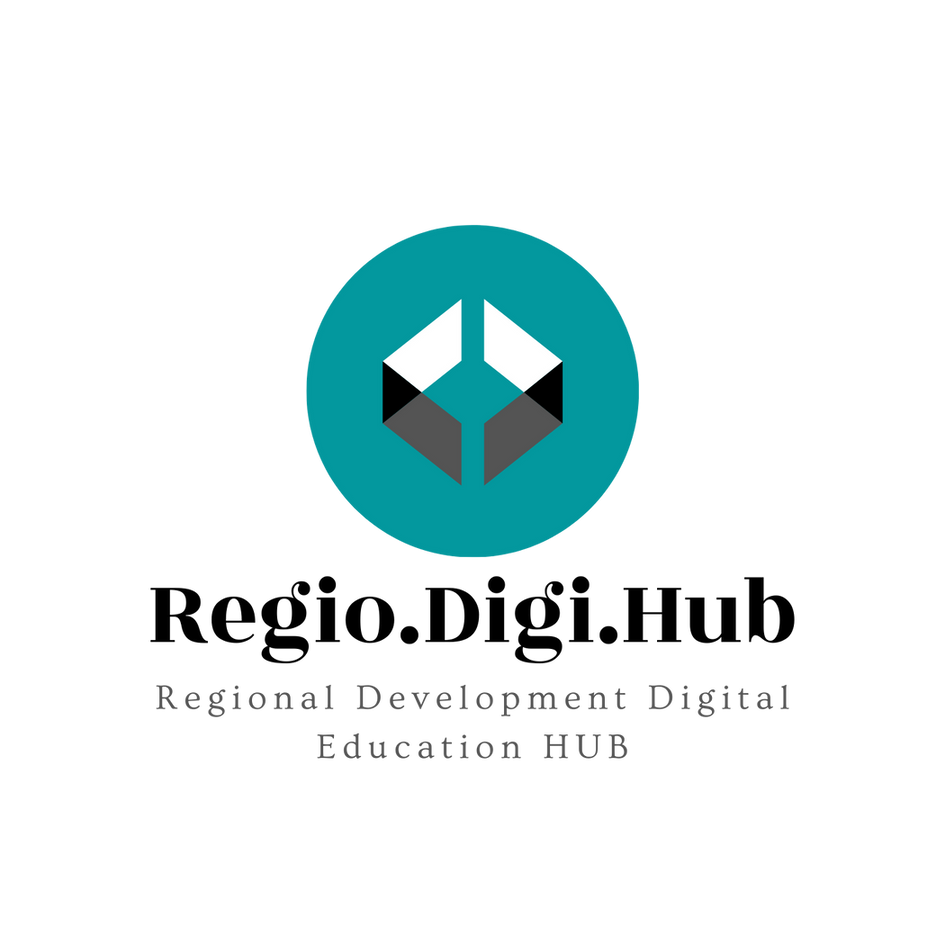 6. Science talks
Here we will present the latest inventions by scientists that will help solve the biggest pollution challenges of the future
The video How mushrooms clean up the planet  shows how fungi can clean up our soils from the mess we created - and even house us. 

The video Made of pollution: How CO2 is recycled to make your things shows how some companies are trying to make a carbon difference by manufacturing products made out of pollution. But is it really helping? What’s behind the fancy technology, and how does this bode for the planet’s—and consumer’s—future?
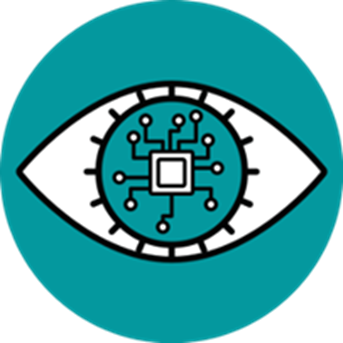 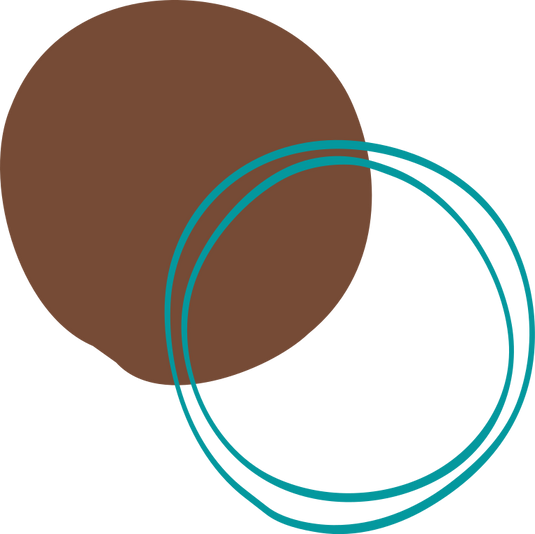 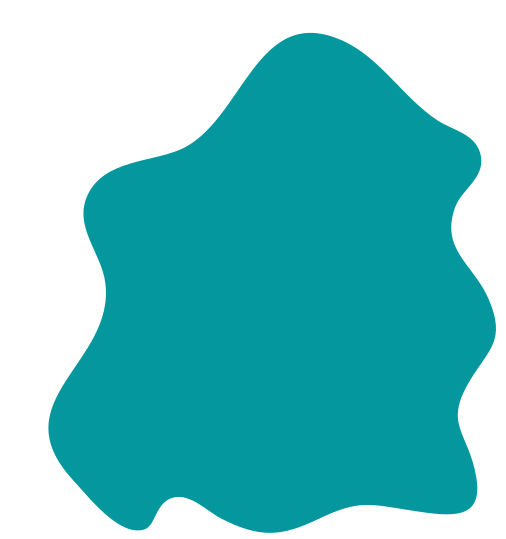 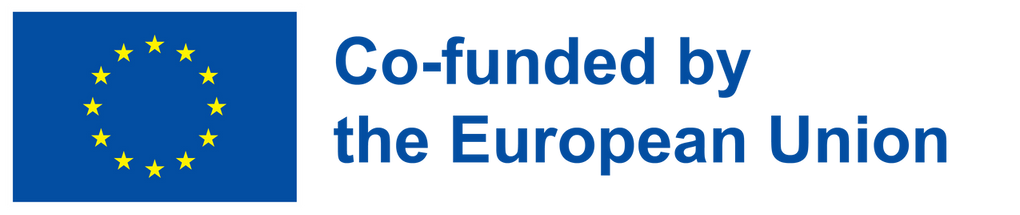 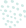 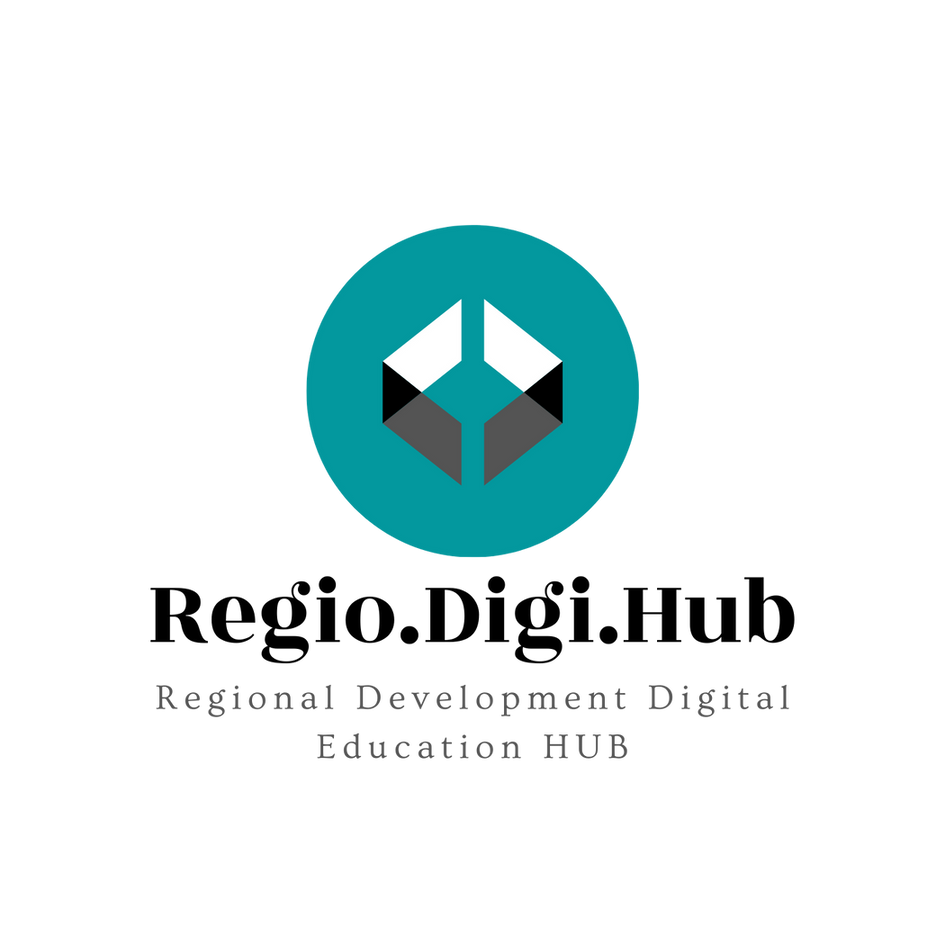 6. Science talks
Here we will present the latest inventions by scientists that will help solve the biggest pollution challenges of the future
The video Turning Human Waste into Renewable Energy?  Explains  the turning human waste into renewable energy.

The video How China Plans to Win the Future of Energy shows how China, the world’s biggest polluter, has committed to reach net zero emissions by 2060, an ambitious goal matched by enormous investments that are reshaping the nation’s energy system.
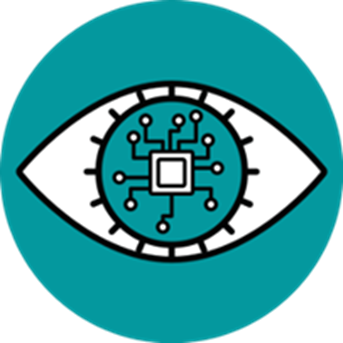 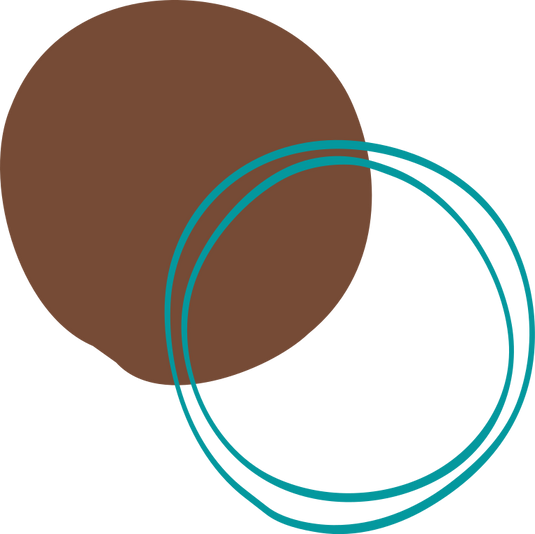 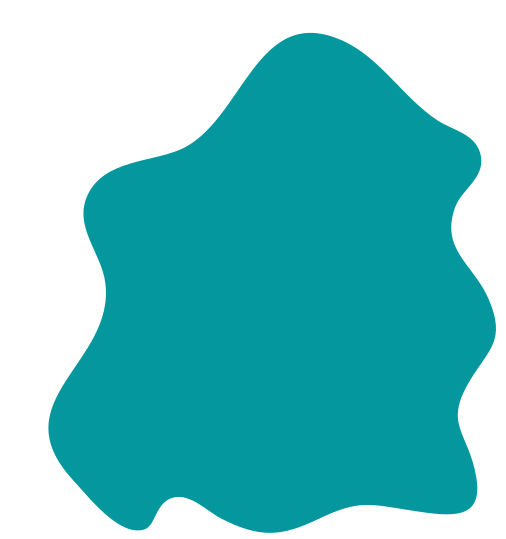 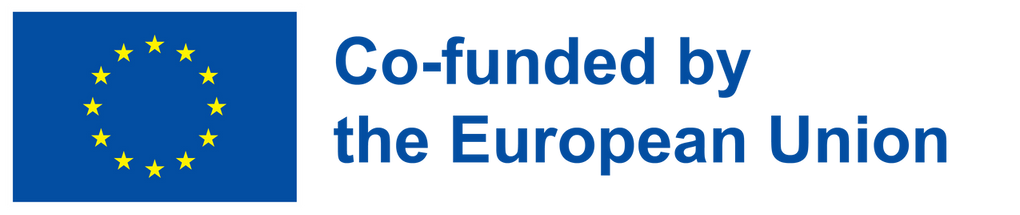 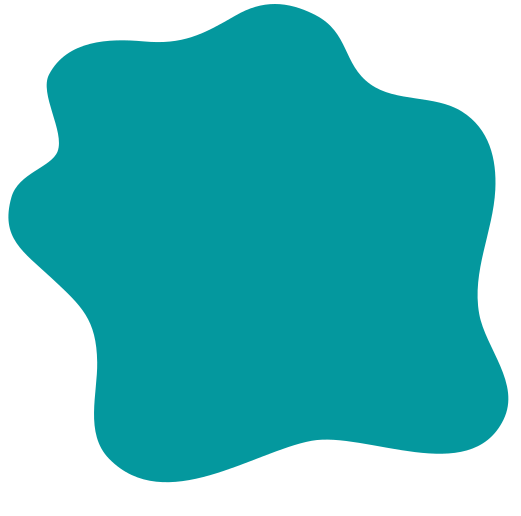 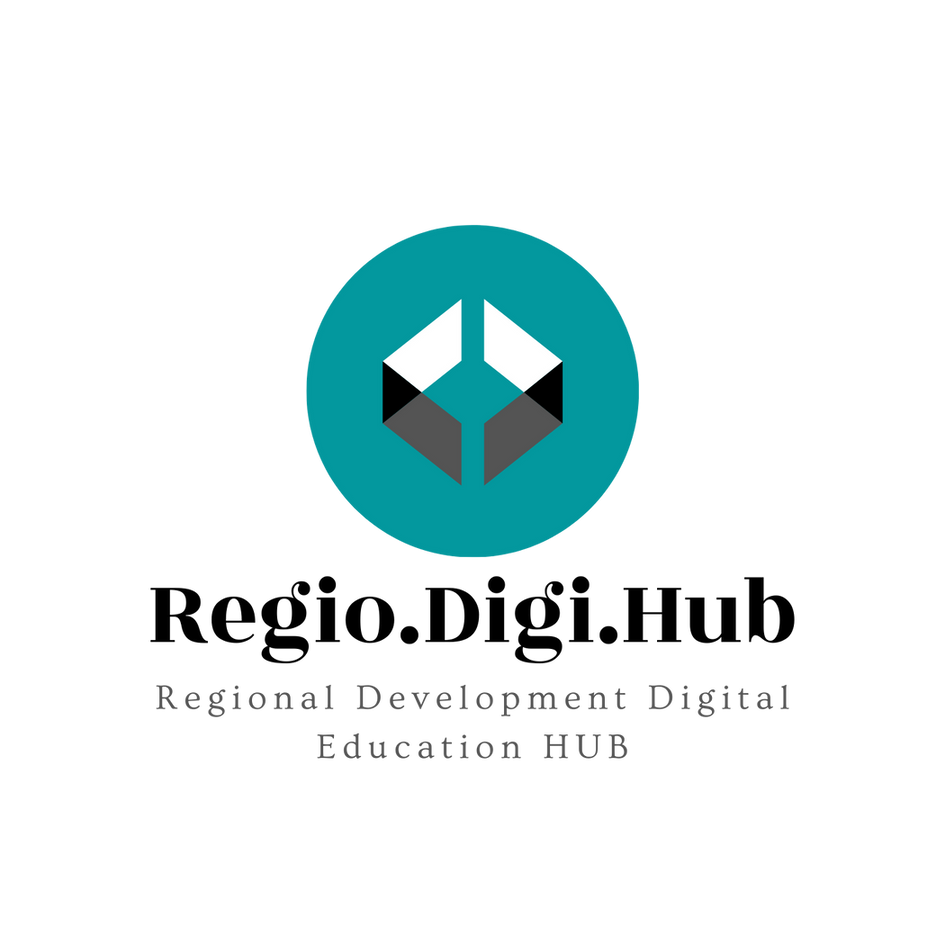 References
/  A European Green Deal 
/  The 3 Billion Trees Pledge Video
/  Video Circular Economy Explained
/   The Local and Regional Dimension in the New Circular  Economy Action Plan 
/  5 circular economy business models that offer a competitive advantage
/  A CIRCULAR ECONOMY FOR PLASTIC 
/  Kuwait Is Recycling One Of The World’s Biggest Tyre Graveyards
/  IKEA answers the question “Why the future of furniture is circular” 
/  EE Pay Monthly Help & How To - How do I trade in my old device with EE?
/  The Circular Economy of Glass
/   The Paris Agreement for Climate Change
/  How Far We've Come Since The Paris Agreement in 2020
/  Can Carbon Capture Save Our Planet?
/  Friendly Guide to Climate Change - and what you can do to help
/  Green Cities Initiative
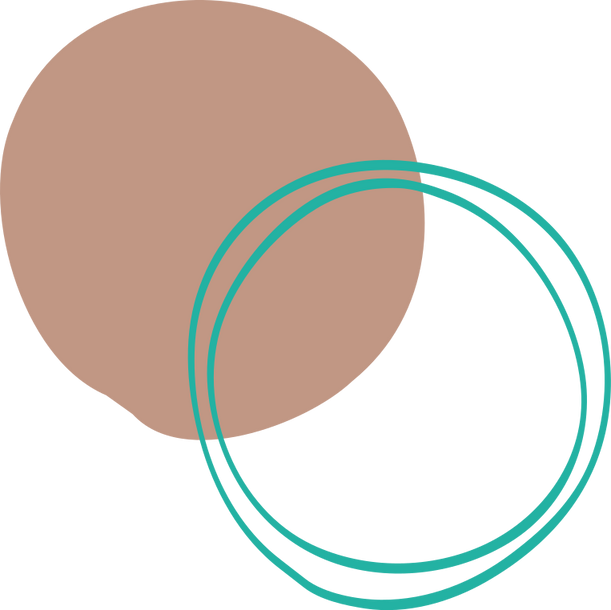 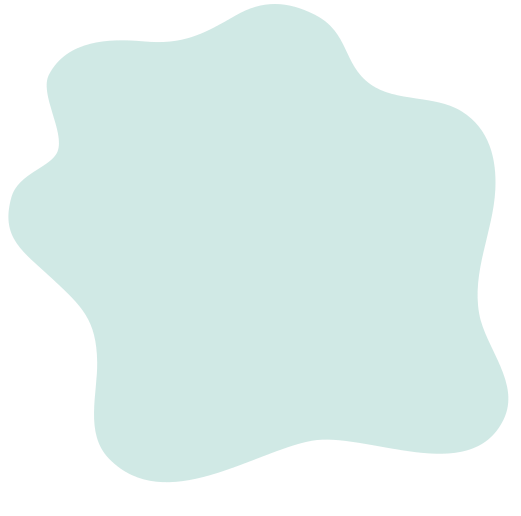 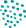 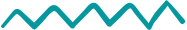 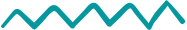 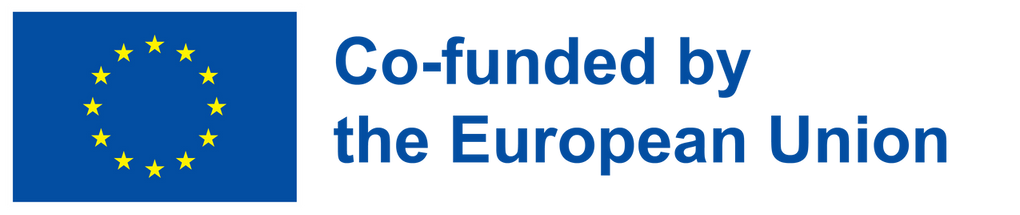 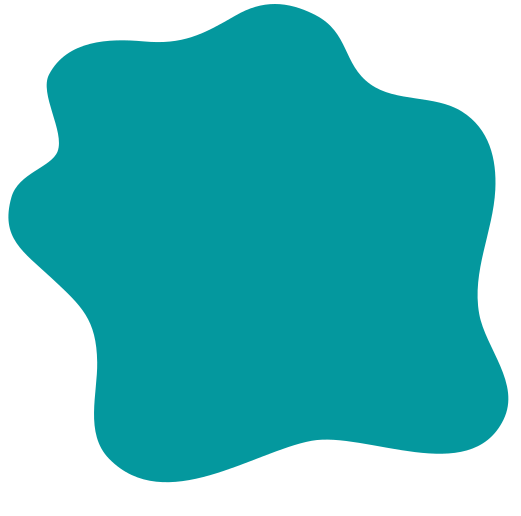 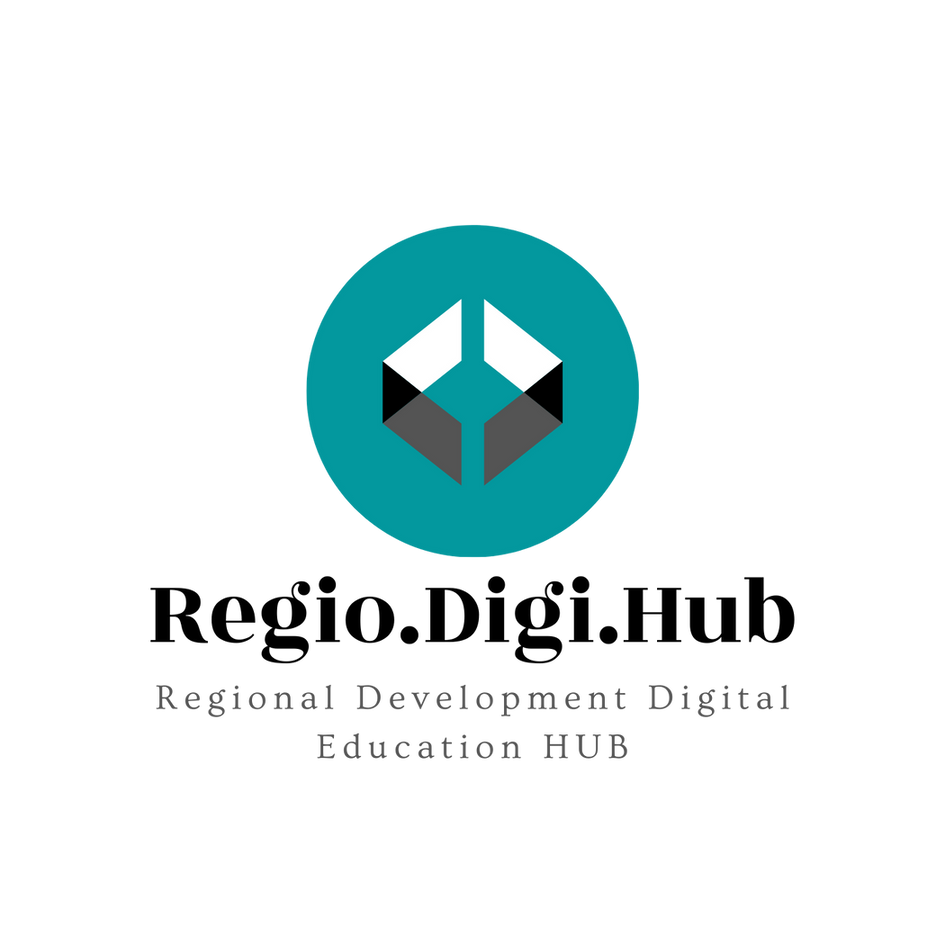 References
/  The Green Deal or European Green Pact – what have we done so far
/The Local and Regional Dimension in the New Circular Economy Action Plan
/REGENERATIVE AGRICULTURE EXPLAINED
/Artificial Leaf Technology Could One Day Power Our World
/Regions and the European Green Deal
/How worms could help solve plastic pollution
/Plastic eating enzymes just got even better 
/How Cheap Hydrogen Could Become the Next Clean Fuel
/How to make "plastic" out of algae and mushrooms
/How mushrooms clean up the planet
/Made of pollution: How CO2 is recycled to make your things
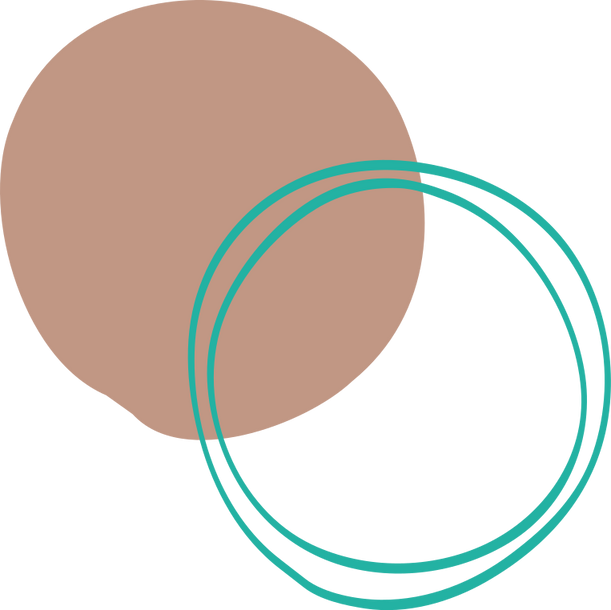 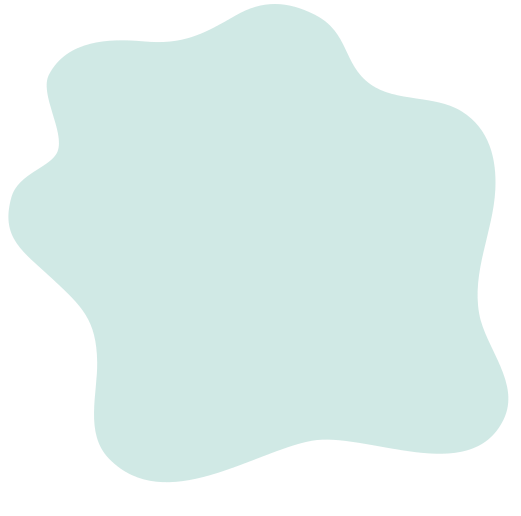 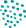 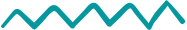 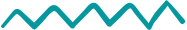 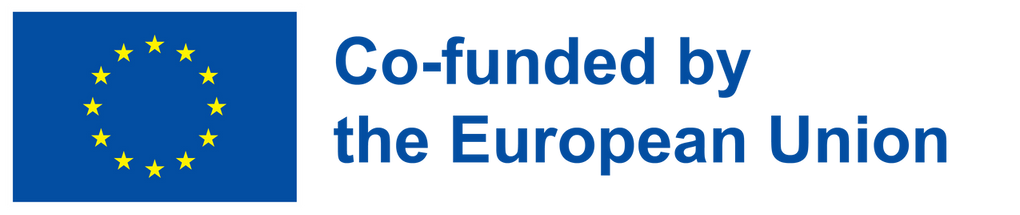 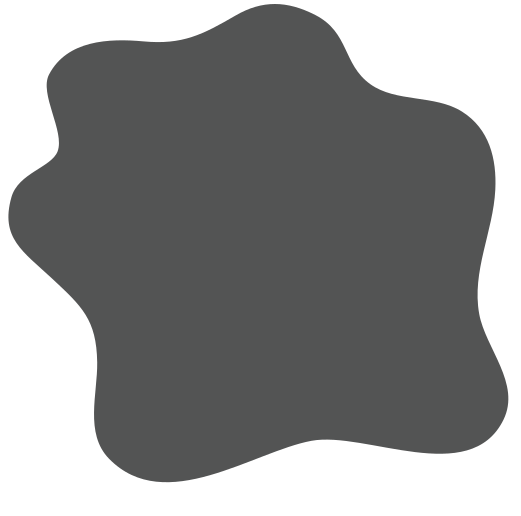 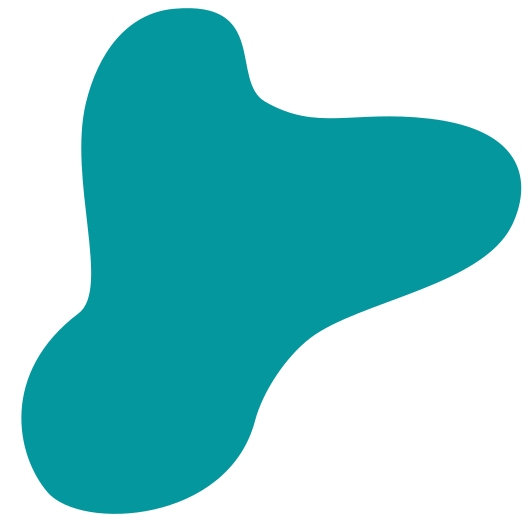 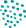 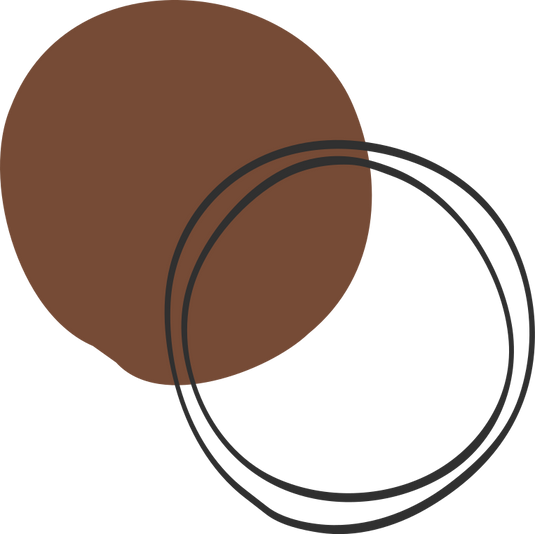 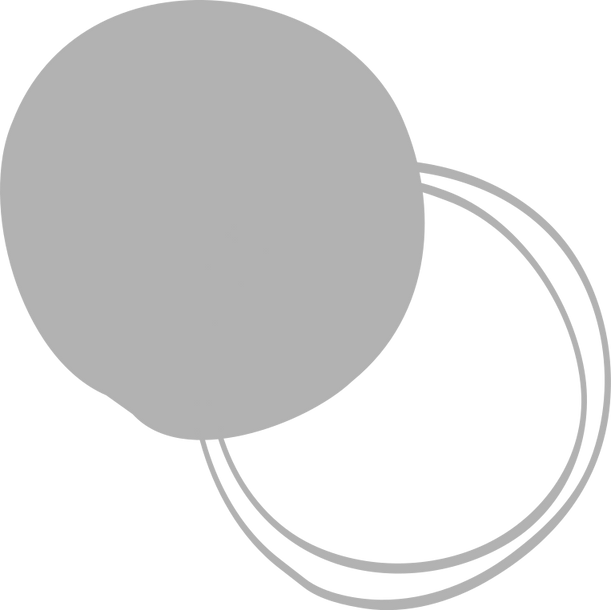 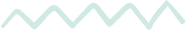 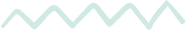 Thank you!
@Regio.Digi.Hub
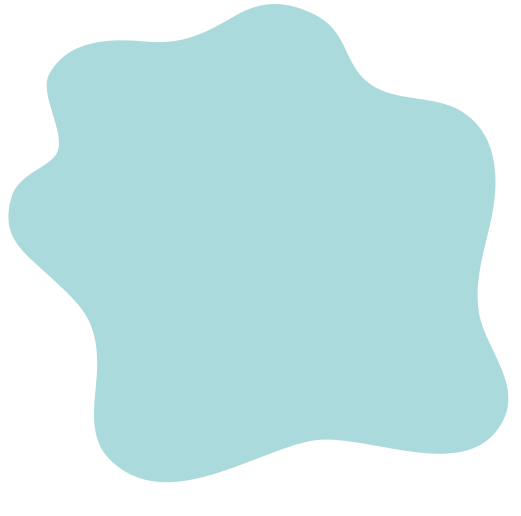 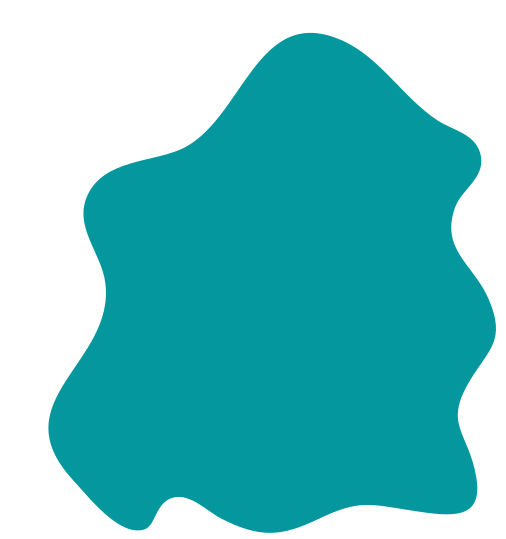 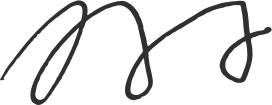 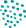 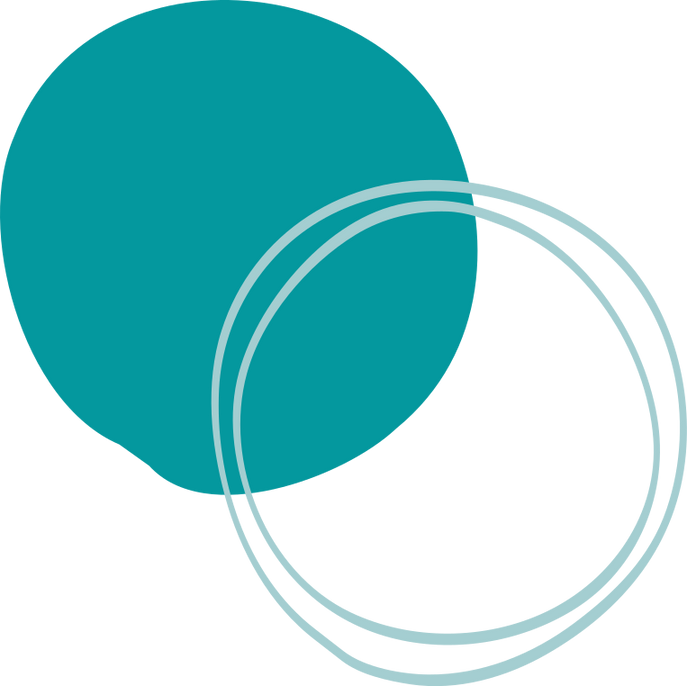 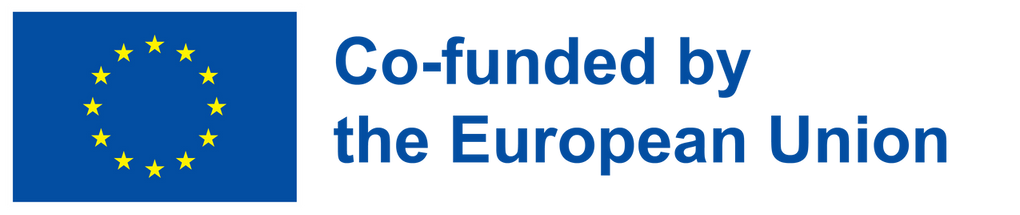